Machines Learning what makes Biology tick
Panagiotis Alexiou

CORE019 Pokroky a výzvy v moderní biologii (podzim 2021)
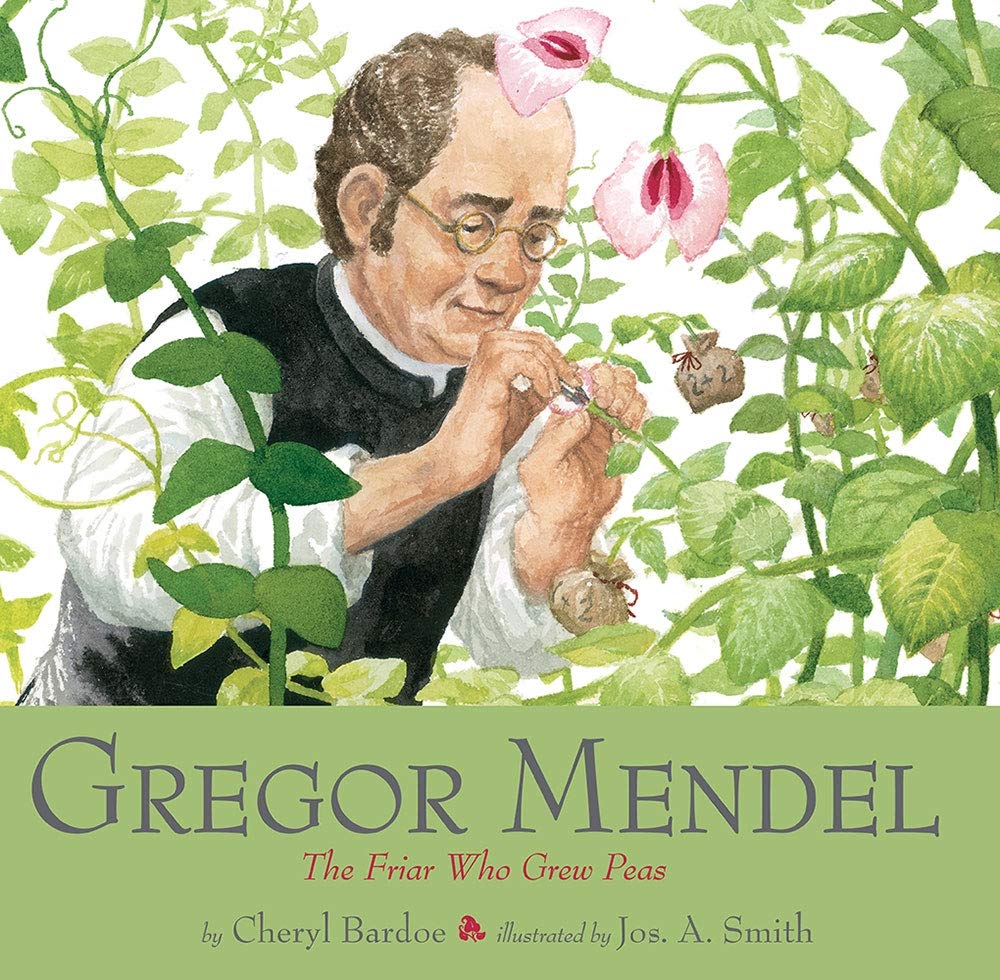 Gregor Mendel 1822-1884
-------------------------
Rules of Classical Genetics

Crossed and counted peas

His findings forgotten for
50 years

-------------------------

In the 1910s-30s new
disciplines emerged

Interdisciplinary research
Chemistry
Physics
Biology

Genetics
Biochemistry
Biophysics
Gregor Mendel: The Friar Who Grew Peas
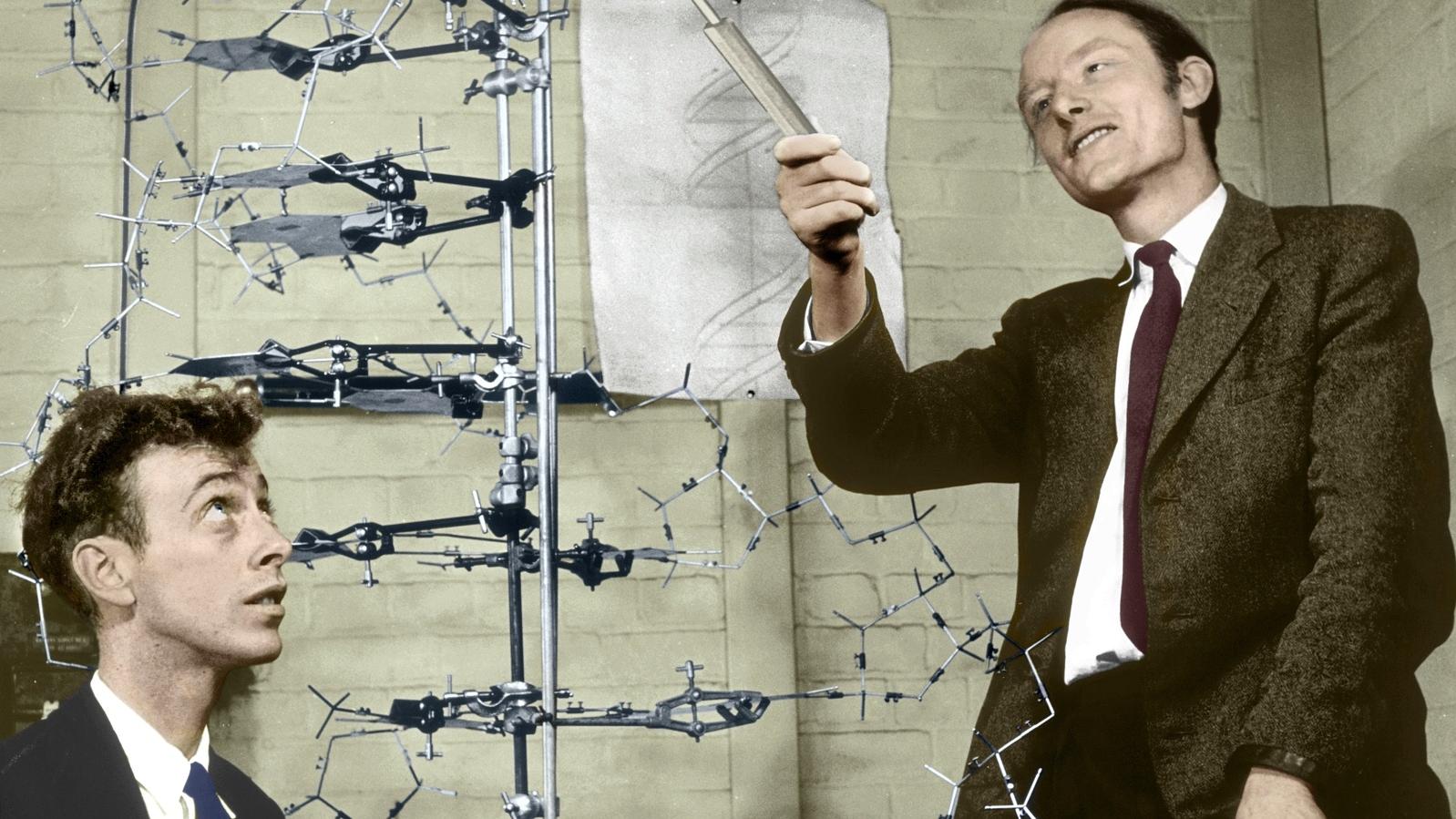 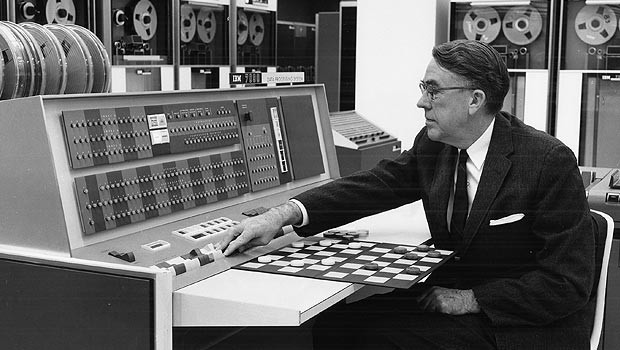 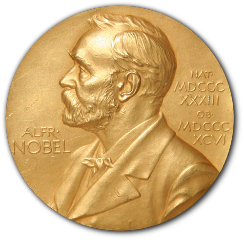 Francis Crick identified himself as a molecular biologist as a way of shortening his previous description of himself as "a mixture of a crystallographer, biophysicist, biochemist, and geneticist.”
1962
Arthur Samuel of IBM developed a computer program for playing checkers. The program used a scoring function to assess moves, and learned from previous games.
1950s – Discovery of DNA structure
1950s – First Machine Learning
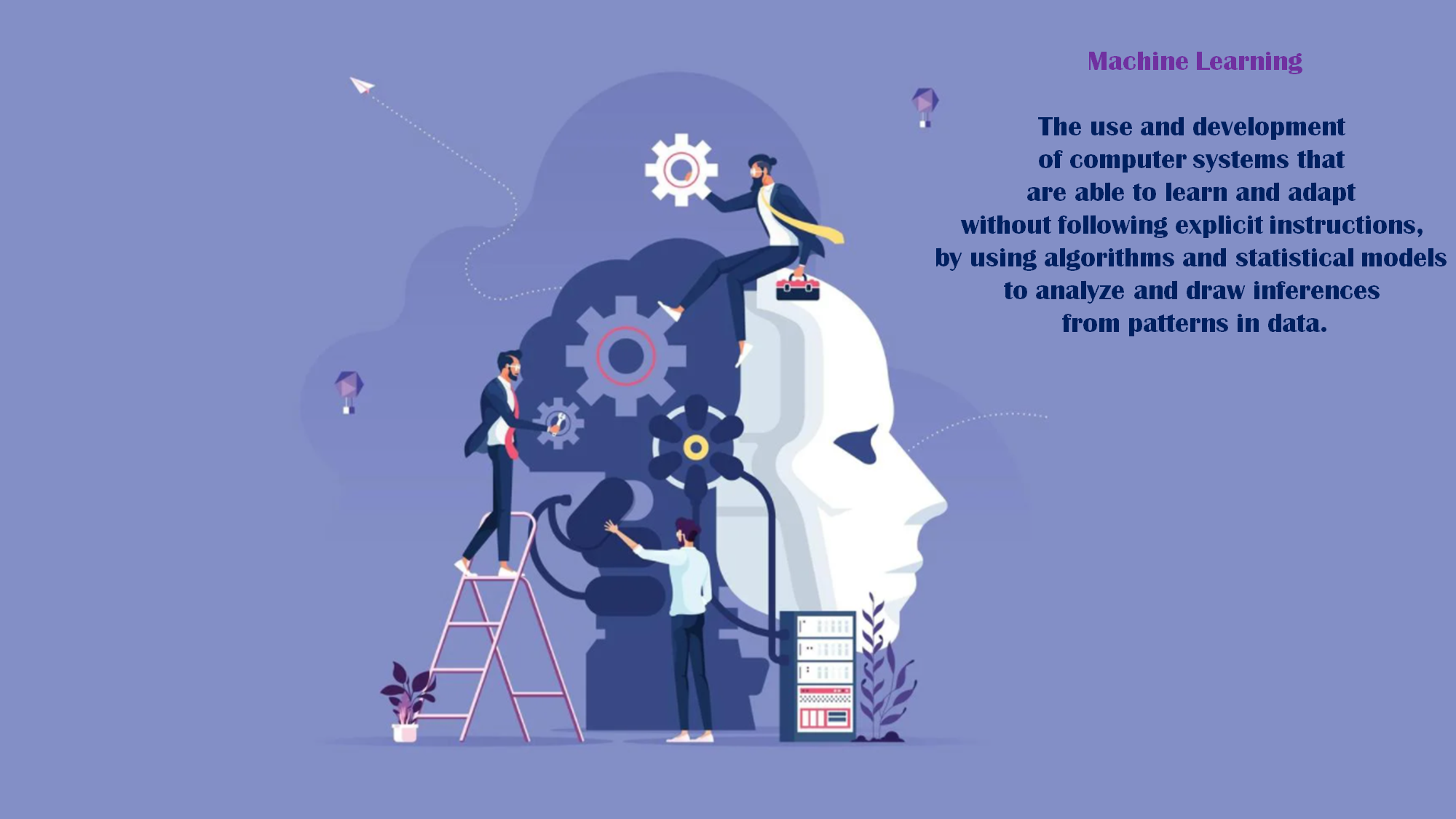 4
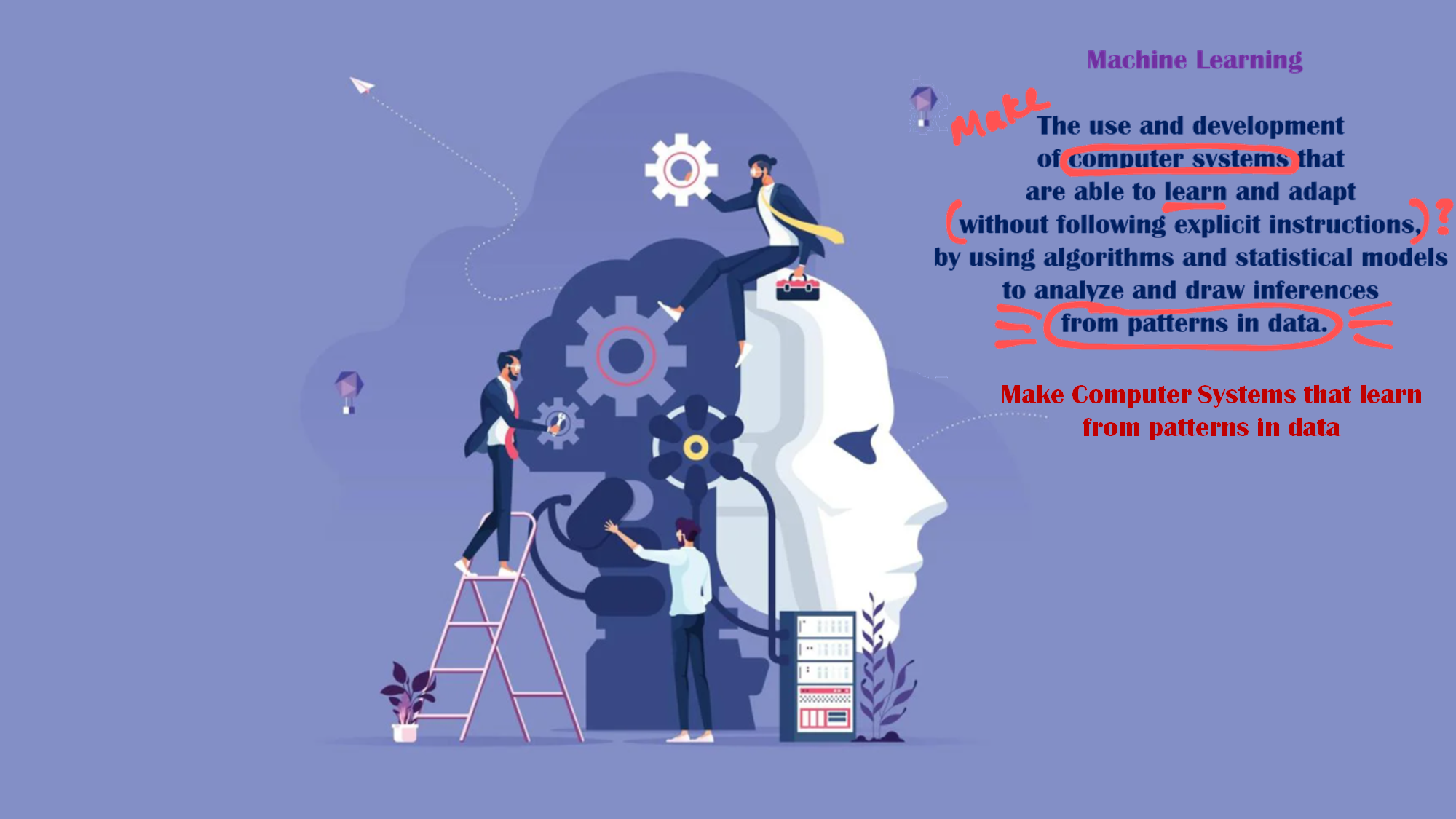 5
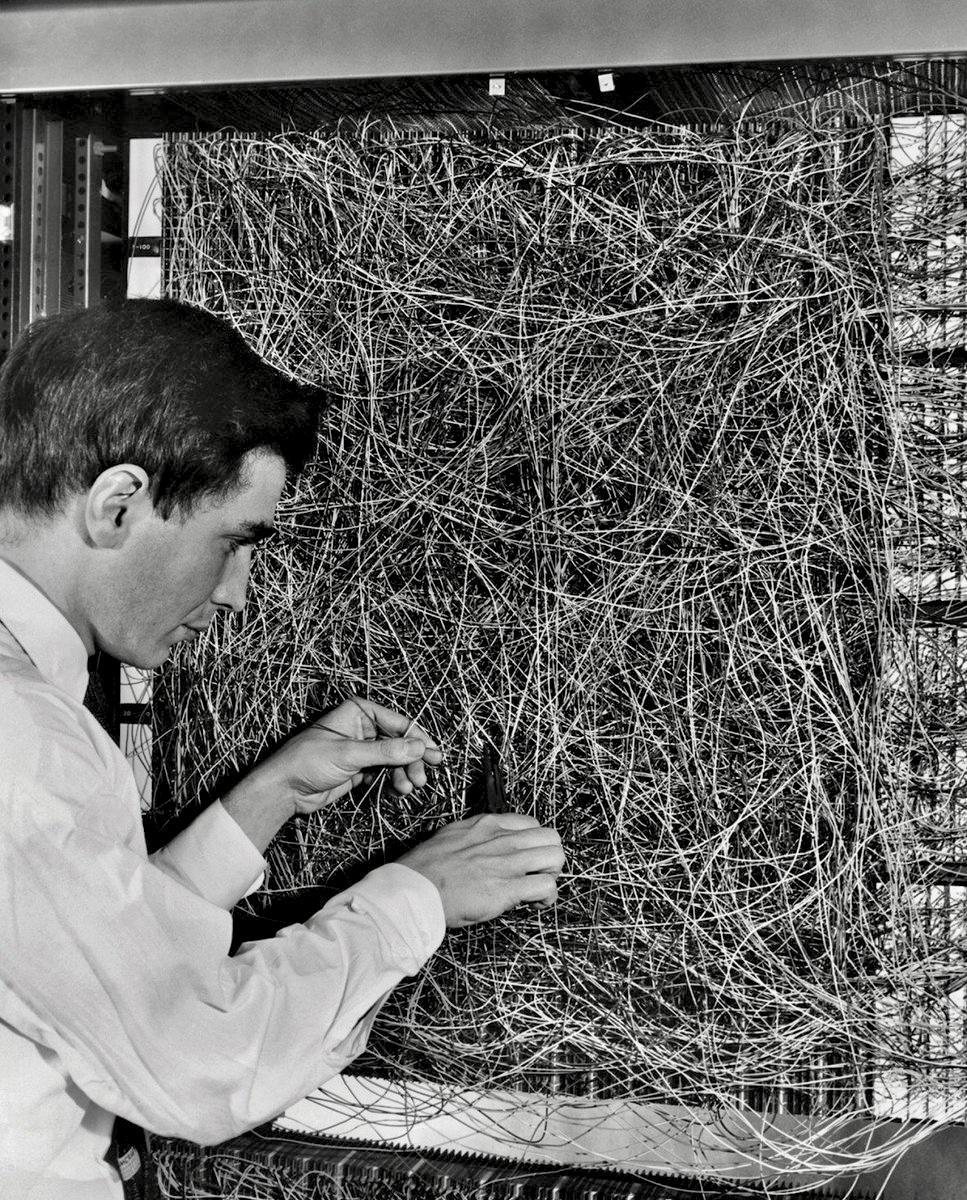 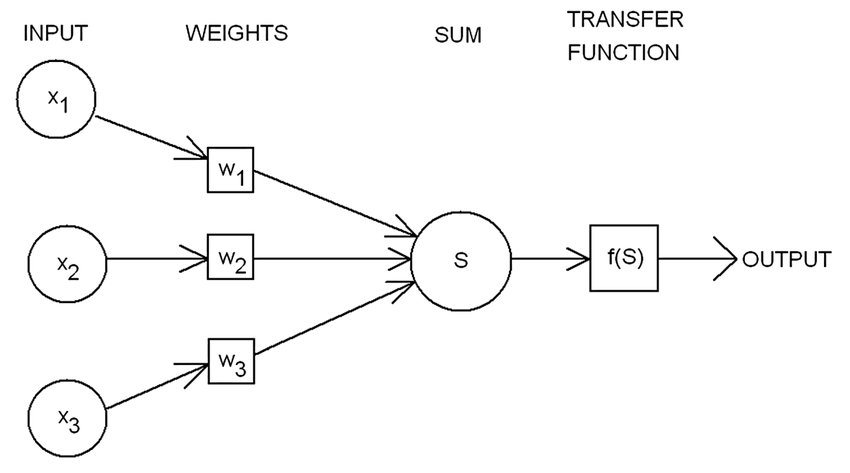 Perceptrons may eventually be able to learn, make decisions, 
and translate languages
1950s – Mark I Perceptron
First Artificial Neural Network
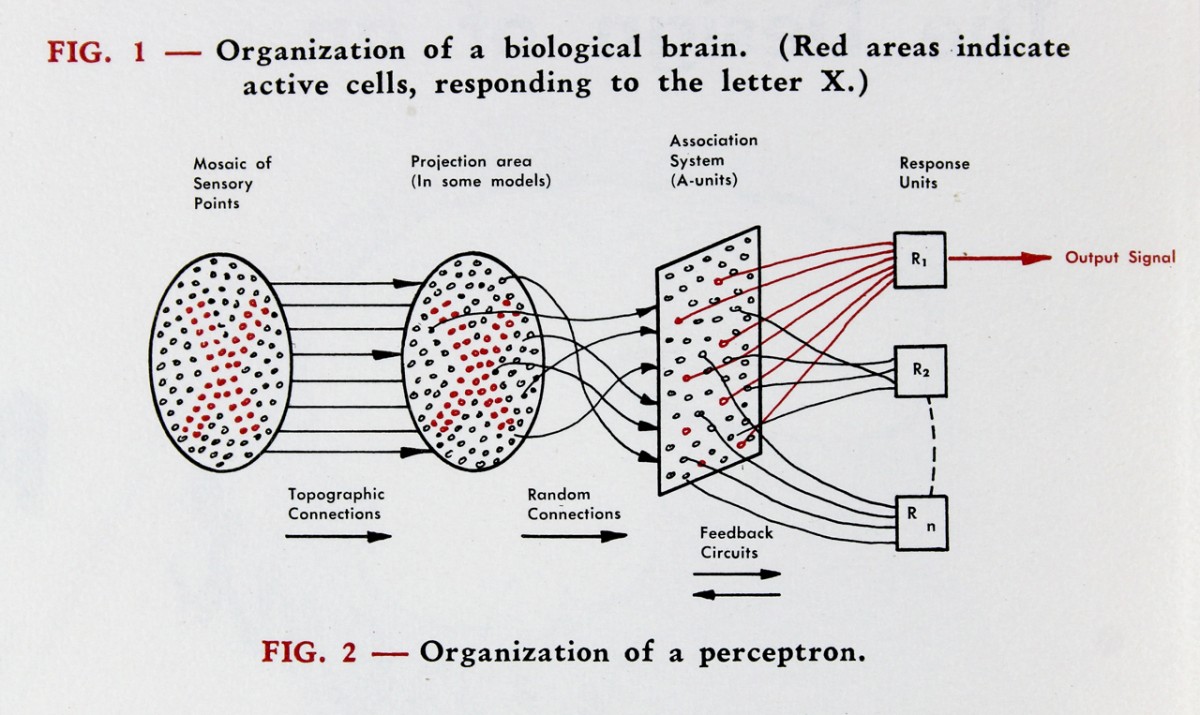 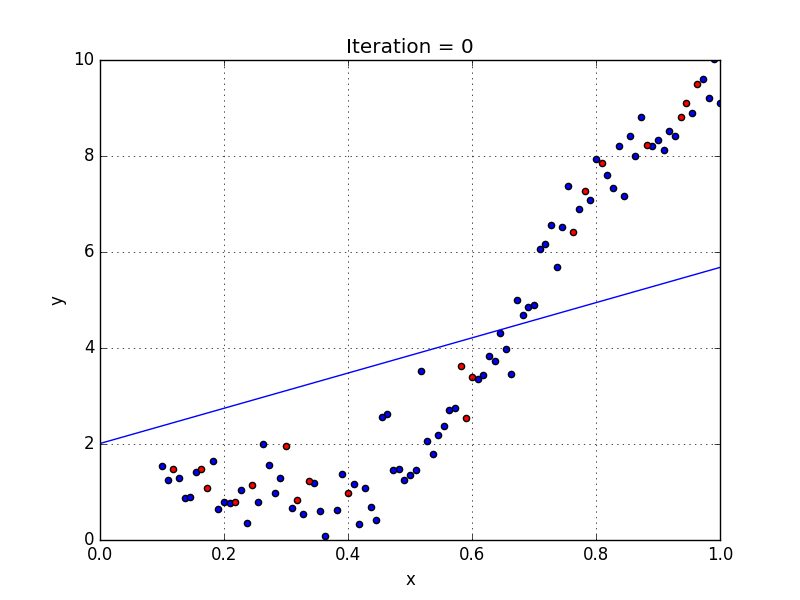 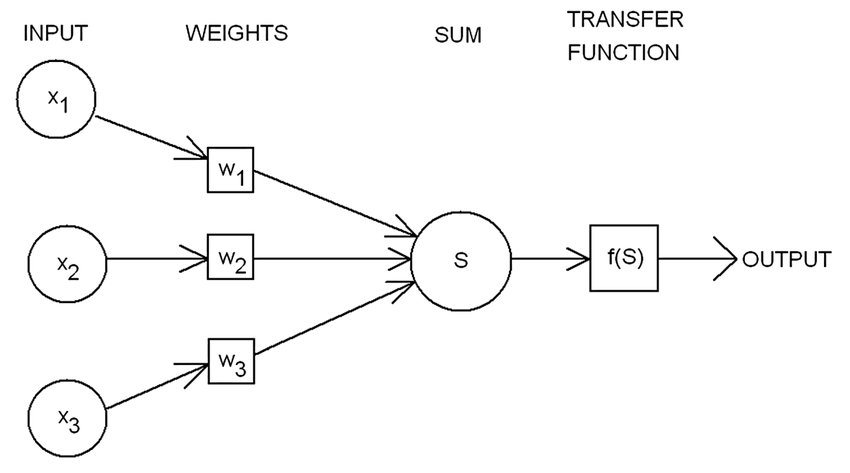 1960s:
The perceptron is able to solve simple problems such as linear regression.
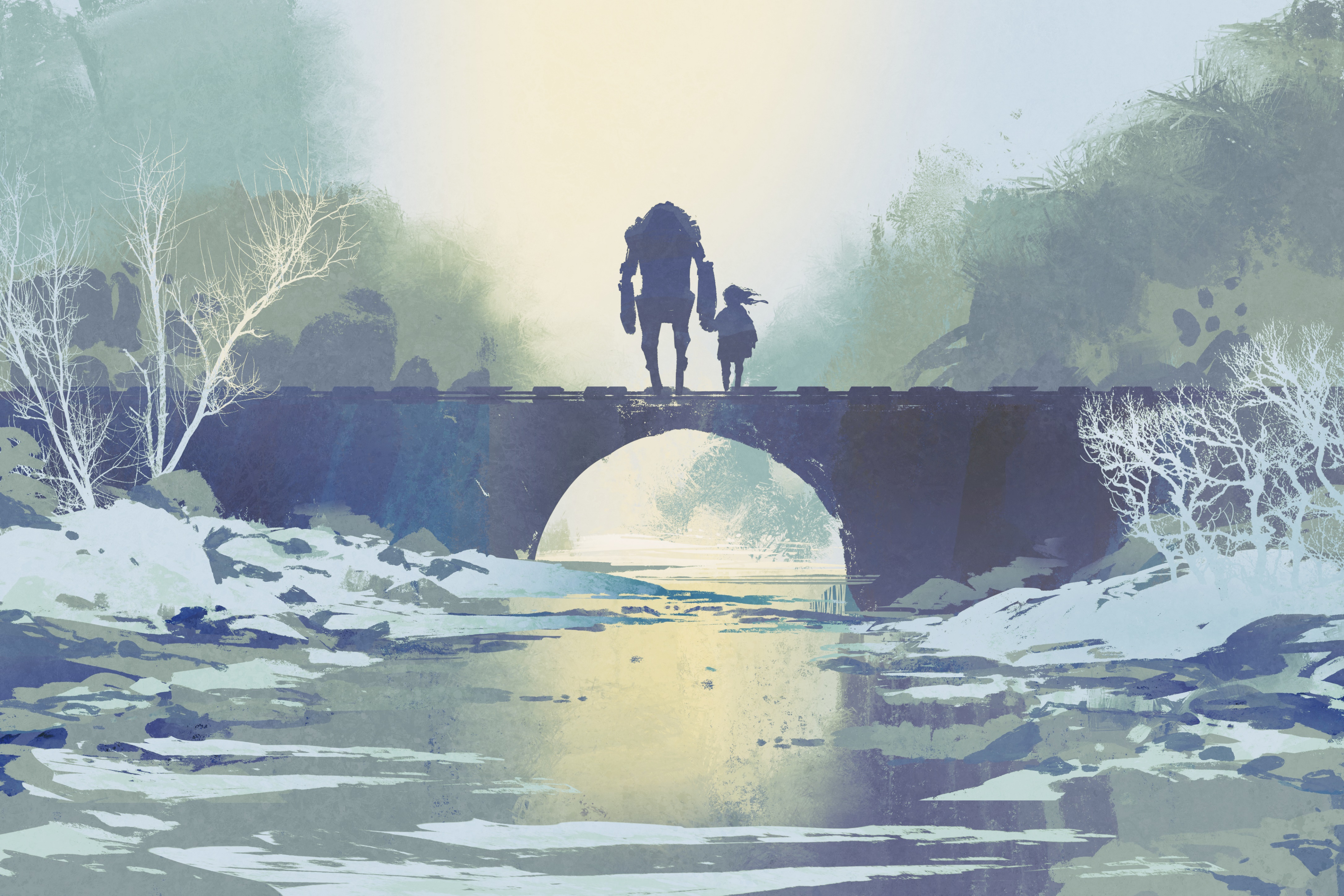 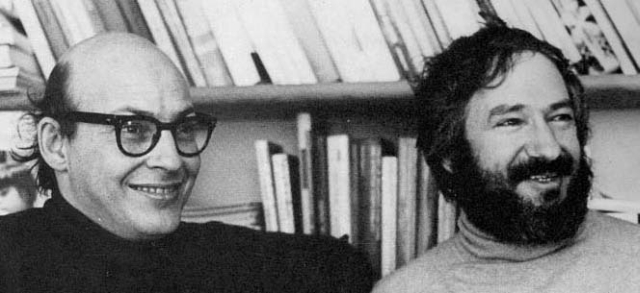 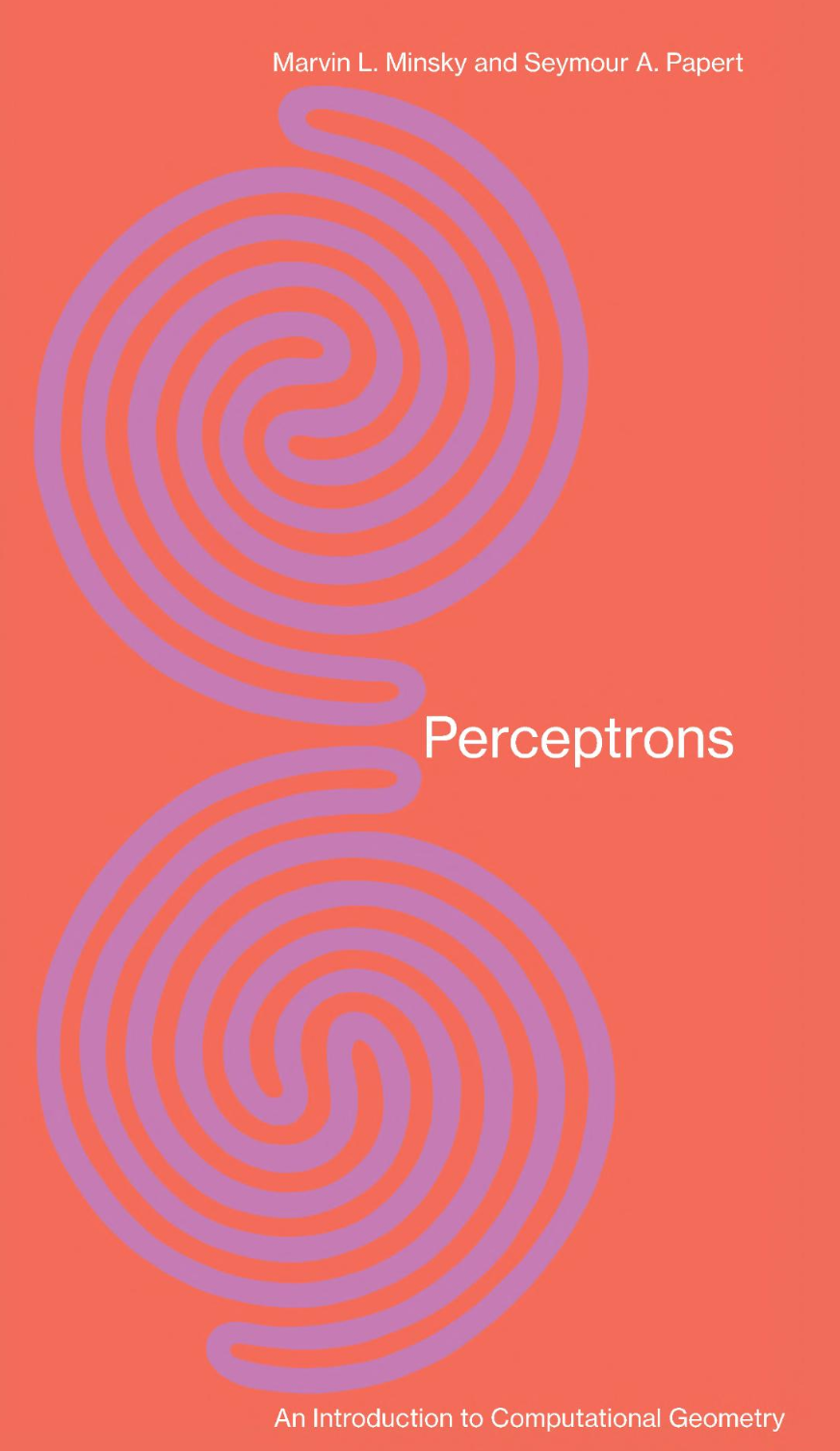 Non-linearly separable functions problem
No, they can’t.

and we can prove it
Late 1960s – 
First AI Winter
Minsky
Papert
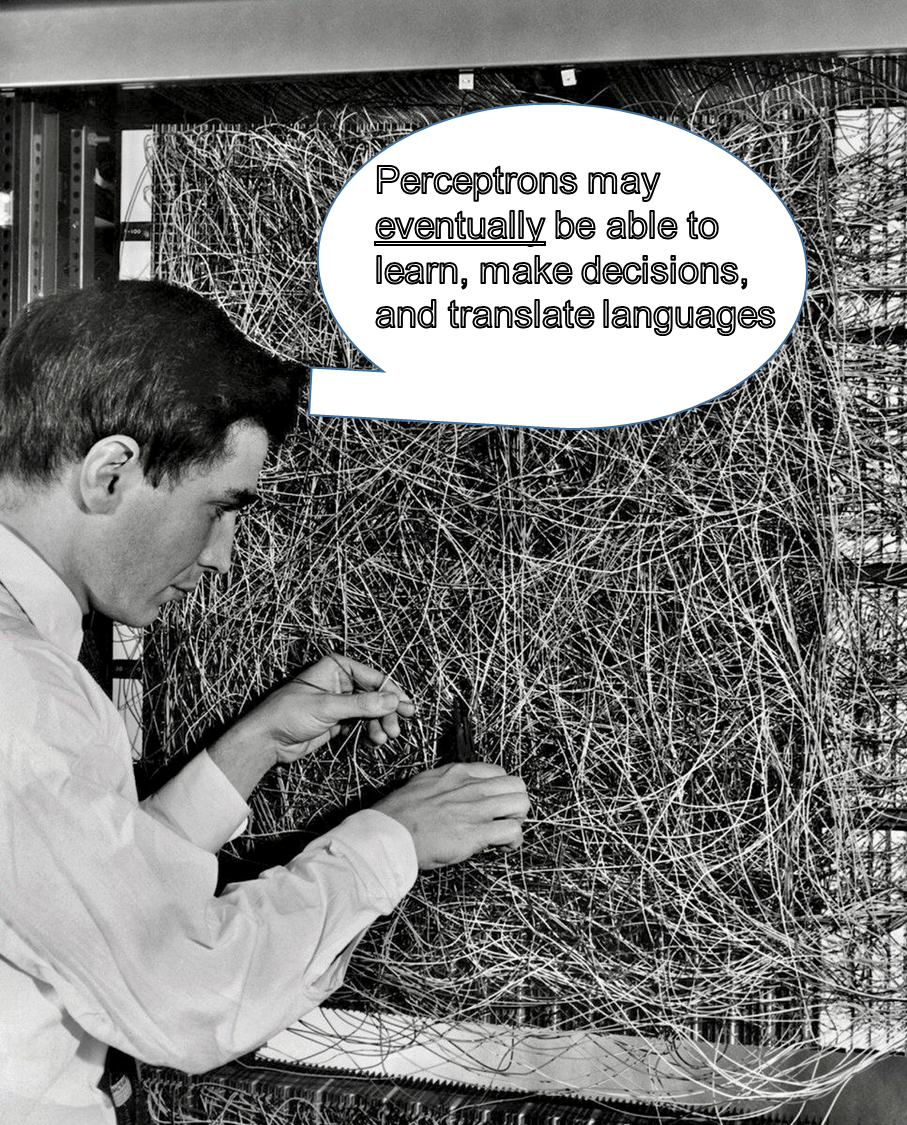 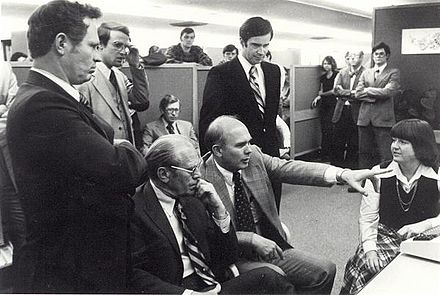 Mr. President,
Our Russian translation
AI needs another 50 years
    of development…
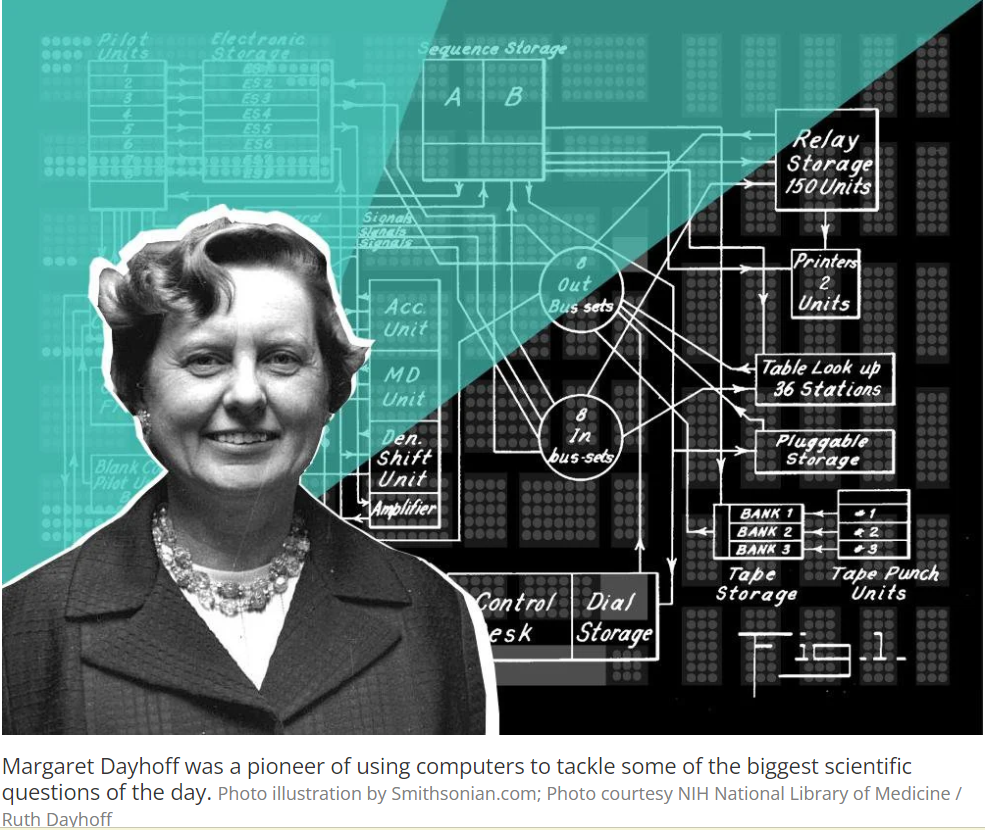 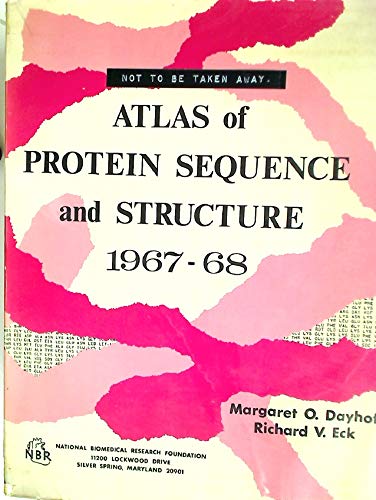 Late 1960s – 
Birth of Bioinformatics
there is a tremendous amount of information regarding evolutionary history and biochemical function implicit in each sequence and the number of known sequences is growing explosively. We feel it is important to collect this significant information, correlate it into a unified whole and interpret it…
Book of Protein Sequences
Contained 65 protein sequences
from various species
Margaret Dayhoff
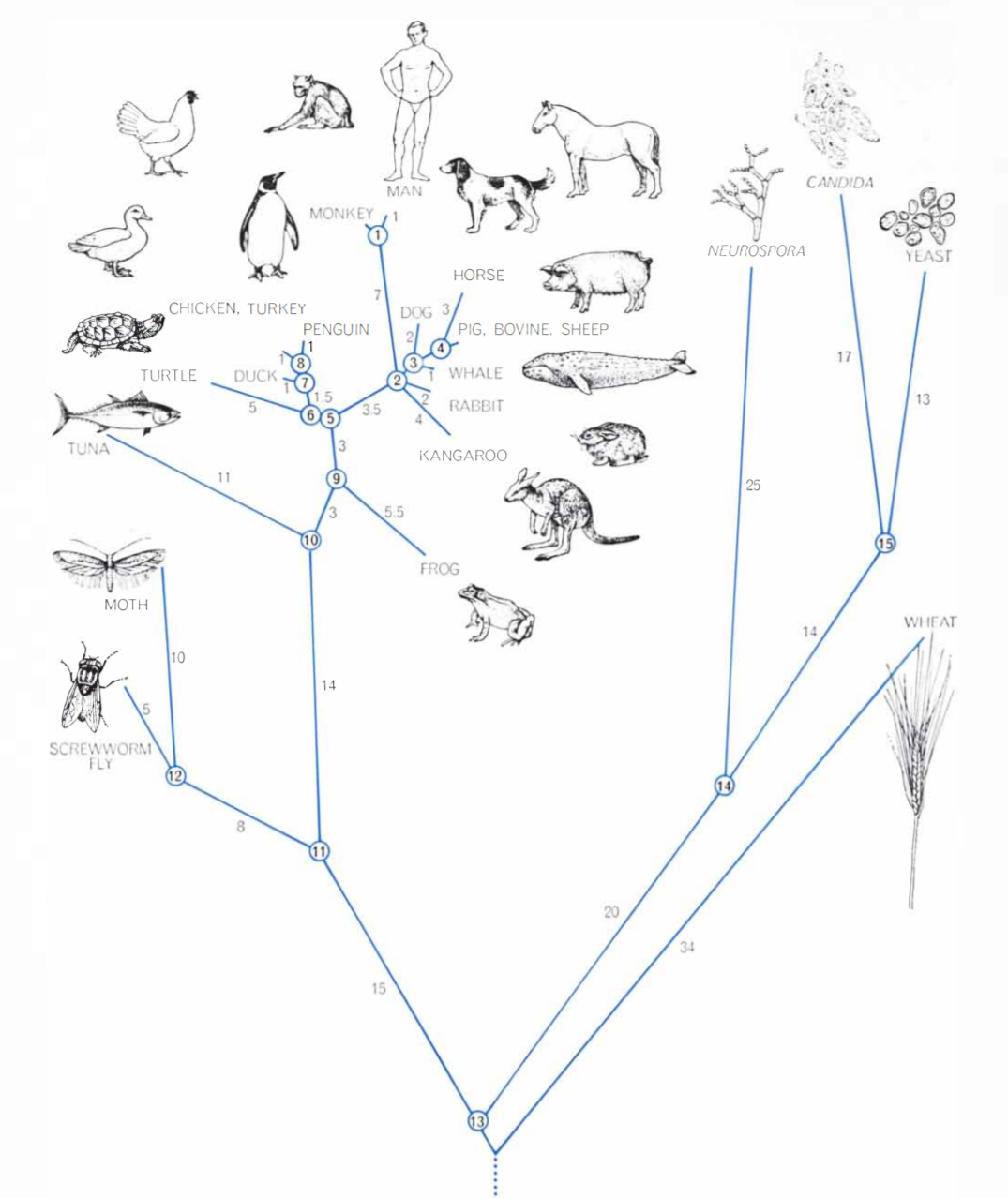 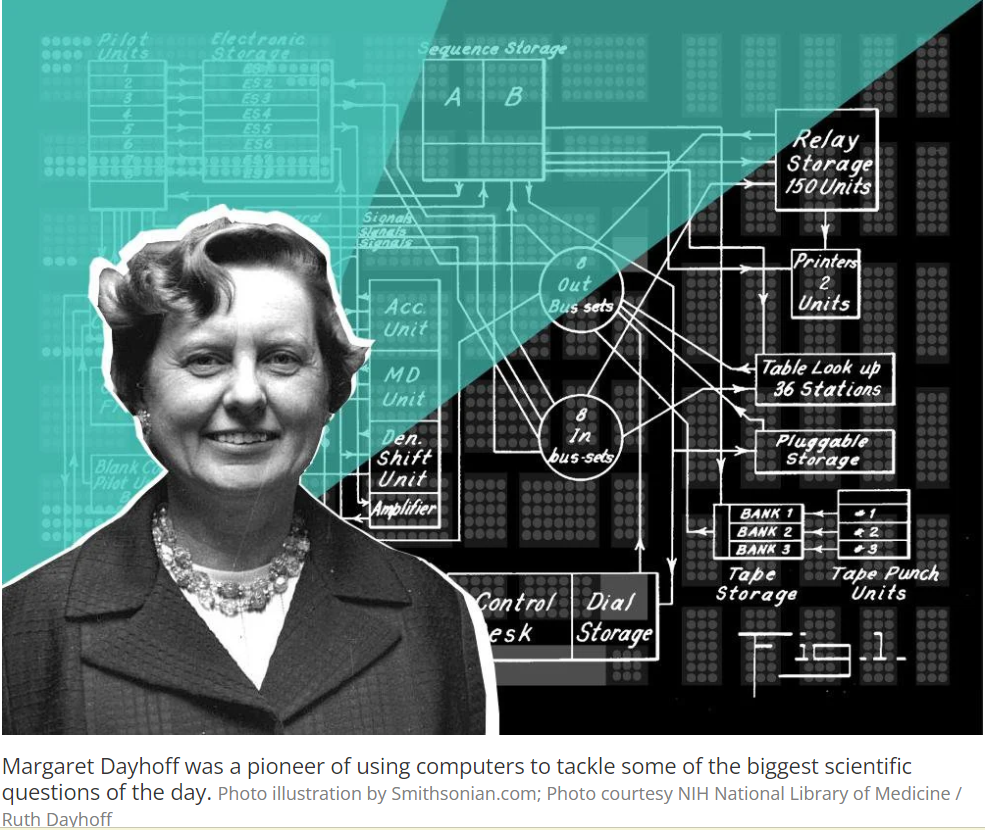 Late 1960s – 
Birth of Bioinformatics
Each protein sequence that is established, each evolutionary mechanism that is illuminated, each major innovation in phylogenetic history that is revealed will improve our understanding of the 
		history of life
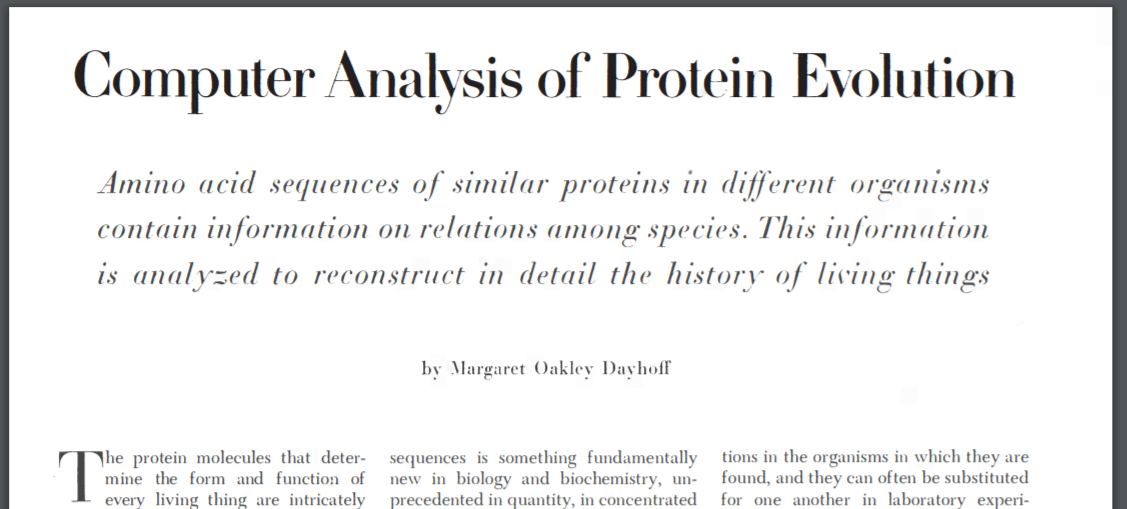 Margaret Dayhoff
1970s – Nucleic Acid Sequencing
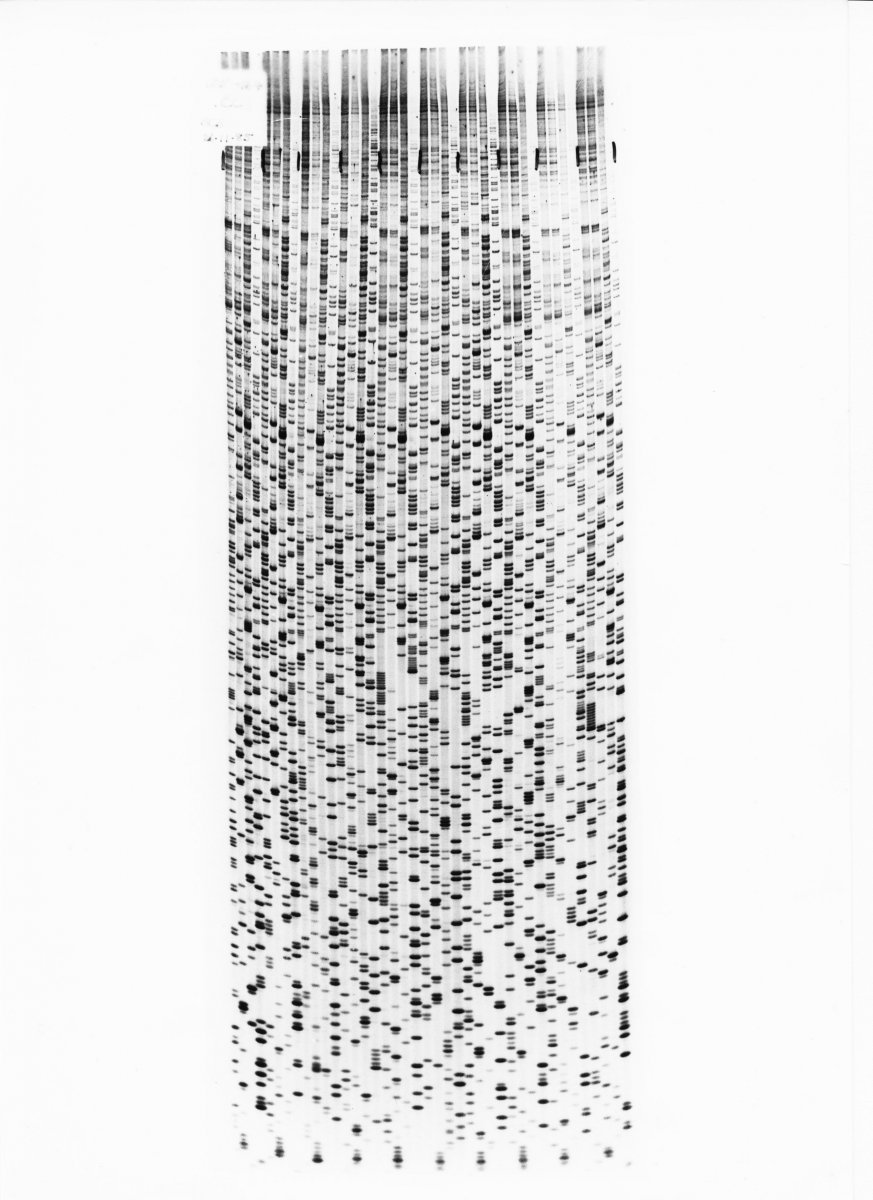 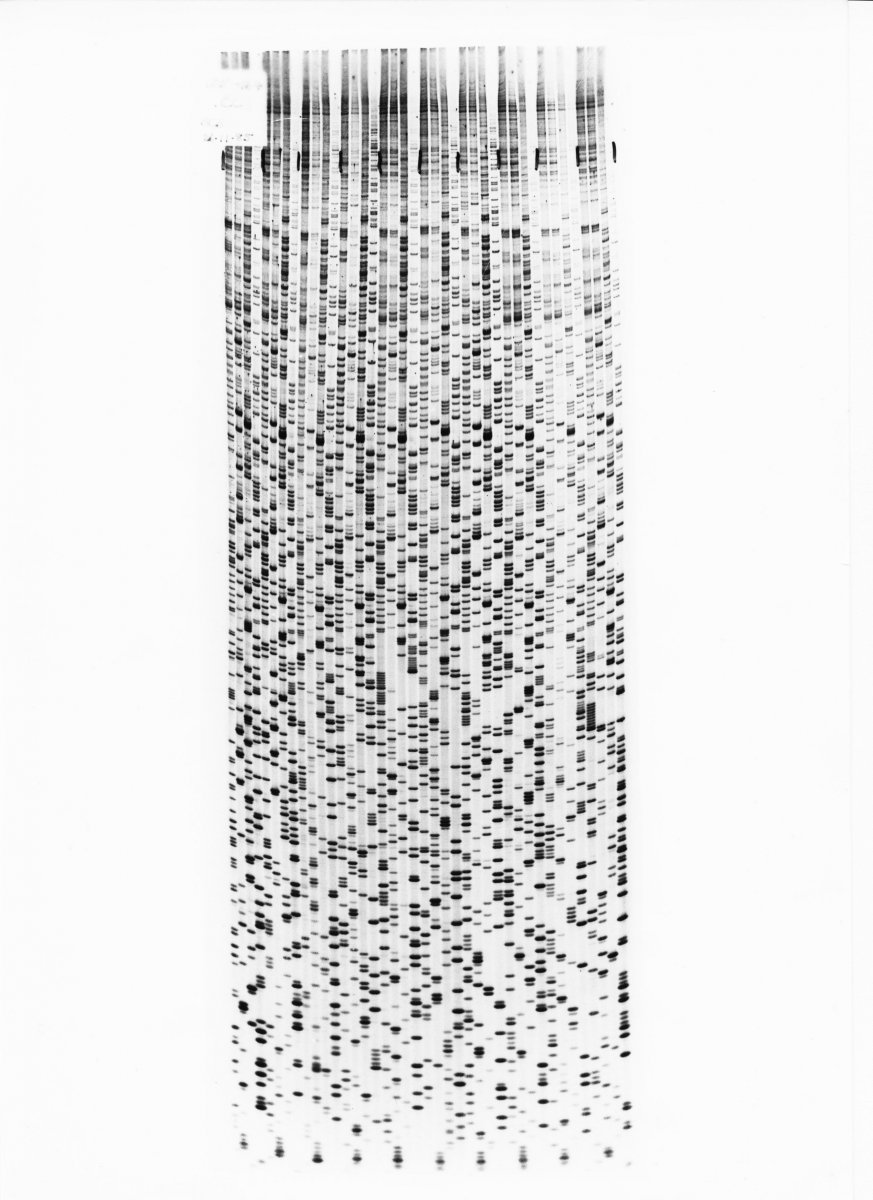 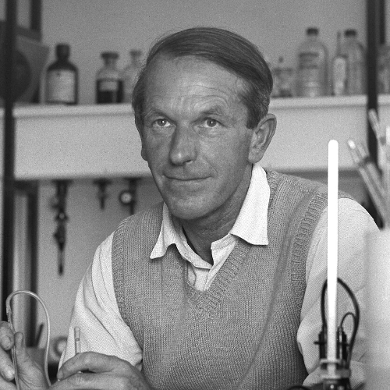 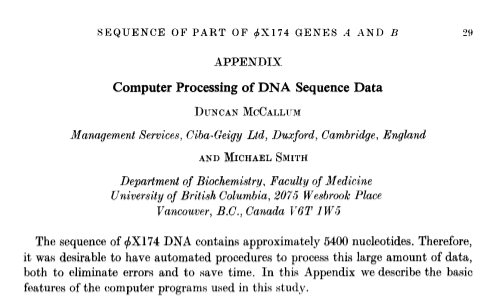 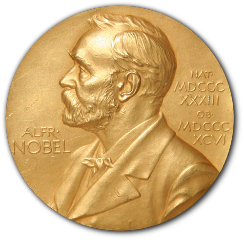 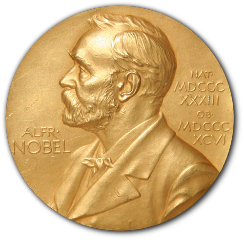 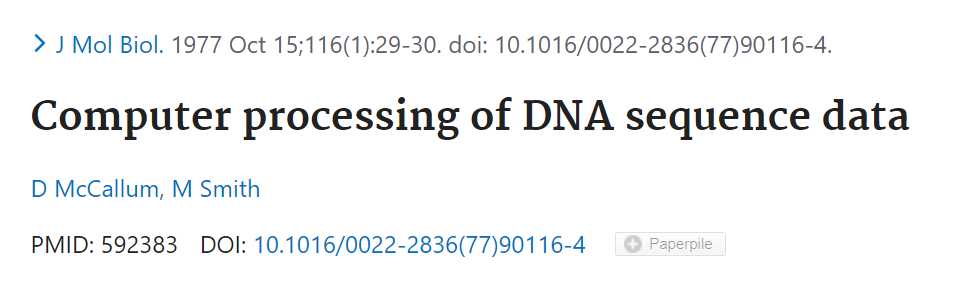 Frederick Sanger
1980s – Automated Genome Sequencing
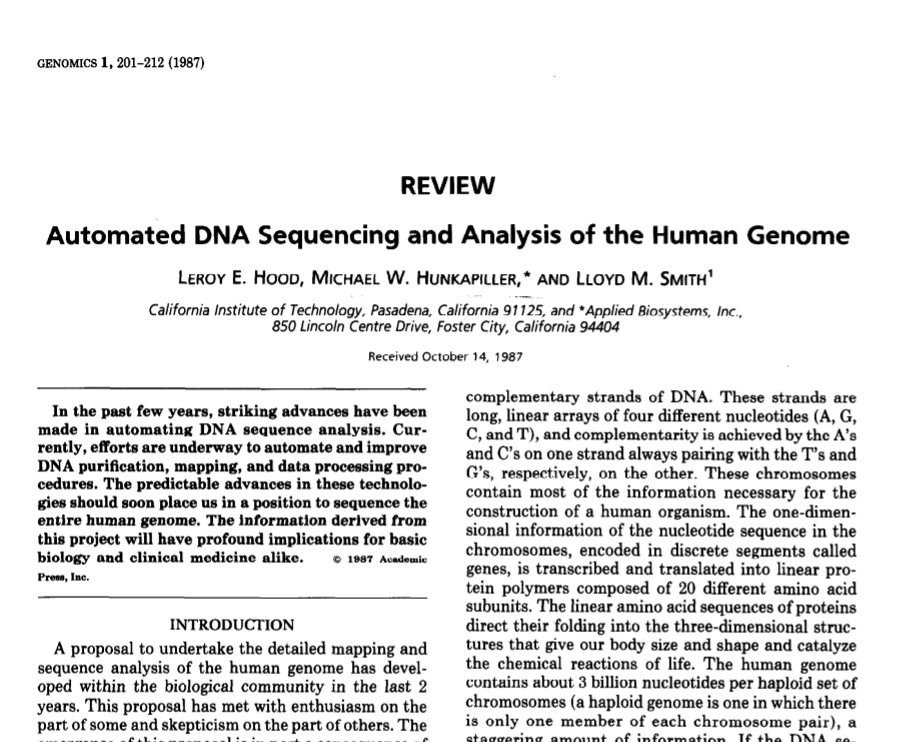 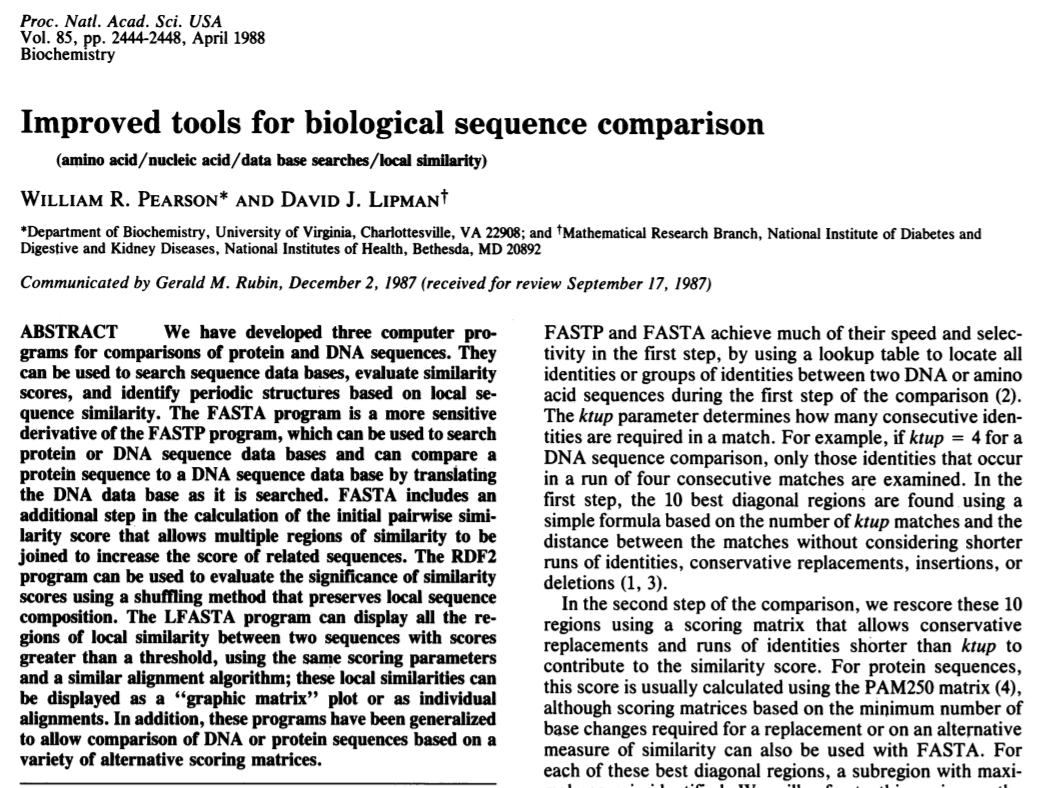 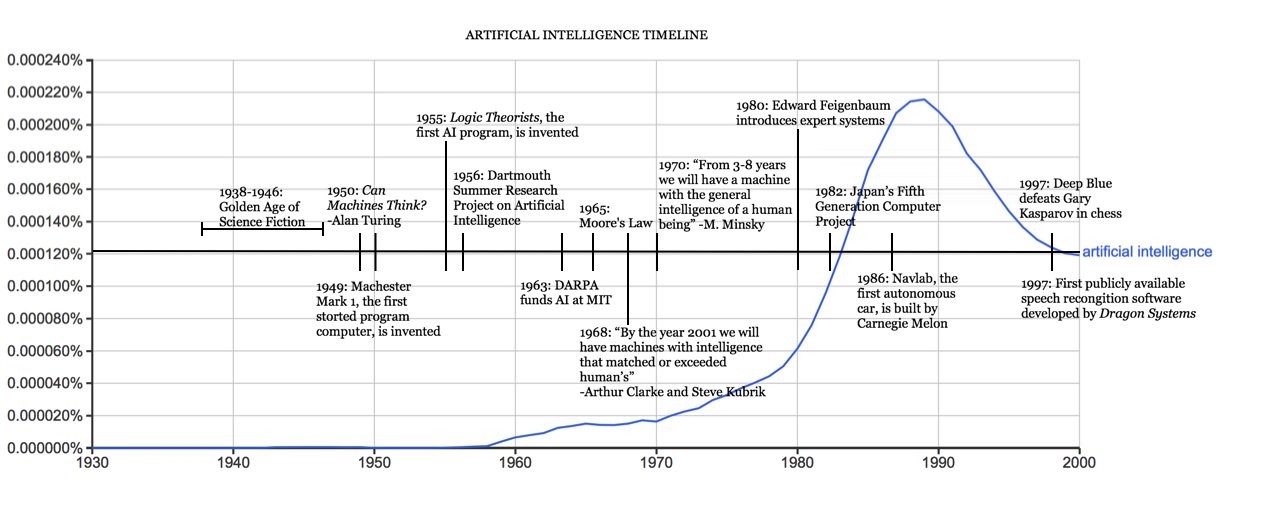 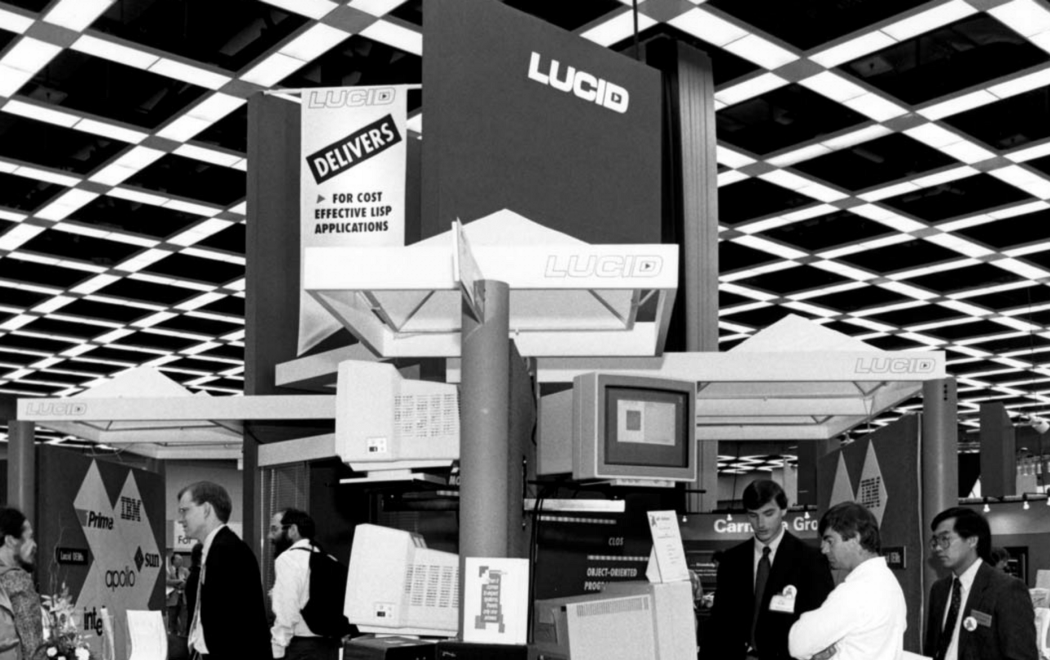 1980s – ‘Artificial Intelligence’ Expert Systems
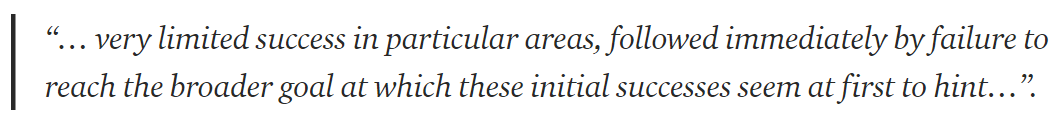 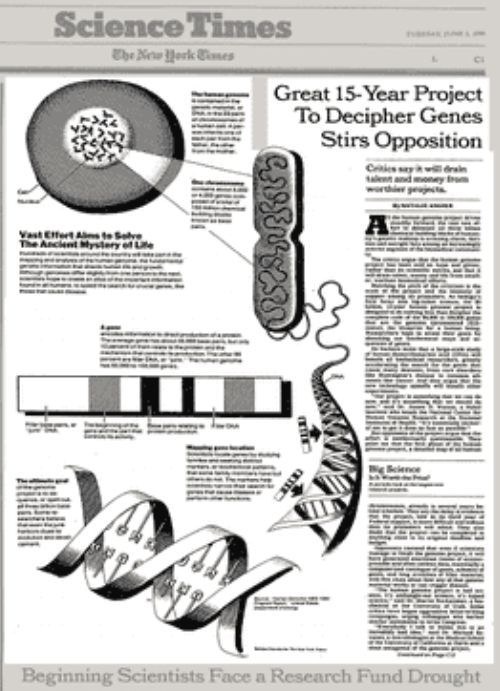 1990 – Start of the Human Genome Project
1990 – Boosting
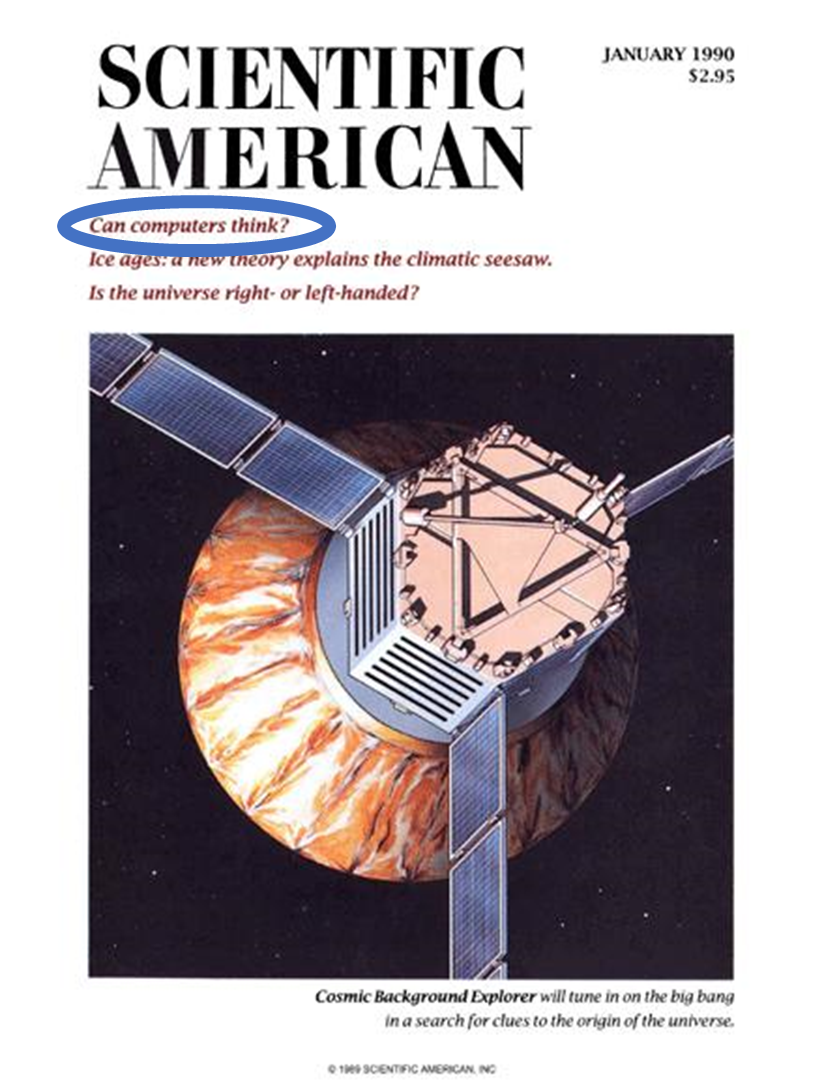 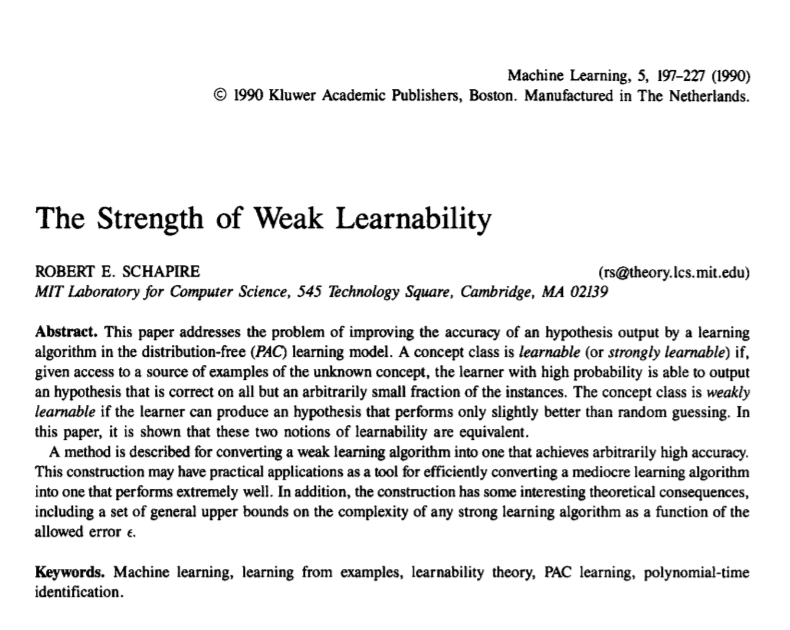 1990s – Convolutional Neural Network
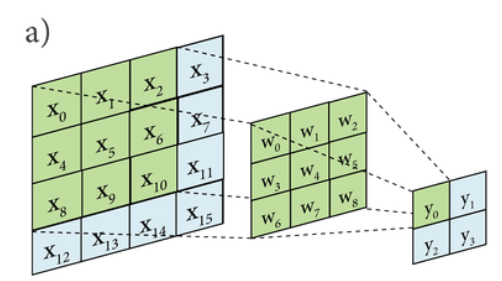 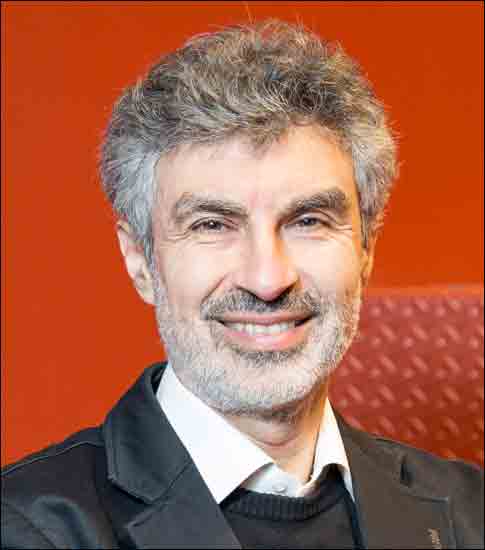 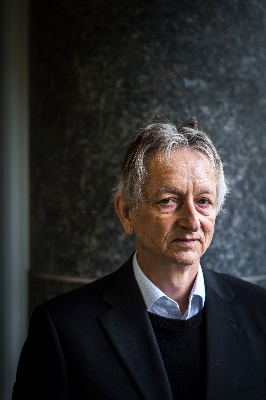 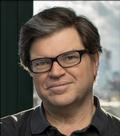 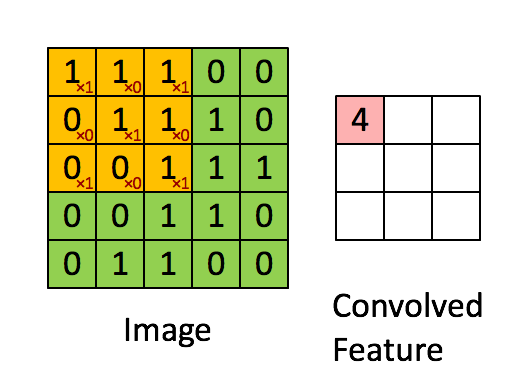 Yoshua Bengio
Geoffrey Hinton
Yann LeCun
https://playground.tensorflow.org/
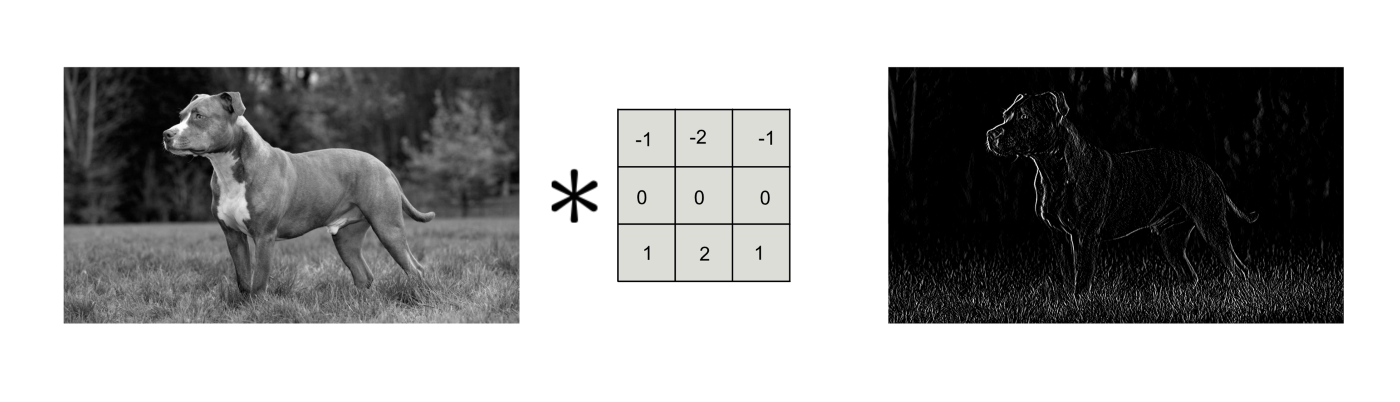 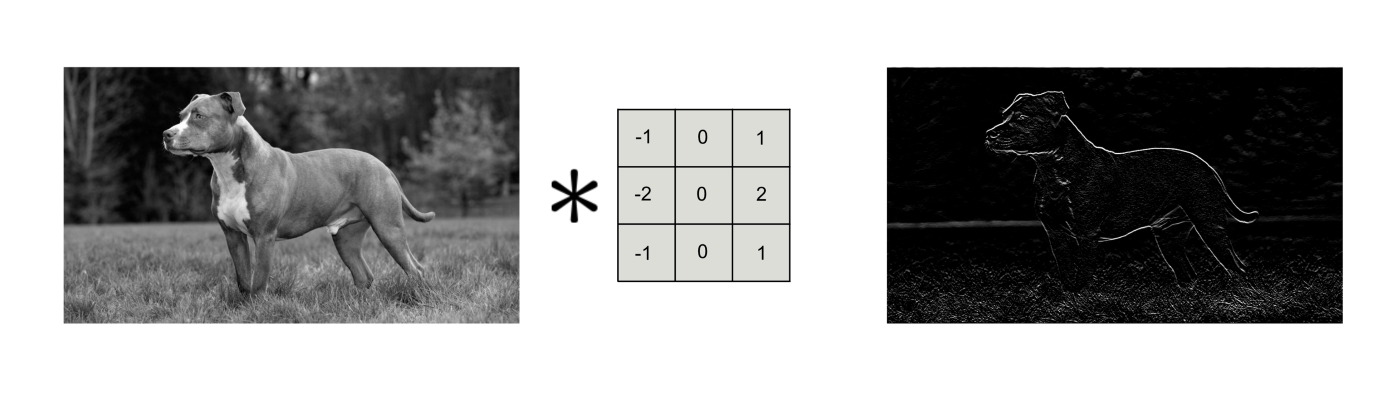 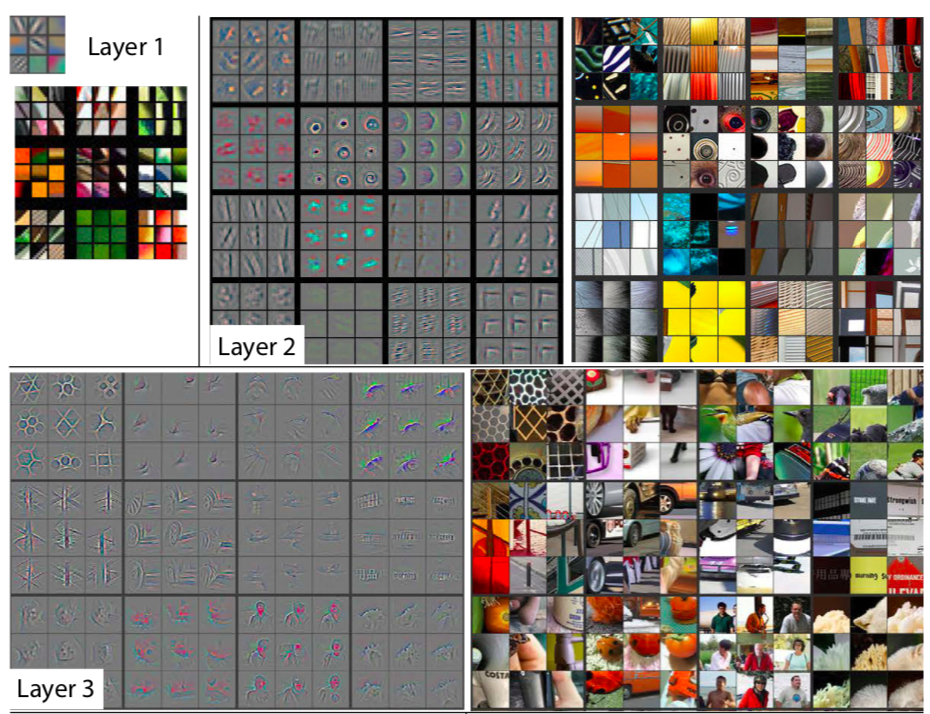 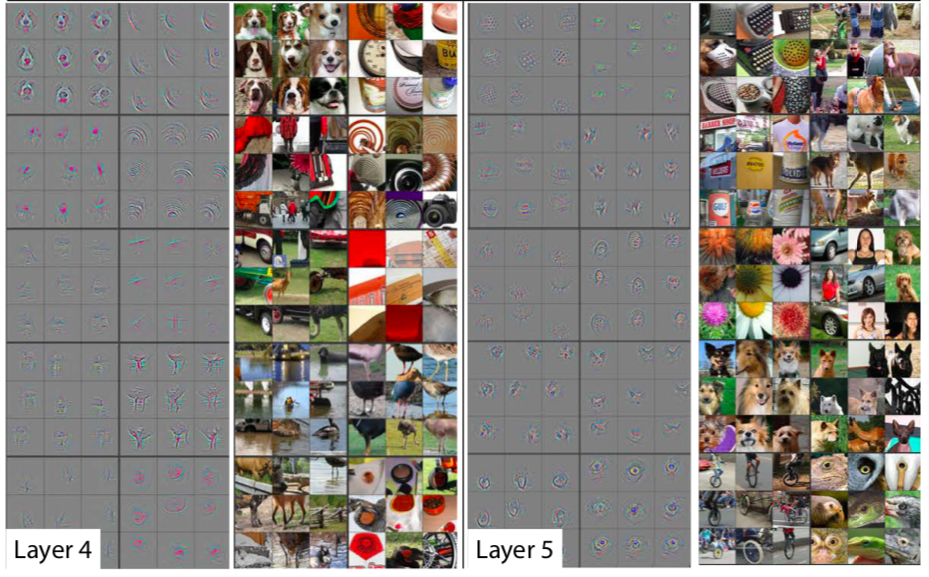 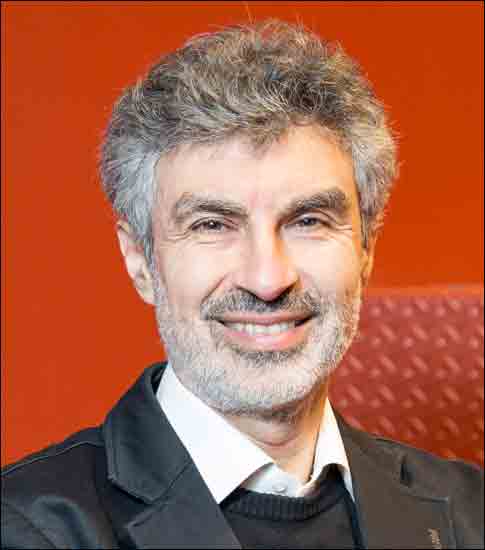 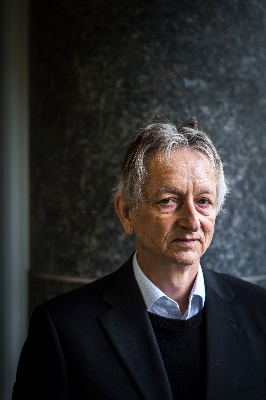 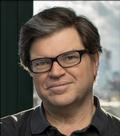 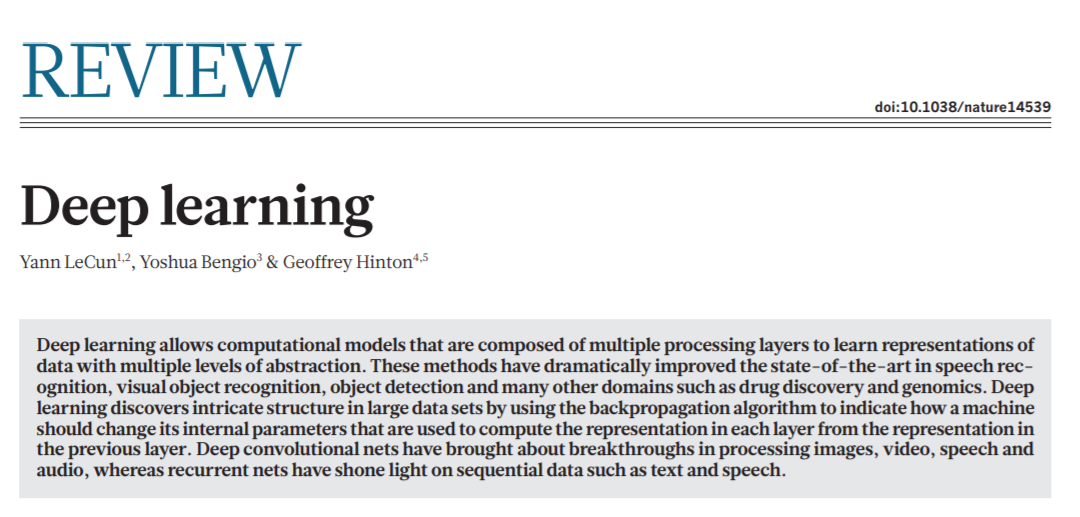 Yoshua Bengio
Geoffrey Hinton
2015 – Deep Learning Revolution
Yann LeCun
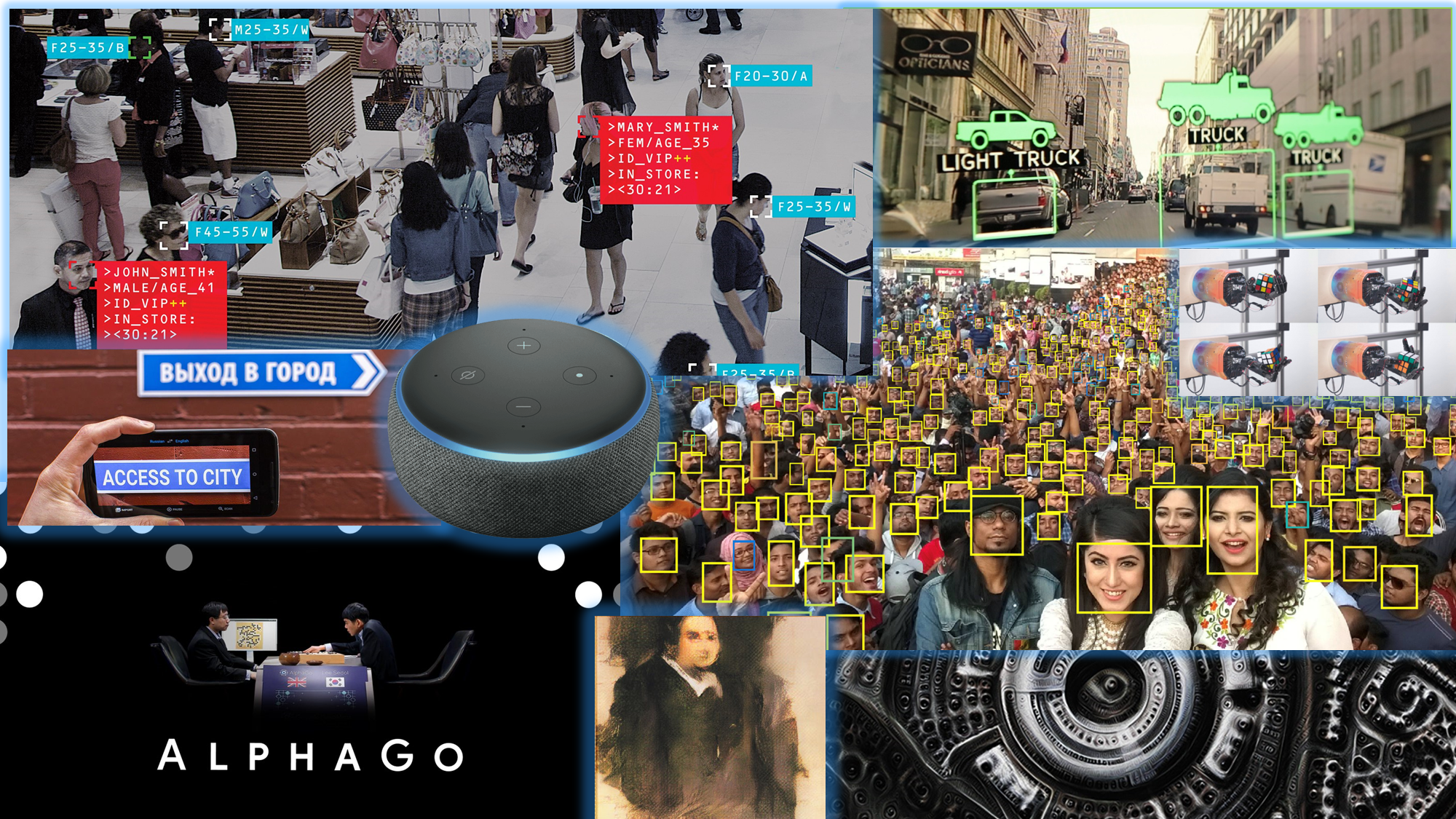 18
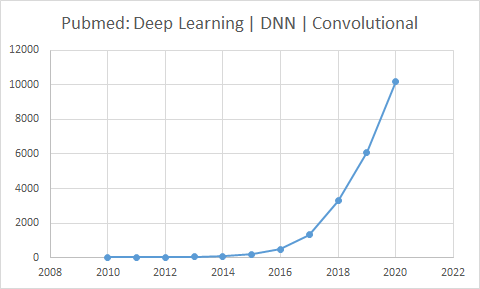 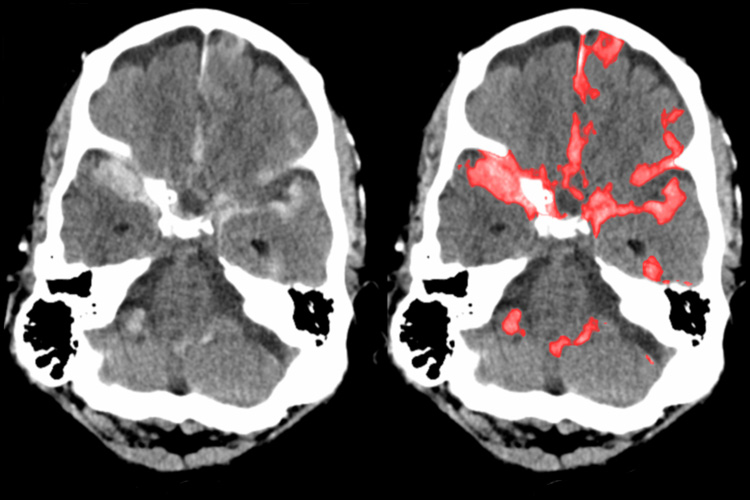 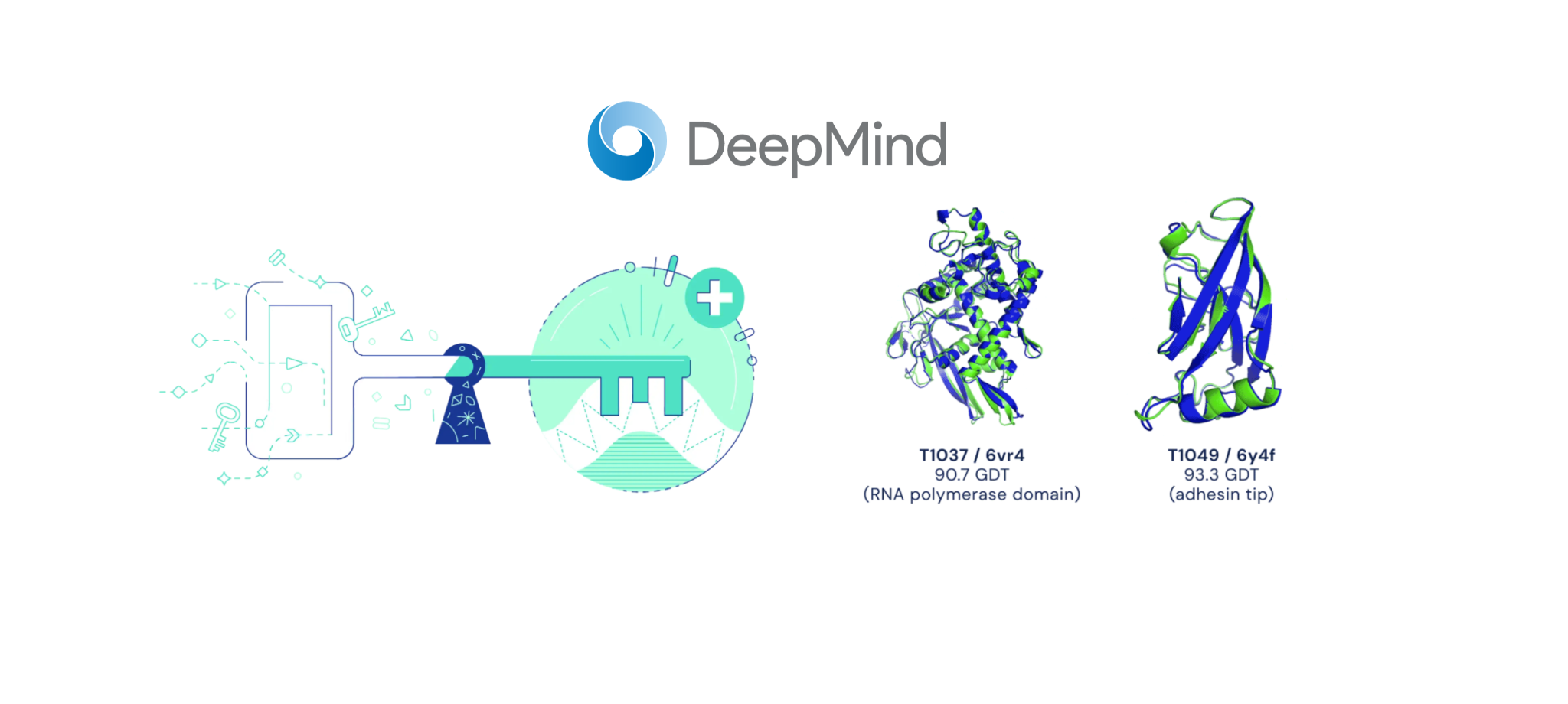 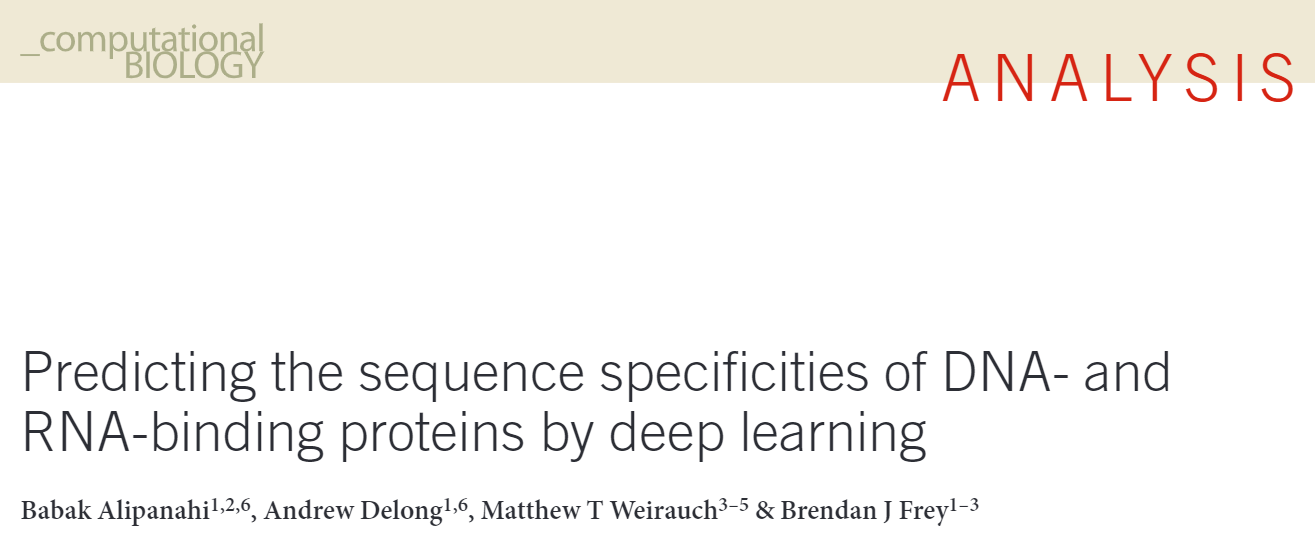 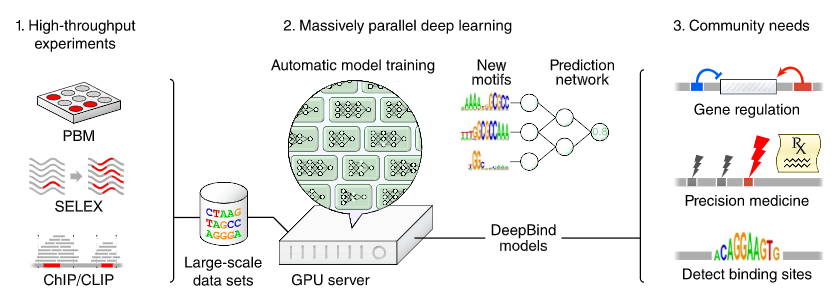 19
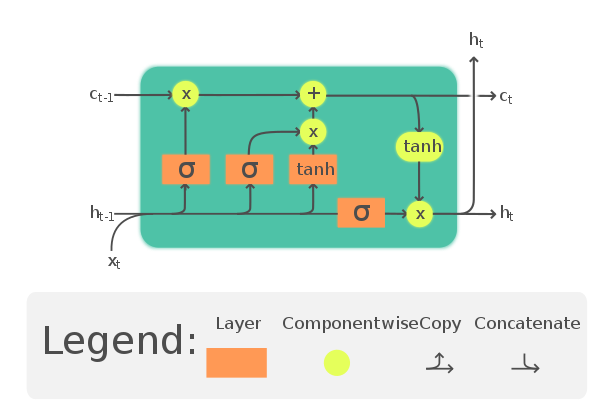 1990s – Recurrent Neural Networks
Applications in Natural Language Processing and Translation
Long Short Term Memory 
LSTM
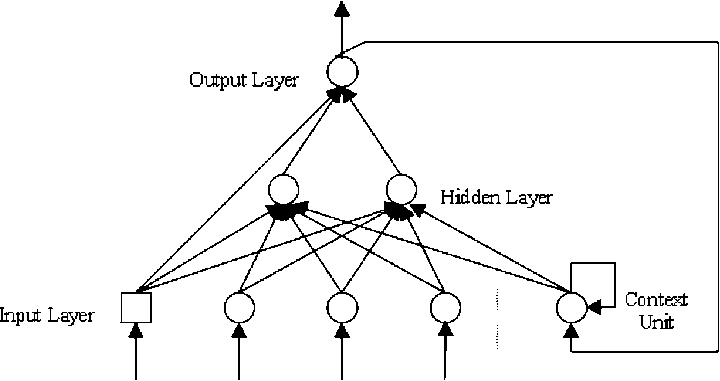 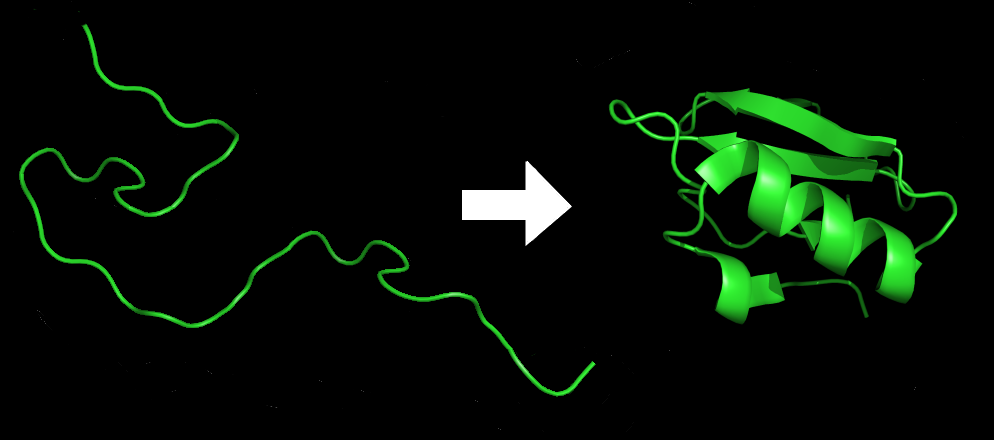 Task 1: Protein Folding Prediction
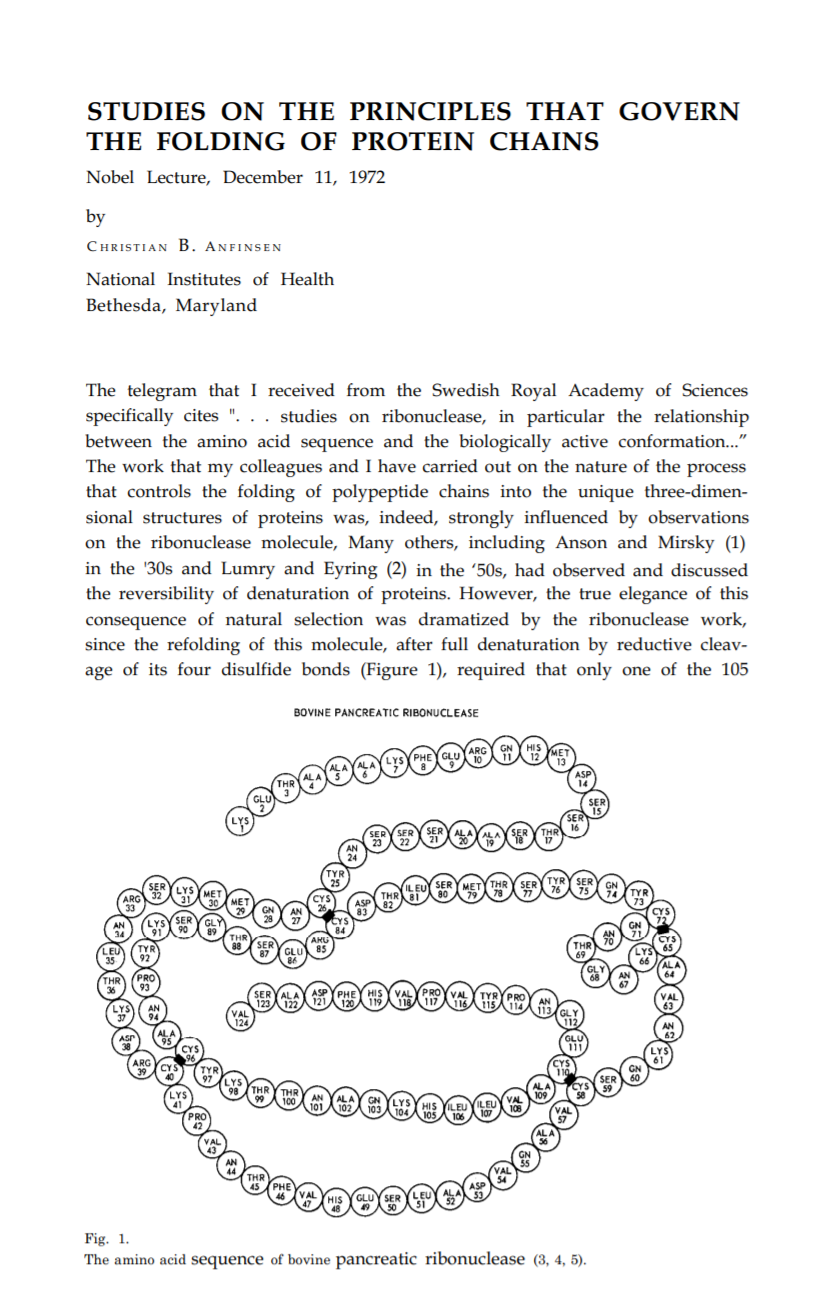 1972 – Protein sequence and structure
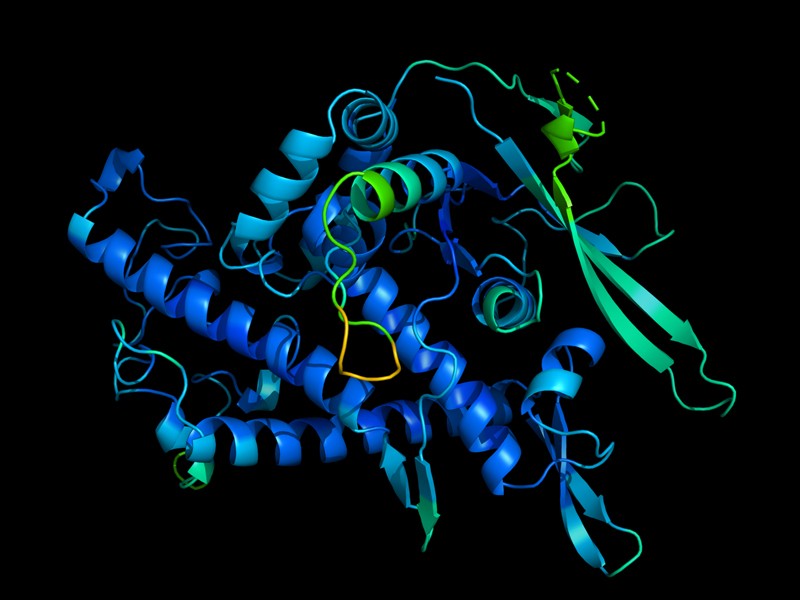 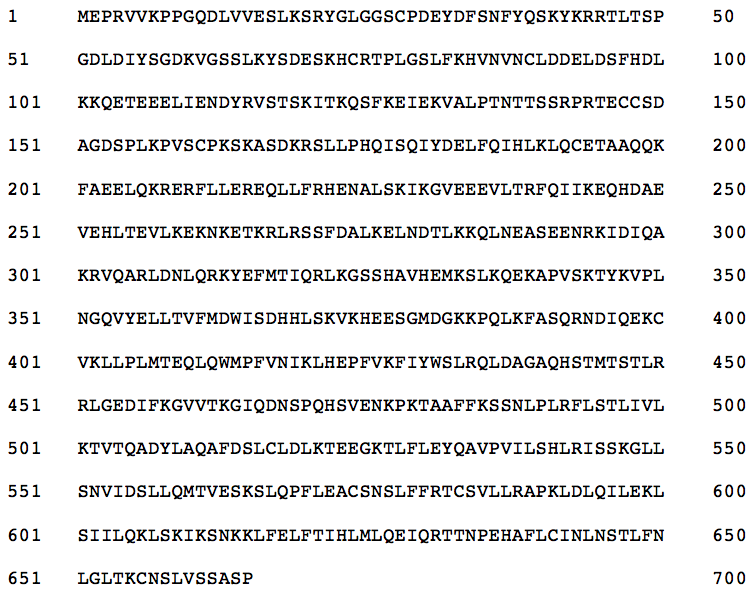 In theory, 
a protein’s amino acid sequence 
should fully determine its structure.
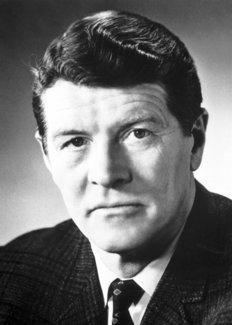 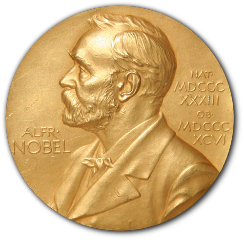 1994 – CASP: Critical Assessment of protein Structure Prediction
Establishes ‘Protein Folding’ problem as holy grail of machine learning in biology
Participants must blindly predict 
the structure of the proteins, and these predictions 
are subsequently compared to the ground truth experimental data when they become available.
Given an amino-acid sequence predict protein structure
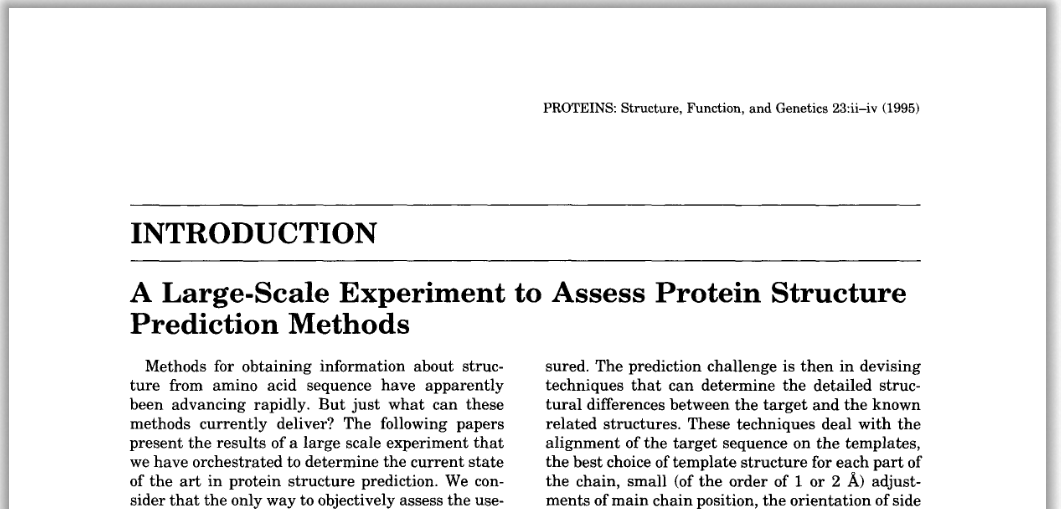 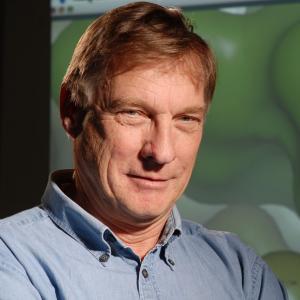 John Moult
2020 – CASP ‘solved’ by Alphafold2
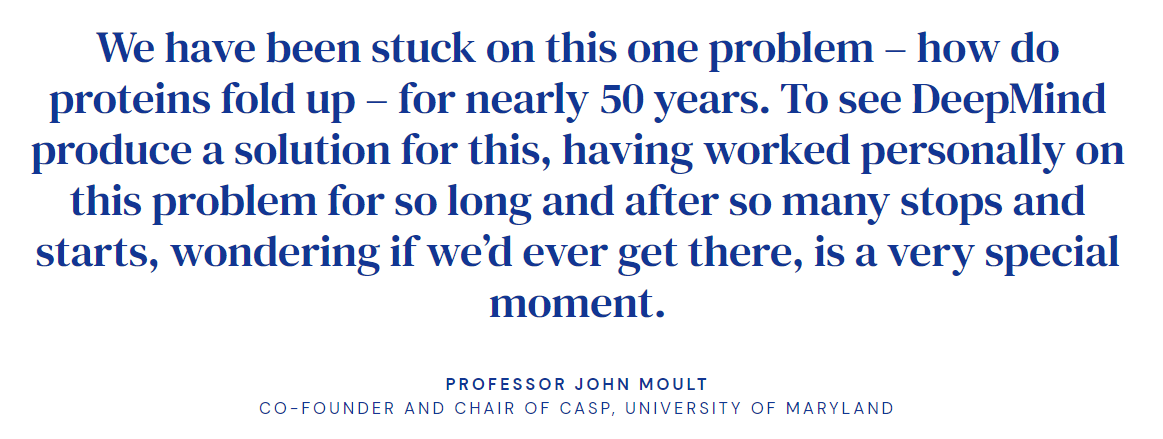 2020 – CASP ‘solved’ by Alphafold2
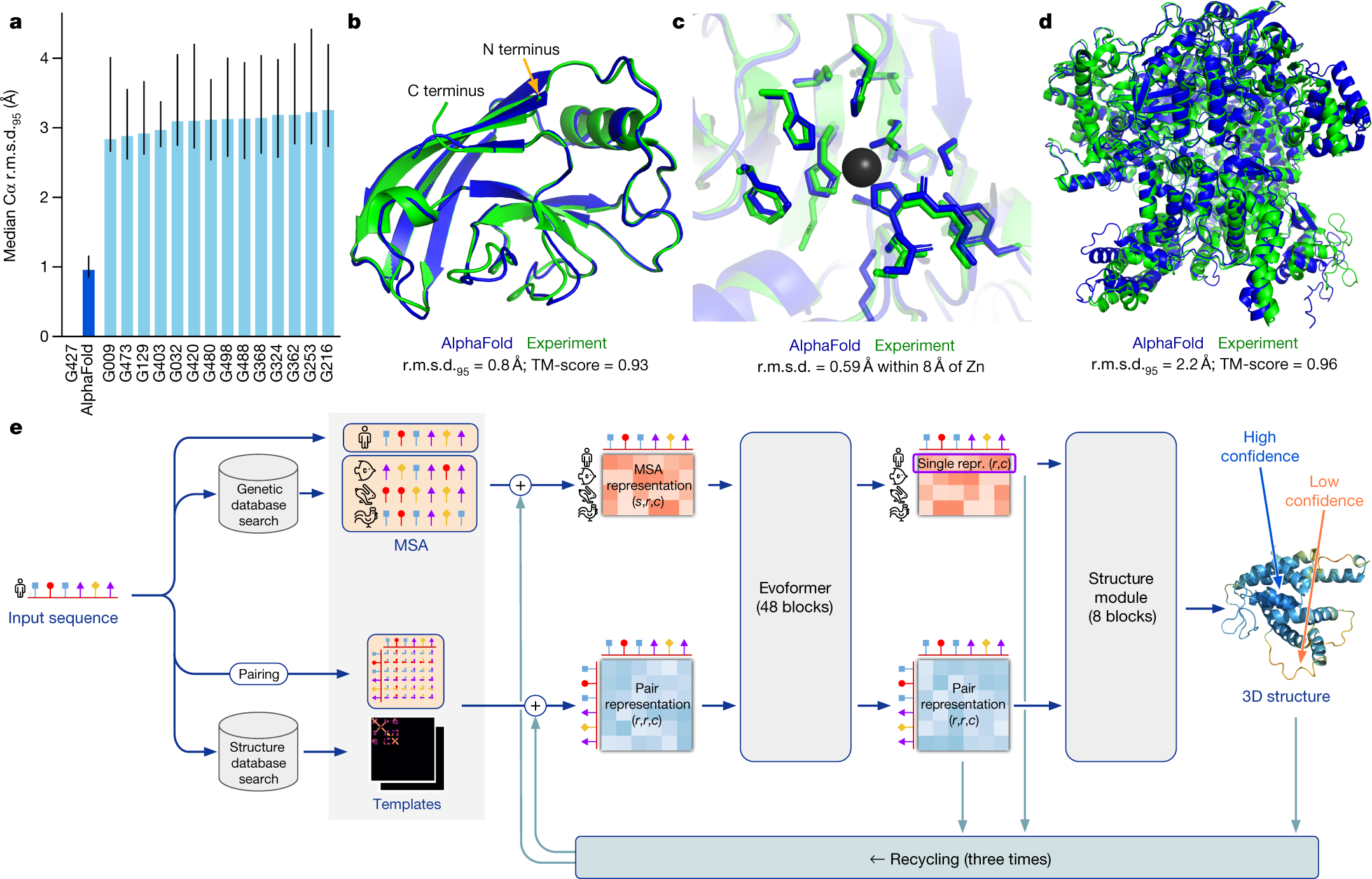 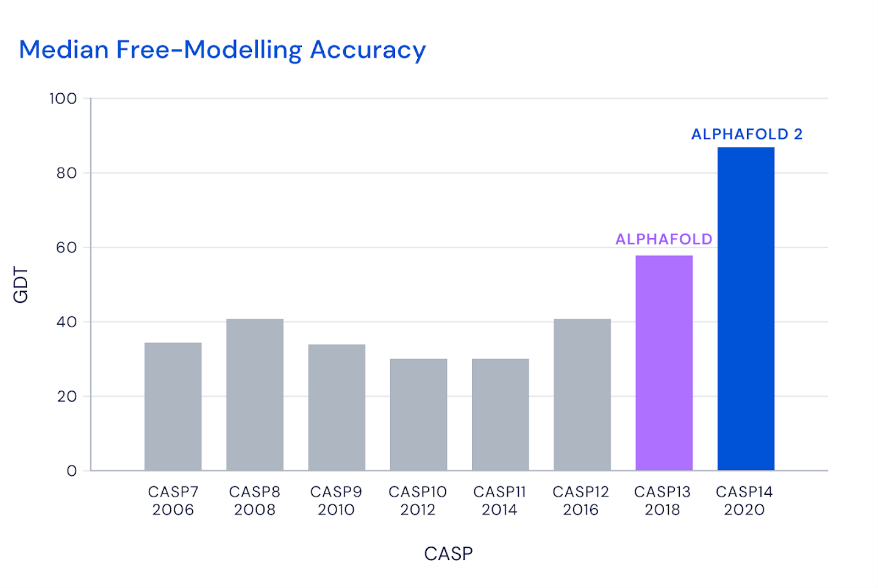 https://www.nature.com/articles/s41586-021-03819-2
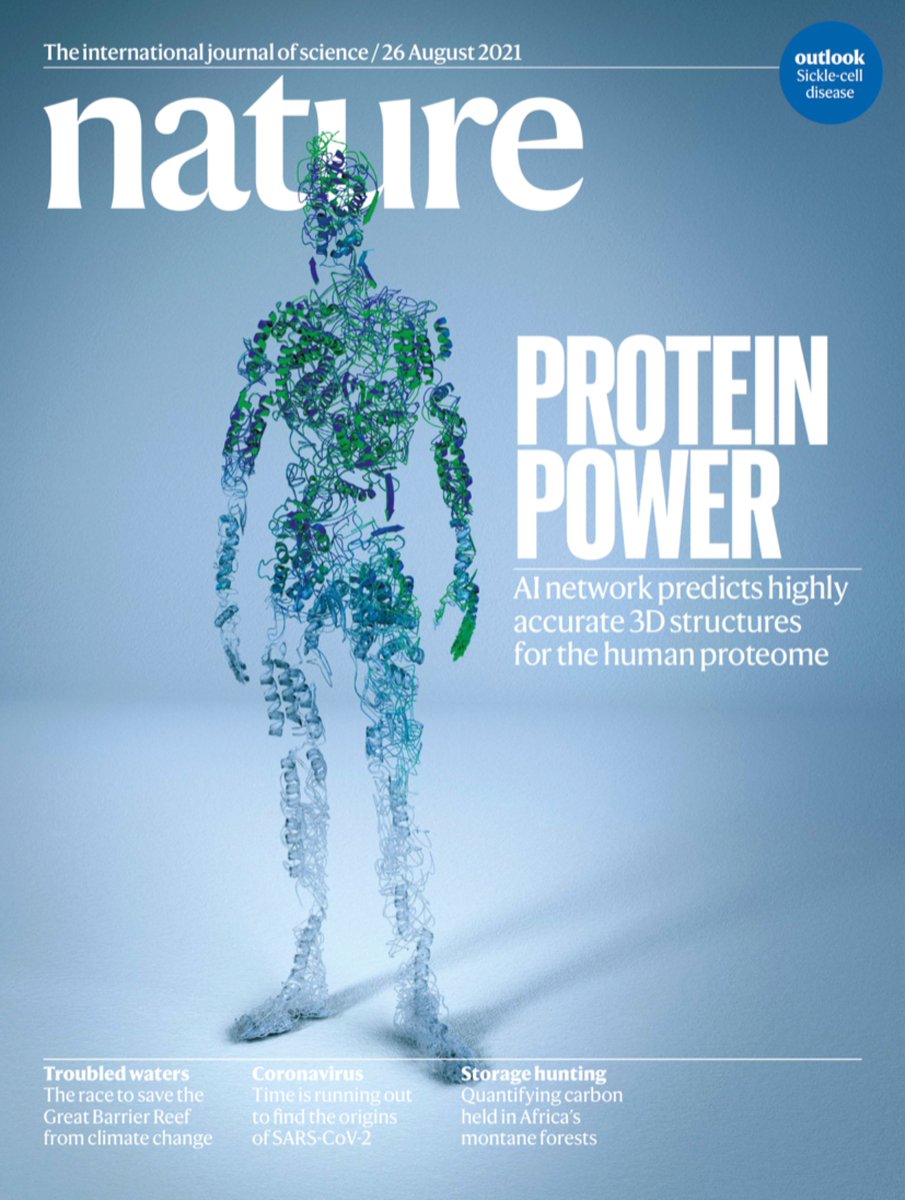 2021 –Alphafold2 changes Structural Biology
After decades of effort, only ~18% of the total residues in human protein sequences are covered by experimentally determined structures at this time. Alphafold doubles this number overnight.
In the near future, machine learning should be explored for predicting structures of protein–nucleic acid complexes... experimentally resolved protein–RNA complex structures remain low in number, and training sets are thus small, which may impair success at this time.
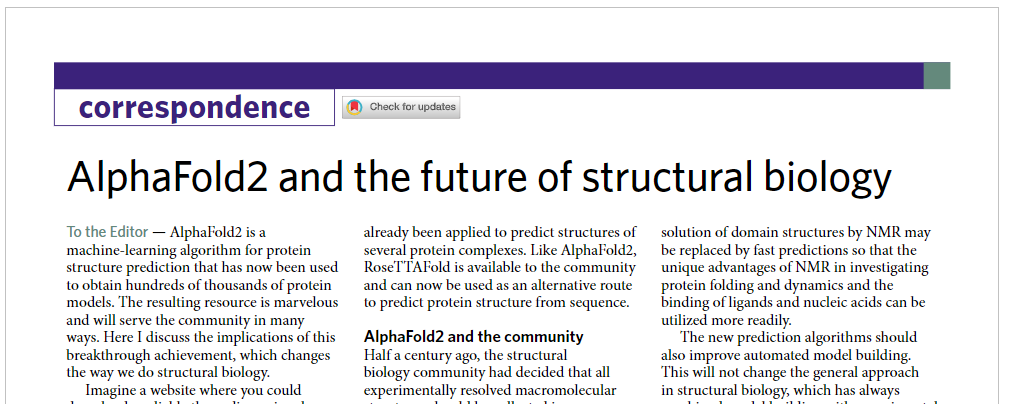 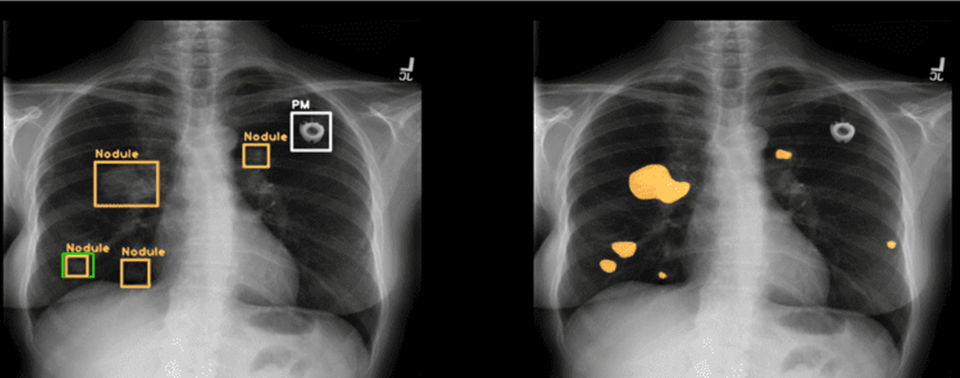 Task 2: Medical Image Analysis
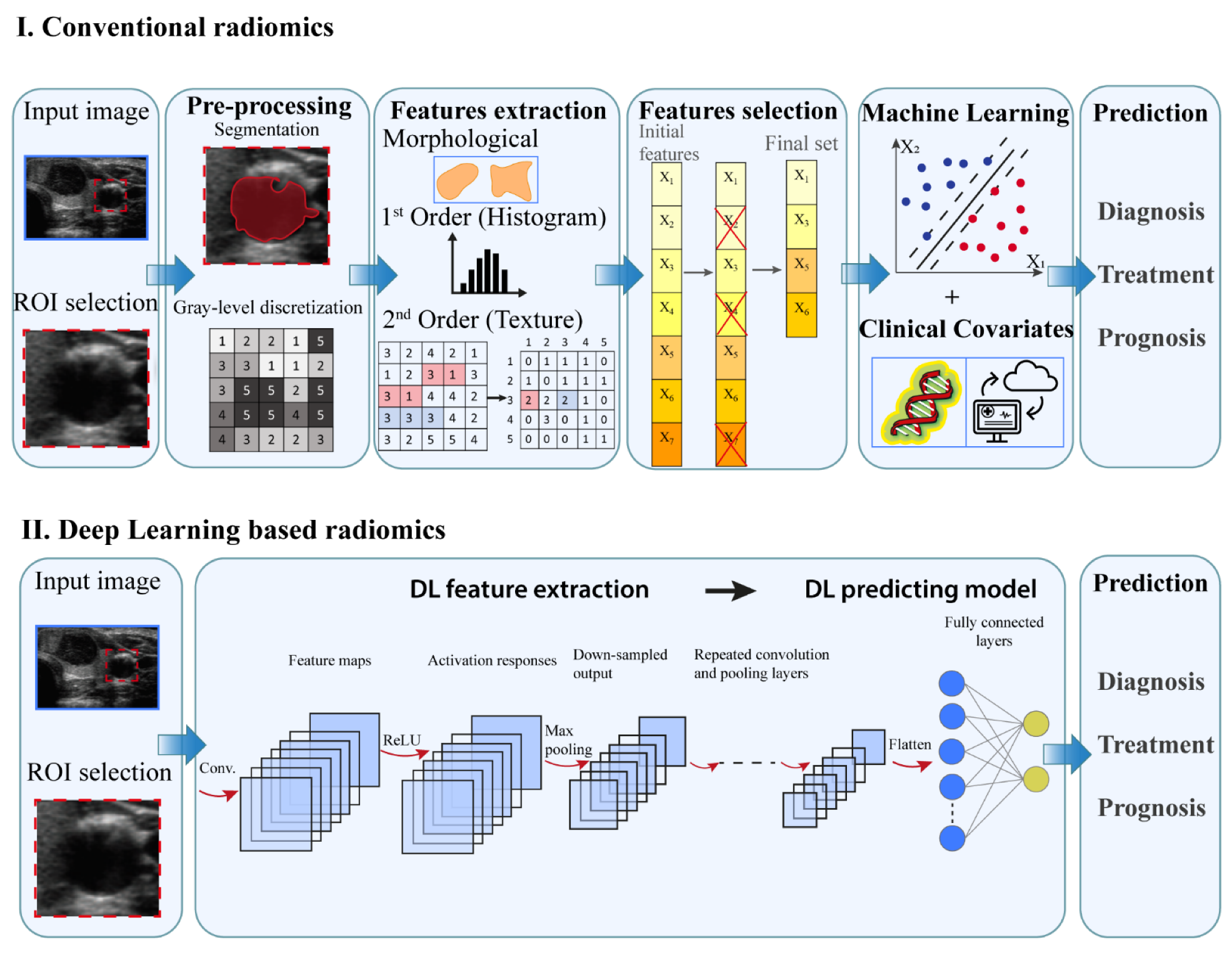 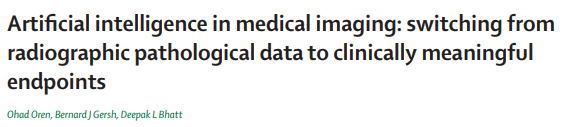 Difficult circumstances might ensue in which a recommendation for treatment might be given in the absence of a well defined abnormality detected by routine imaging
Explainability
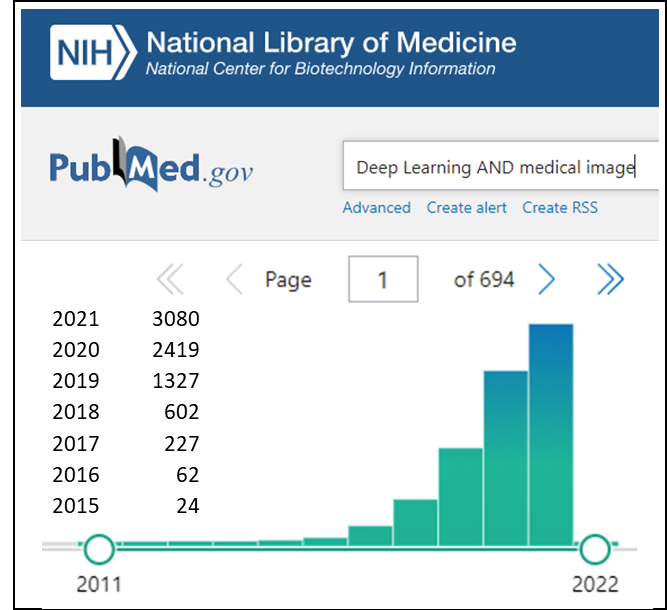 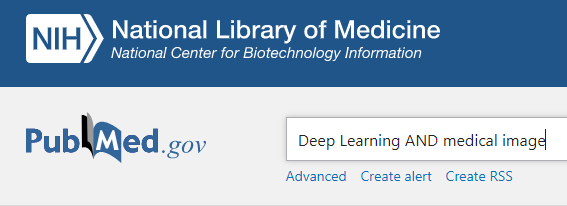 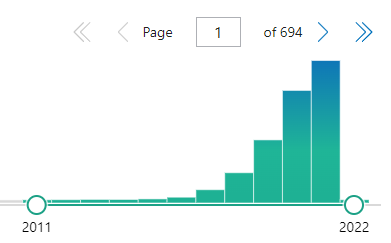 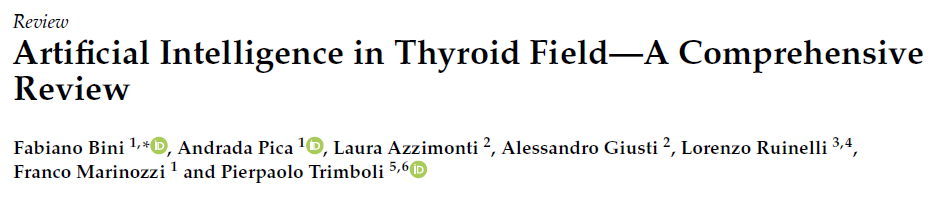 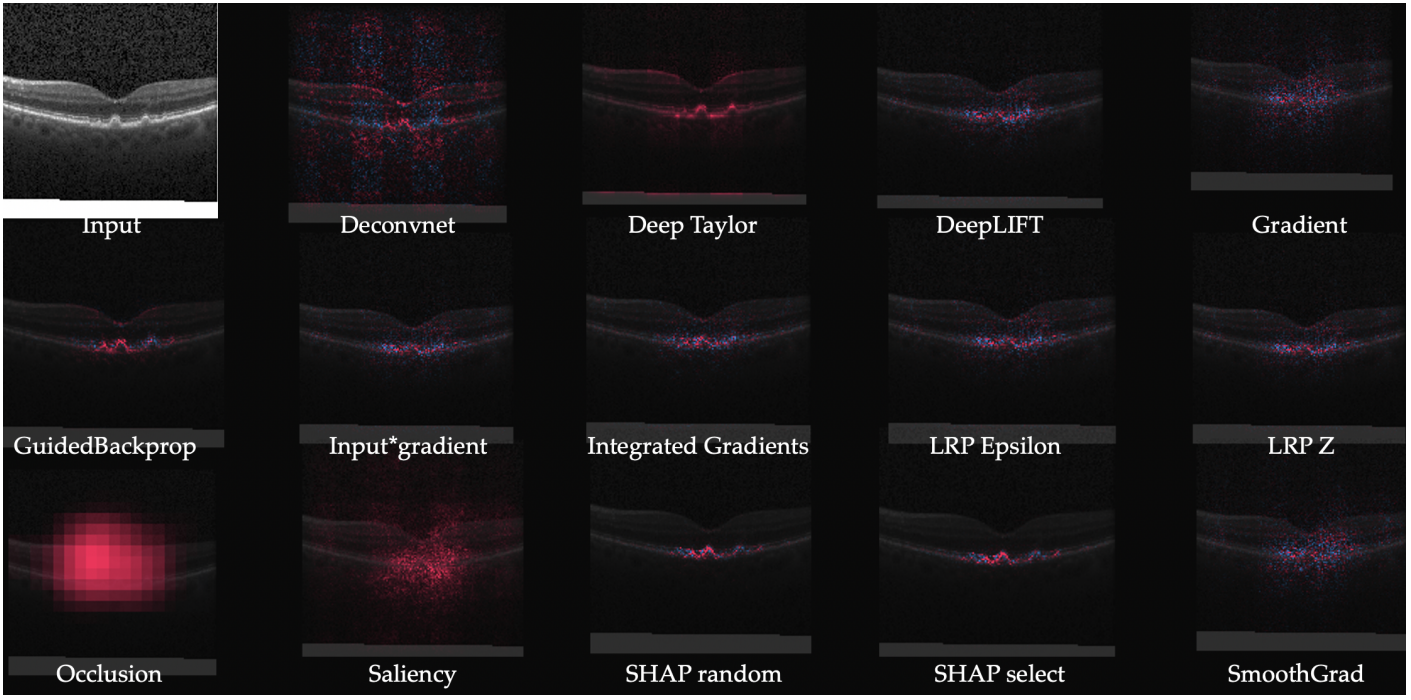 Explainability of medical diagnostics
On balance, it is likely that more and more microcomputer-based medical expert systems will become available. One can already find surprisingly complex expert systems that run on a microcomputer, although the scope is usually narrow…

Clinicians with an interest in expert systems should find that there are many opportunities to examine them through the increasing number of publications and conferences devoted to all facets of medicine and computing, including medical expert systems.
In April 2018, the US Food and Drug Administration approved the first AI-based diagnostic, IDx-DR, which detects diabetic retinopathy in people with diabetes by analyzing retinal images. Machine learning will soon be applied to many other medical conditions, from cardiology to neurodegenerative diseases and beyond…
1986 – Expert Systems
Today – Autonomous AI diagnostics
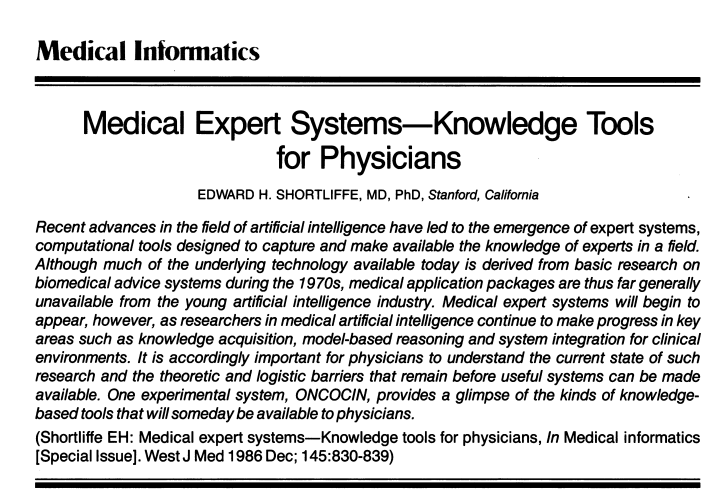 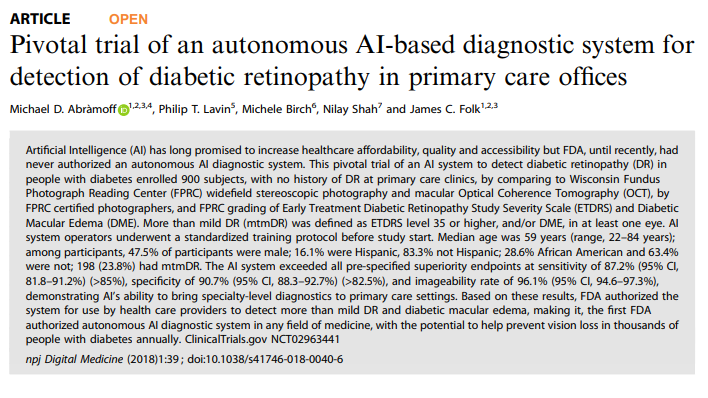 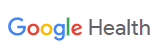 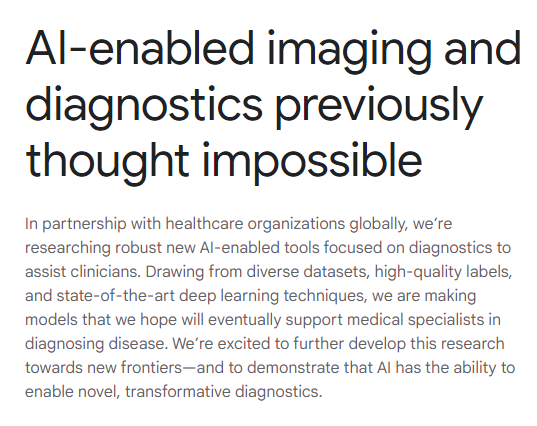 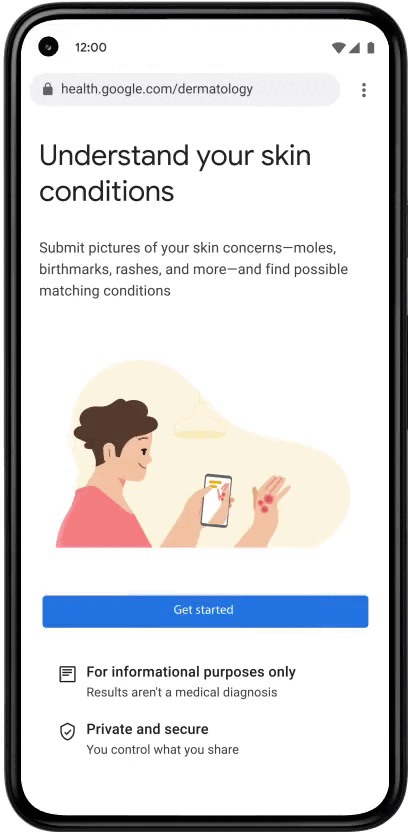 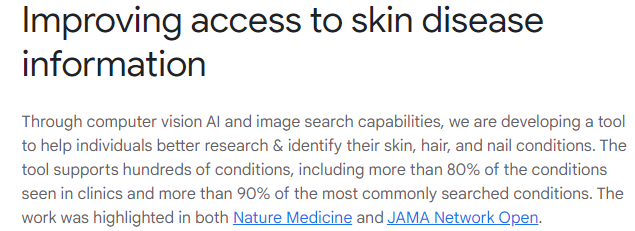 This product has been CE marked as a Class I medical device in the EU. It is not available in the United States.
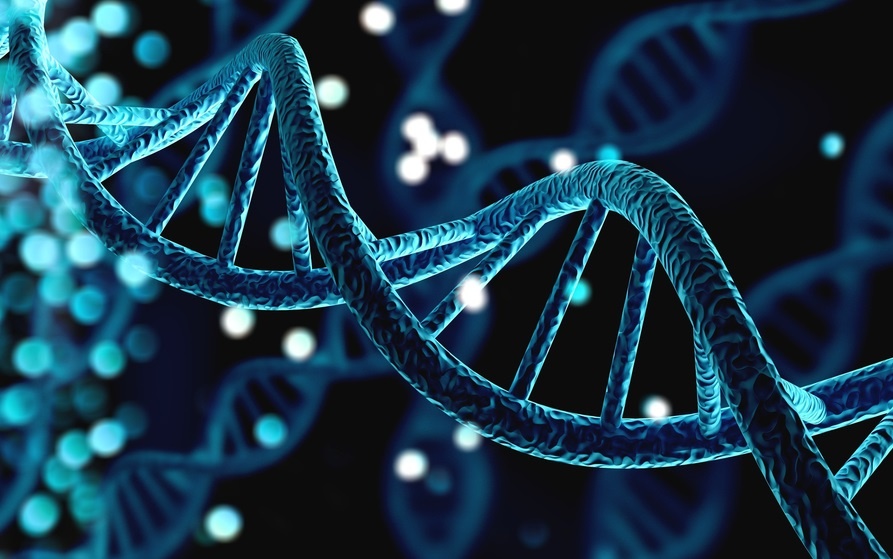 Task 3: Genomic Functional Annotation
Late 1990s – Genomic Annotation
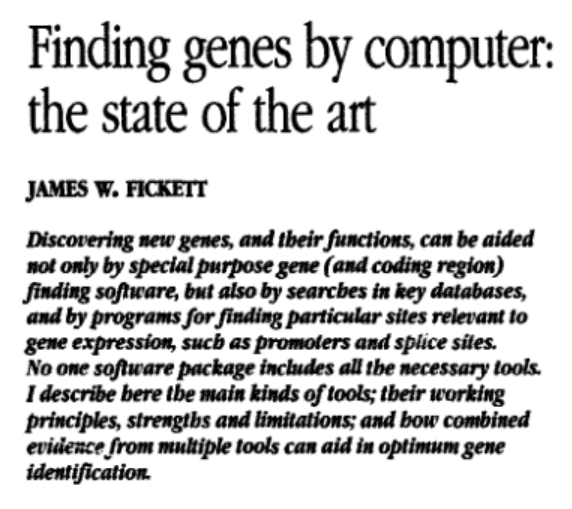 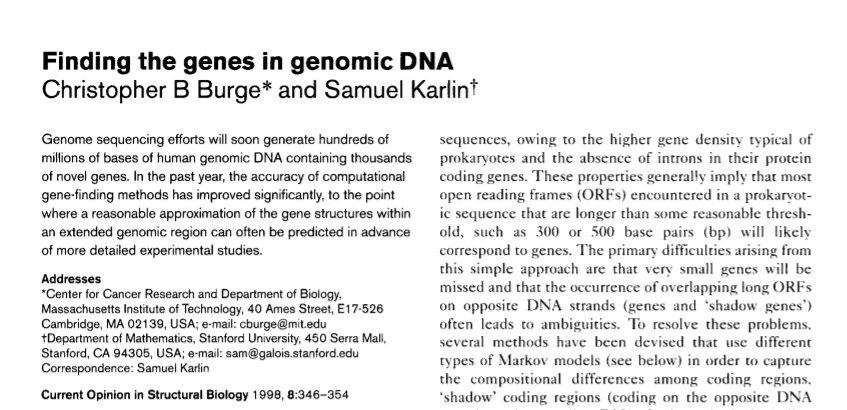 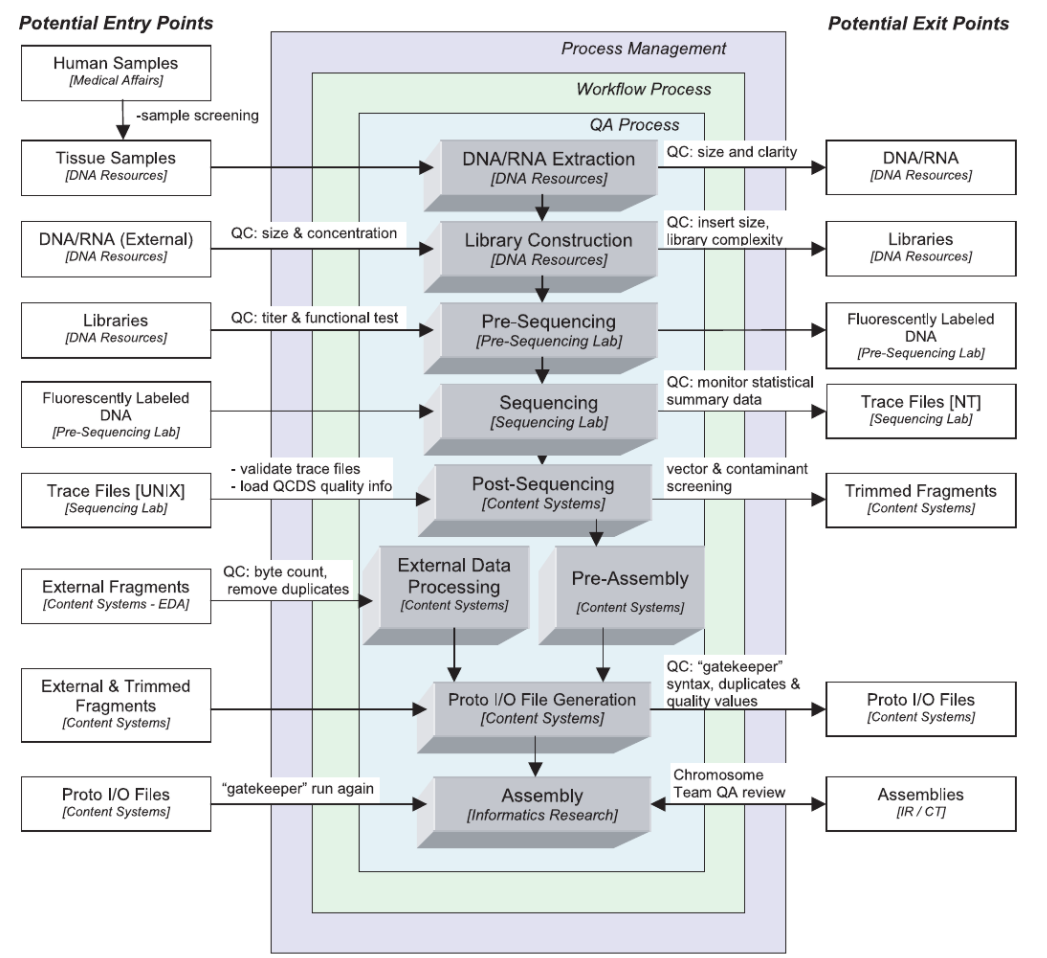 2001 – Human Genome Sequenced
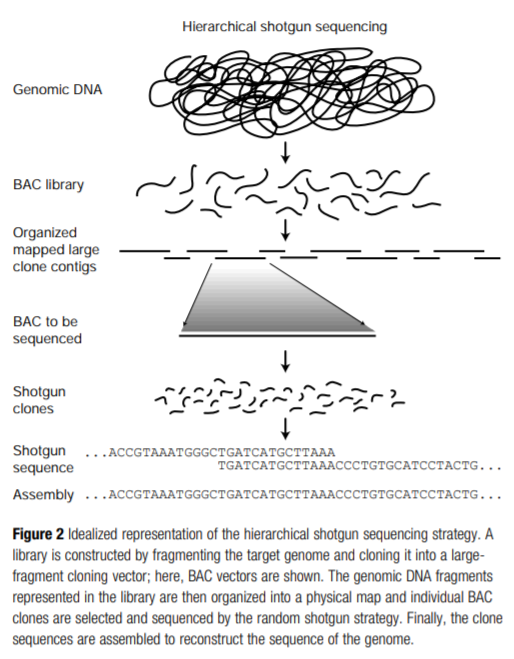 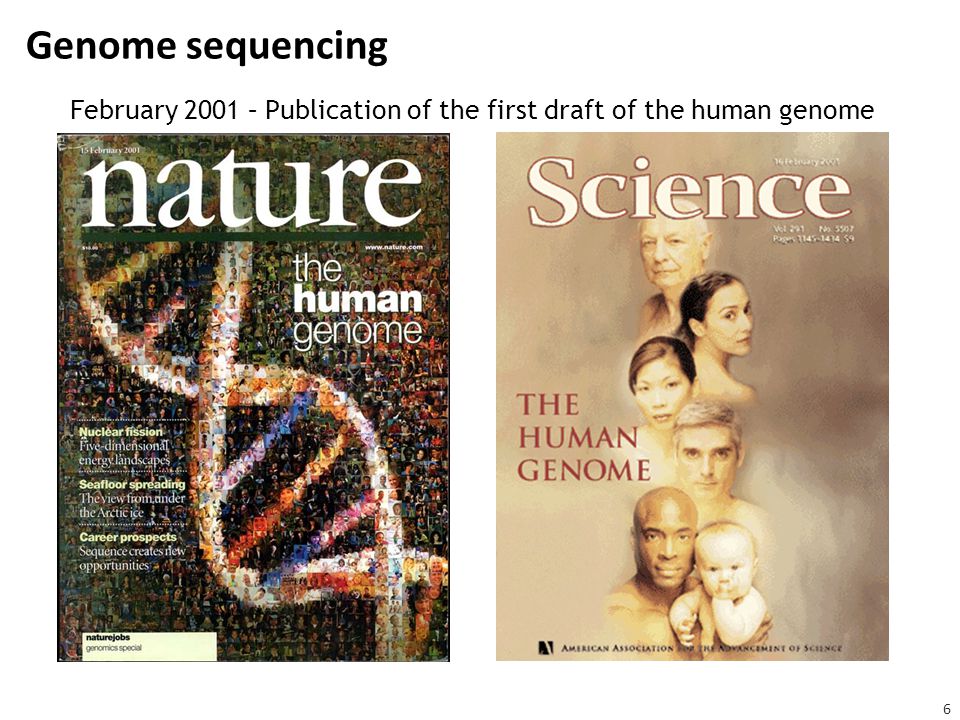 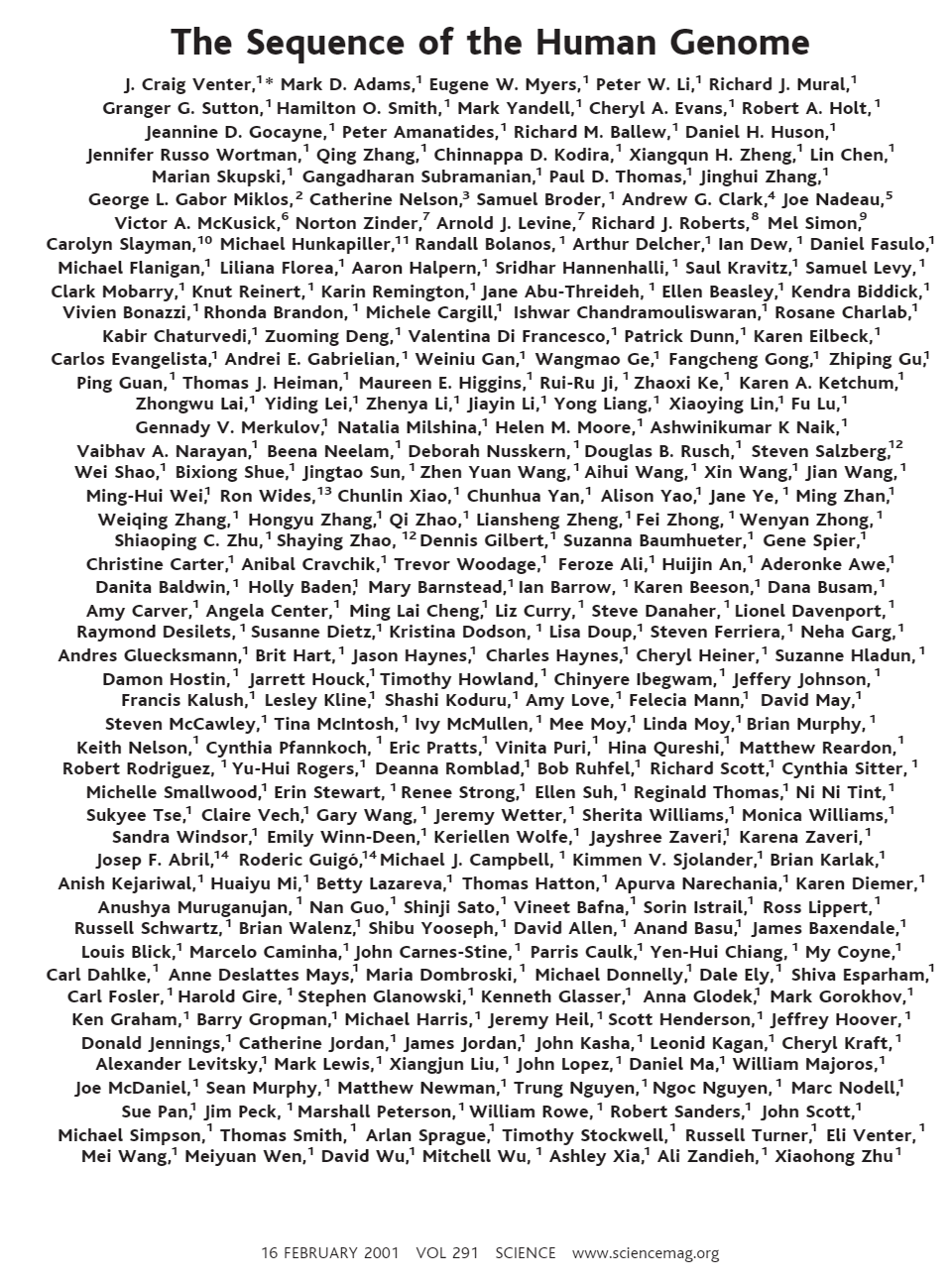 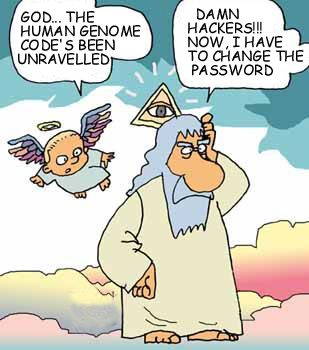 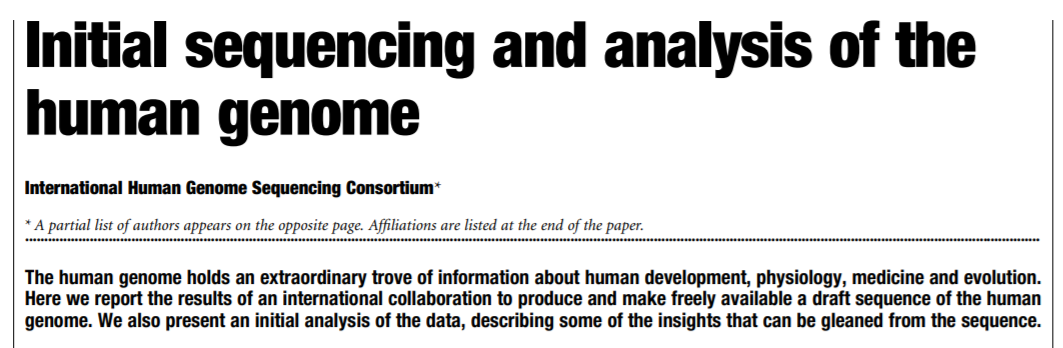 Cost
~ 300M
USD
34
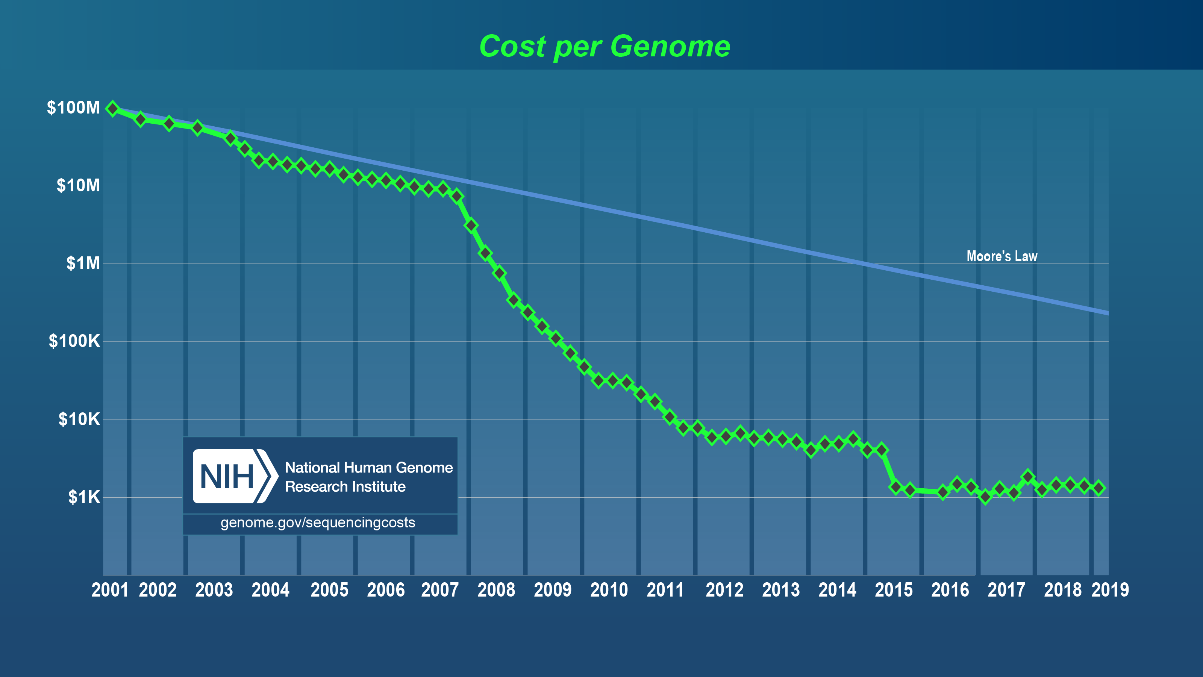 2000s – Sequencing gets cheap
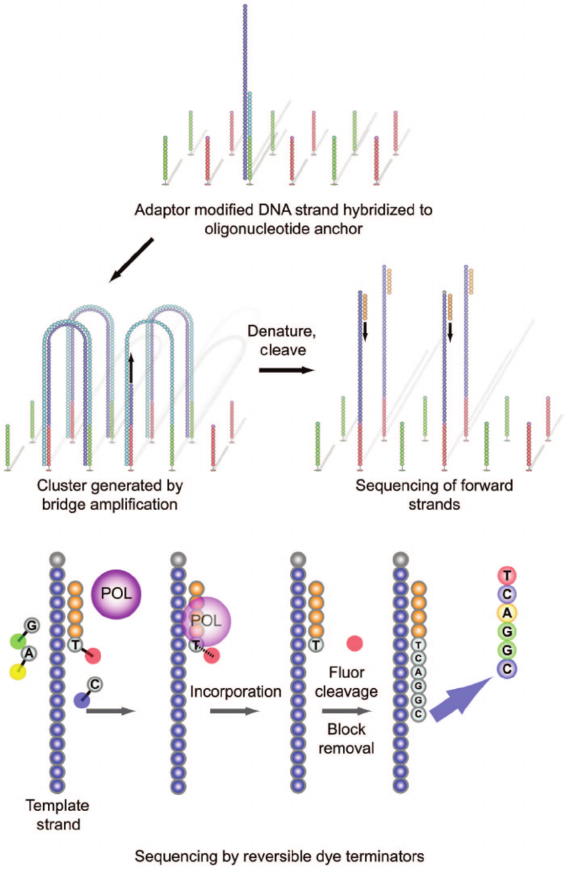 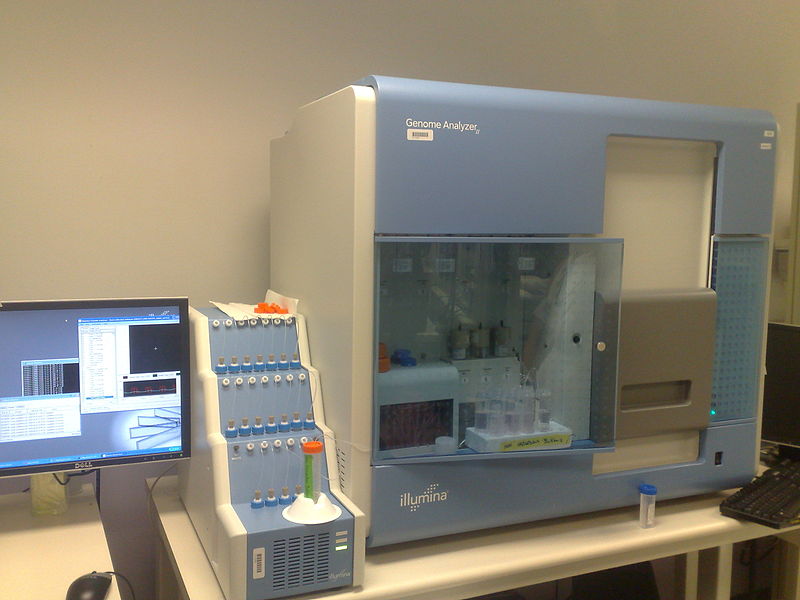 Next Generation Sequencing
New Generation Sequencing
NGS
2006 – Solexa Genome Analyser
2007 – Solexa bought by Illumina
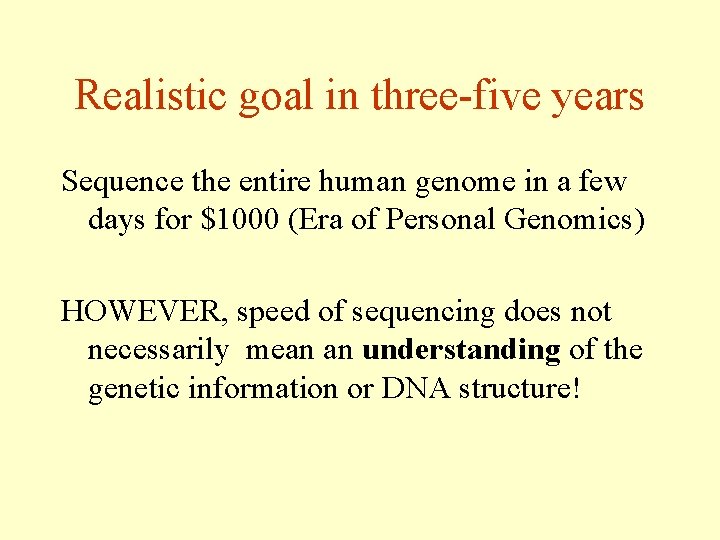 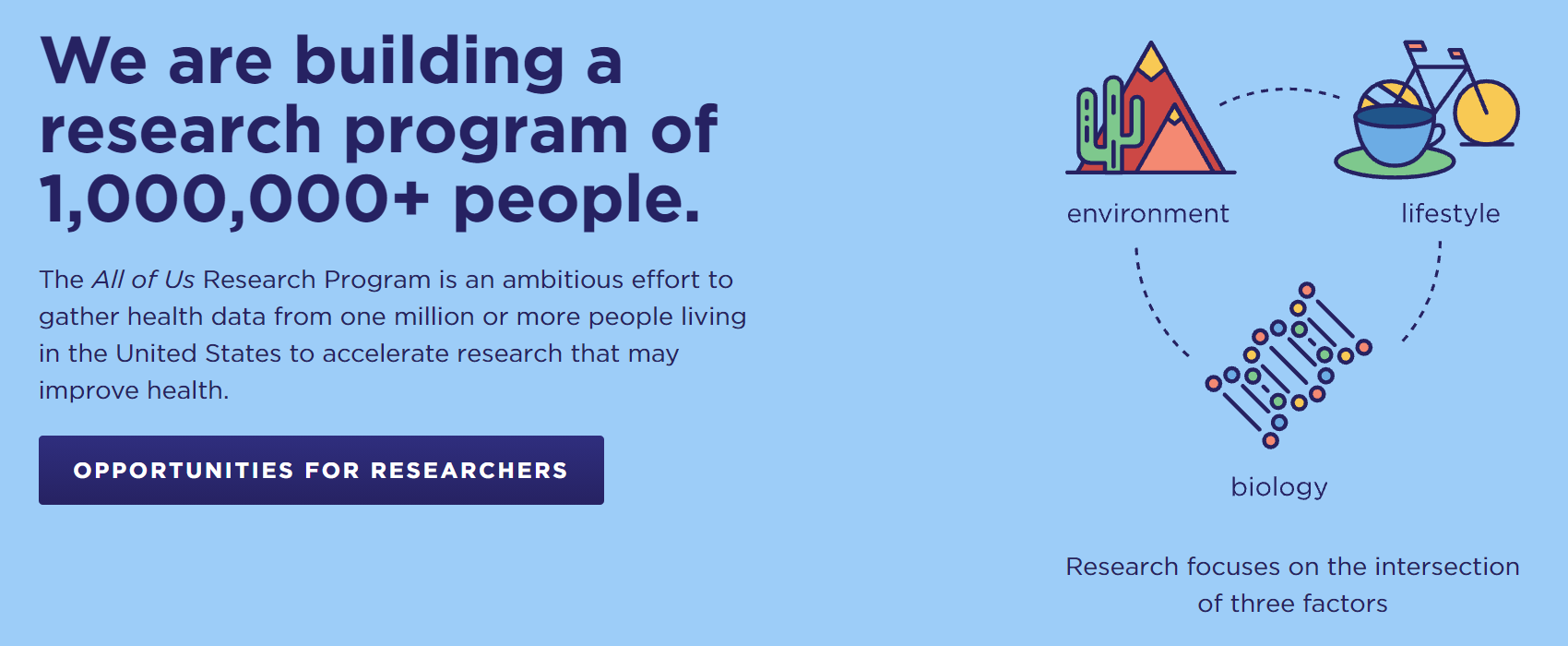 2015
35
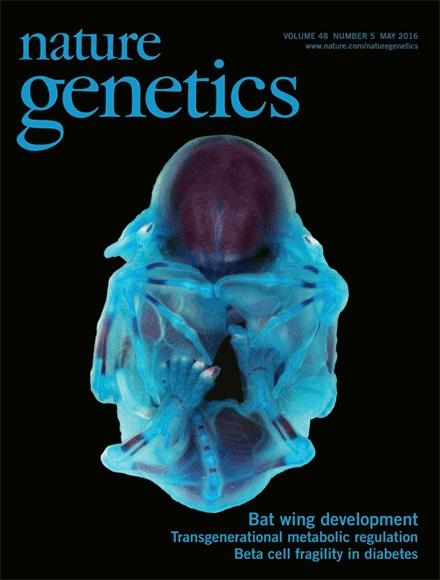 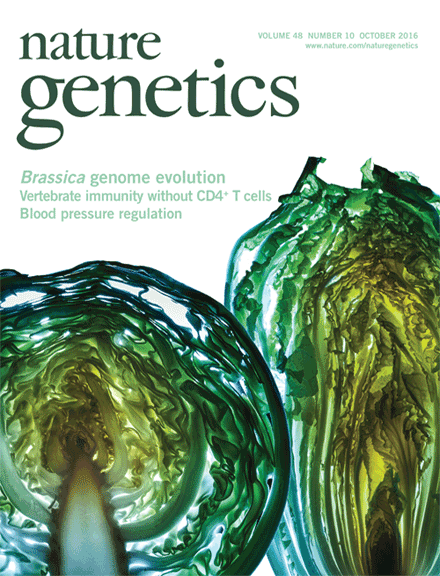 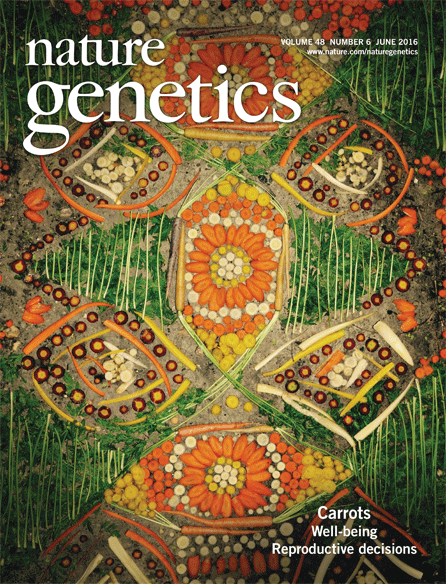 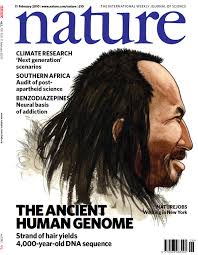 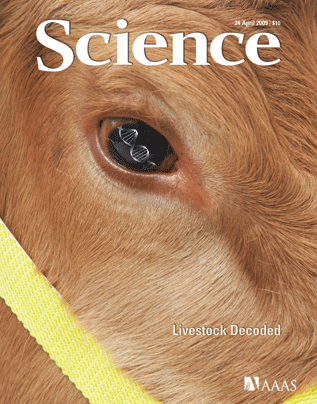 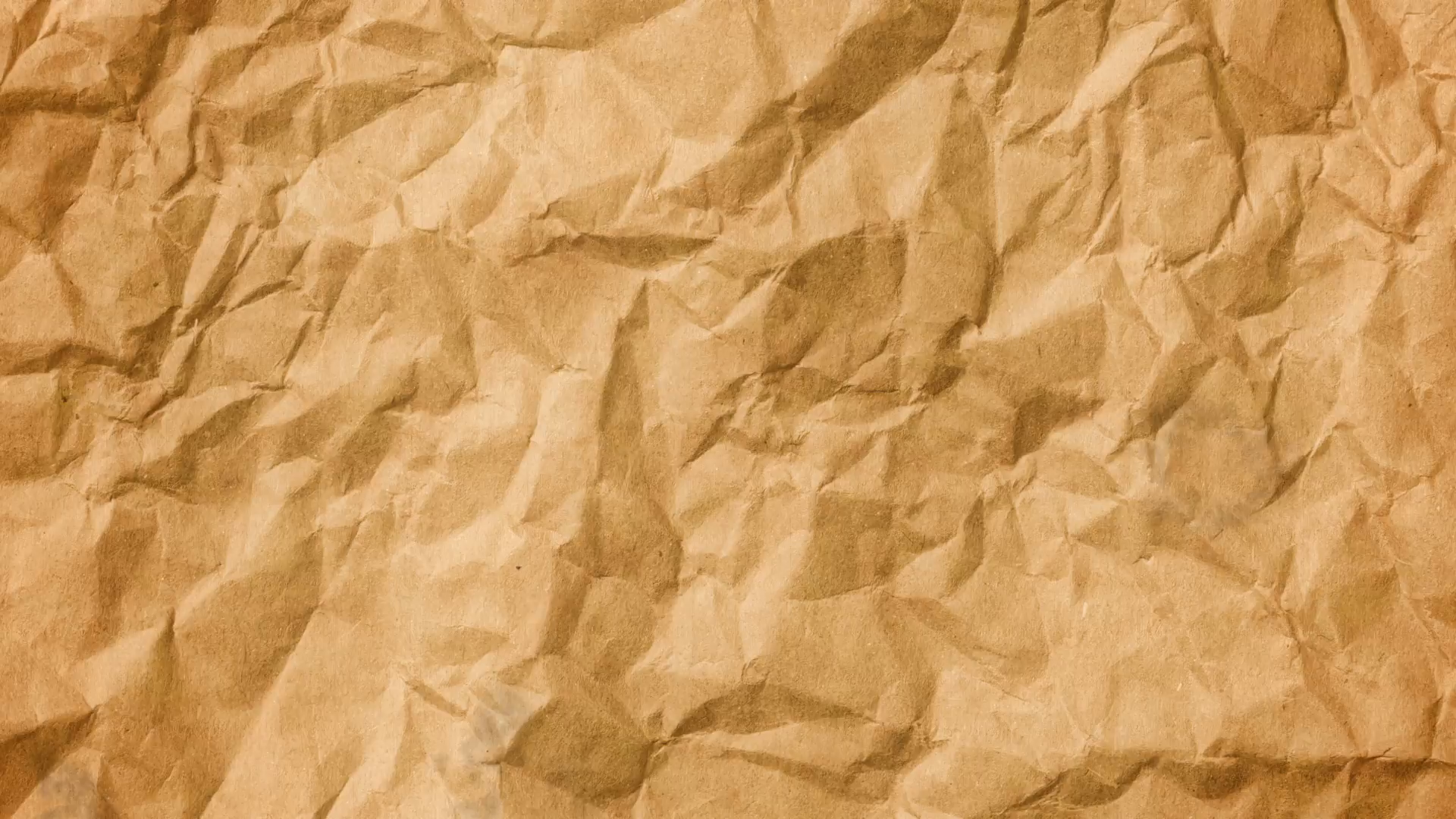 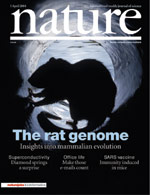 The Genomic Era (2000-)
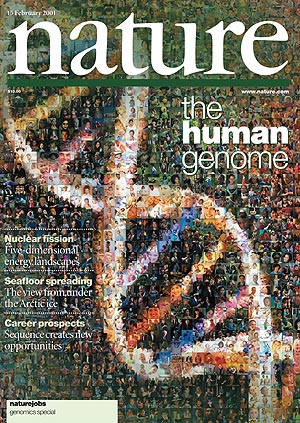 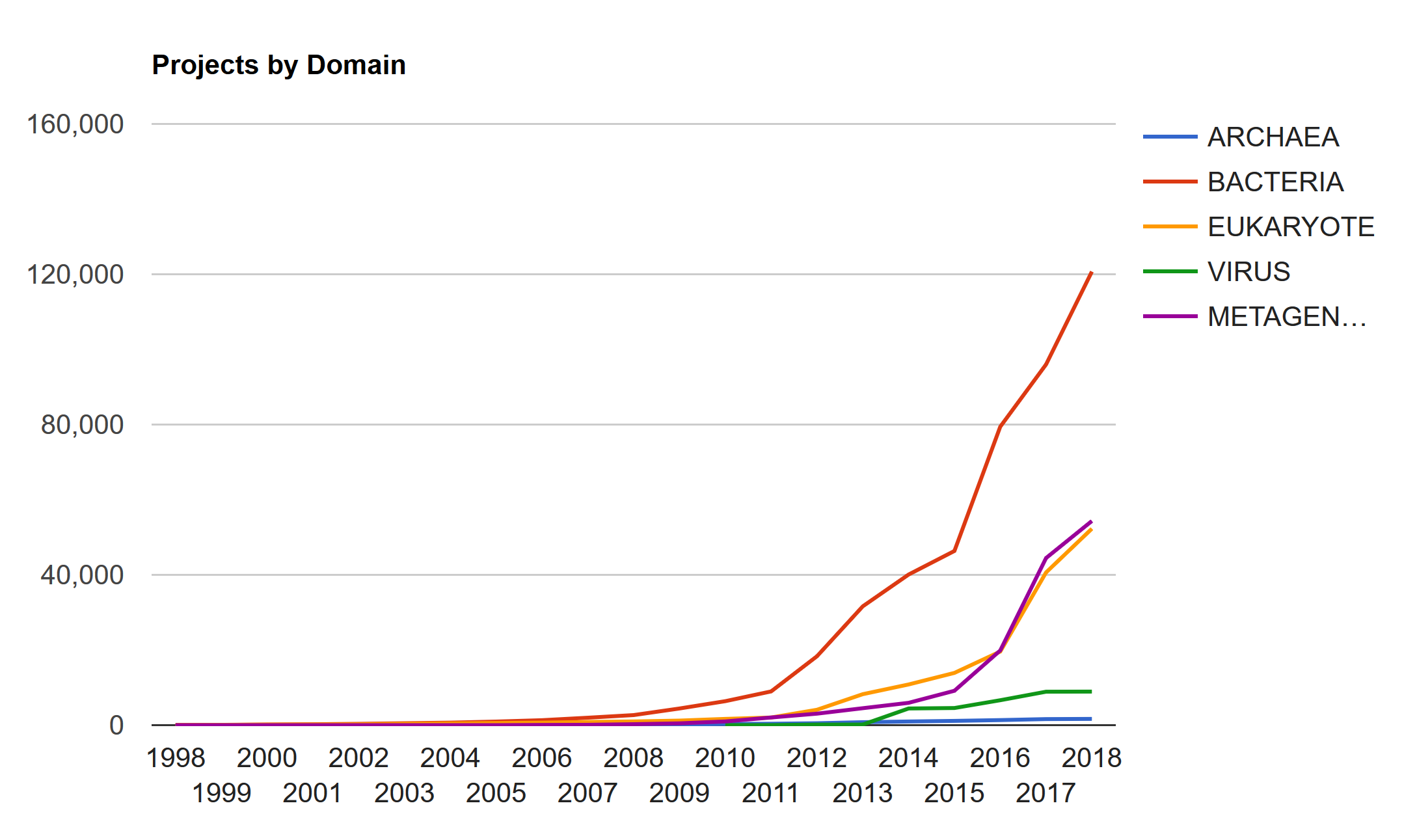 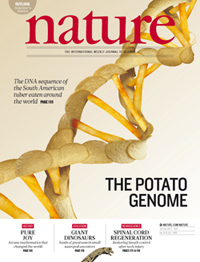 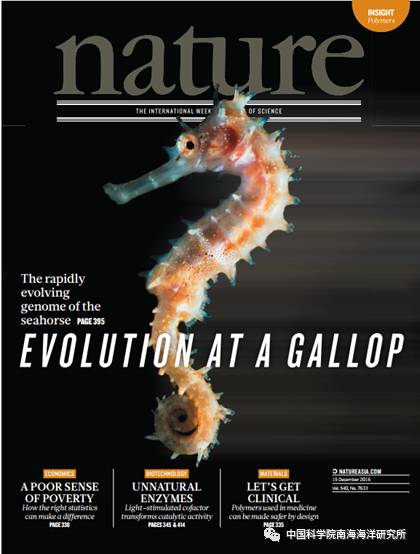 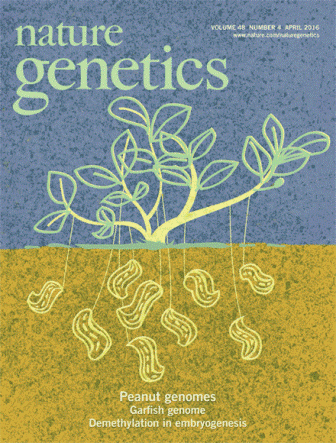 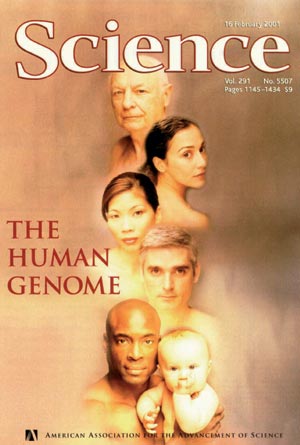 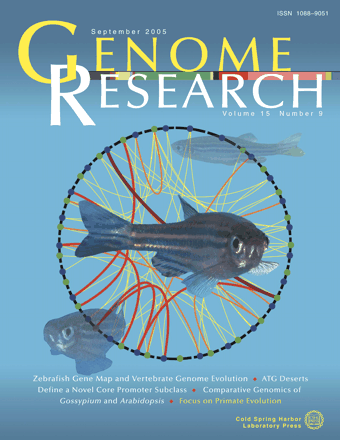 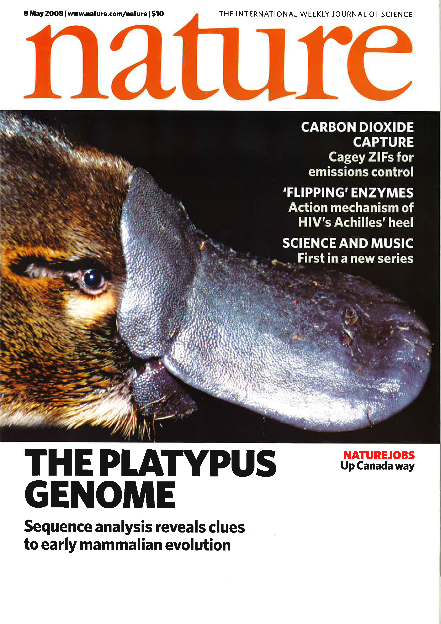 JGI GOLD
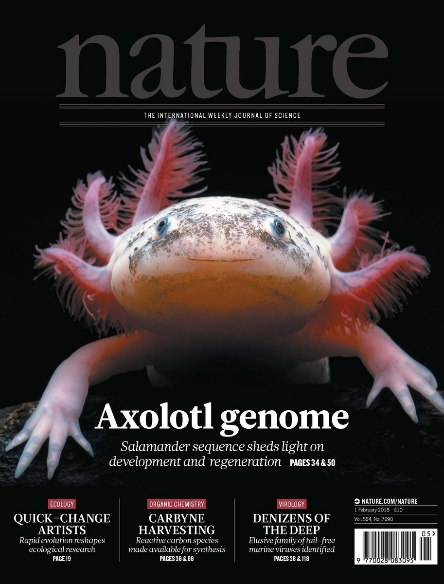 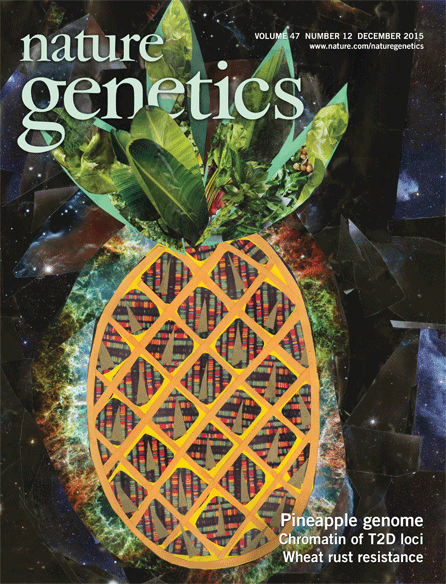 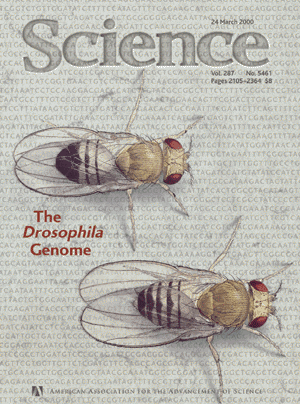 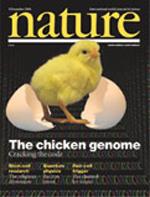 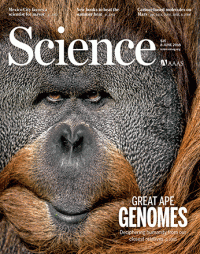 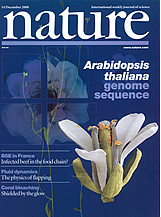 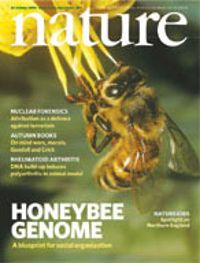 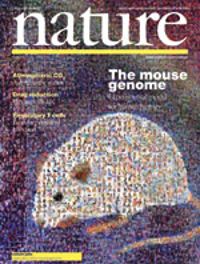 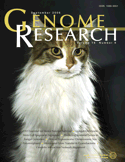 2010s – Sequencing gets diversified
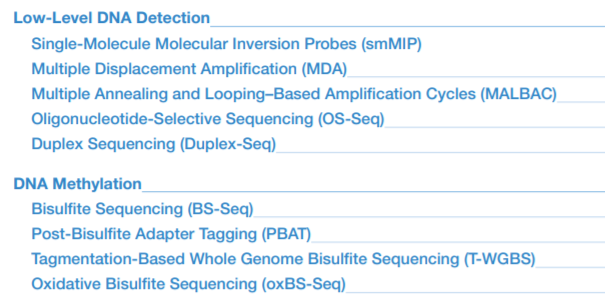 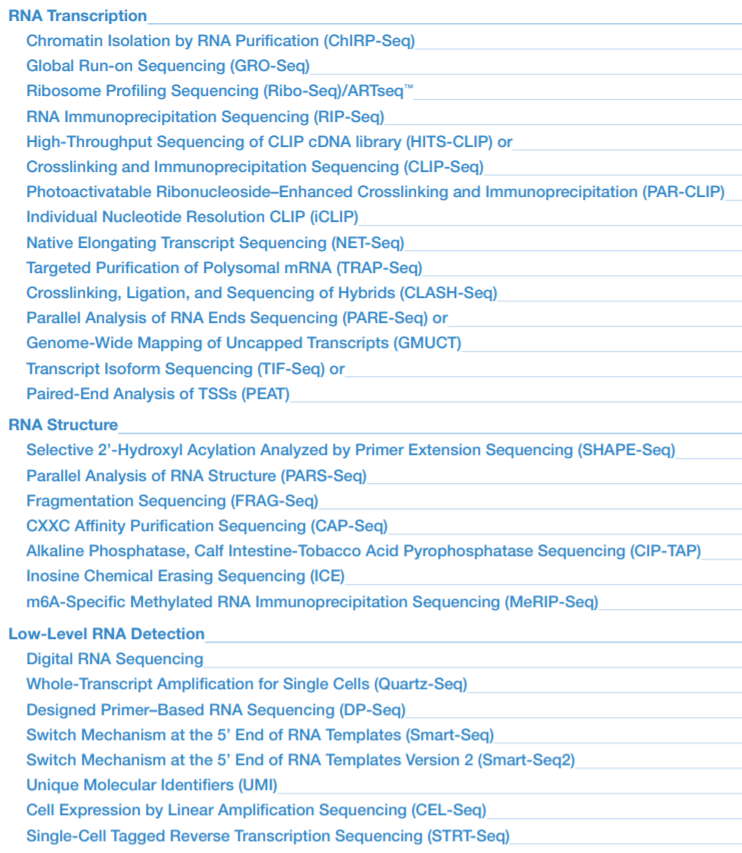 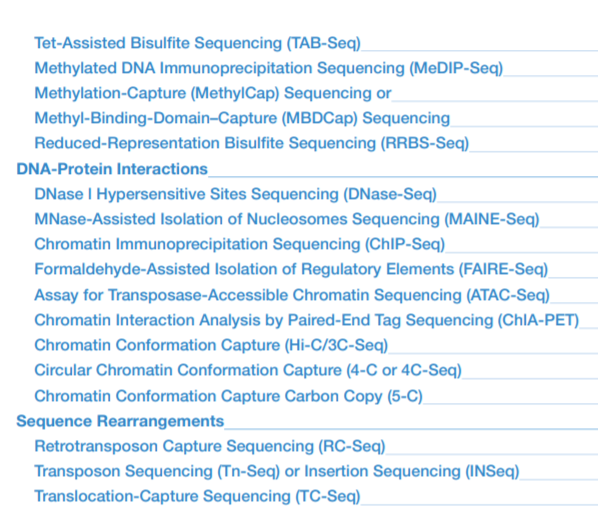 37
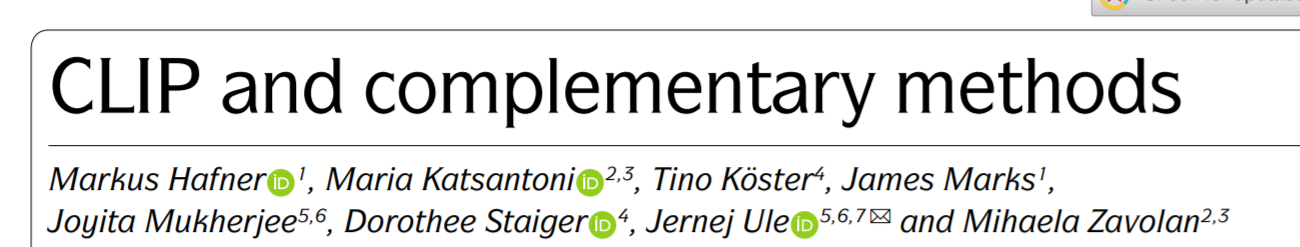 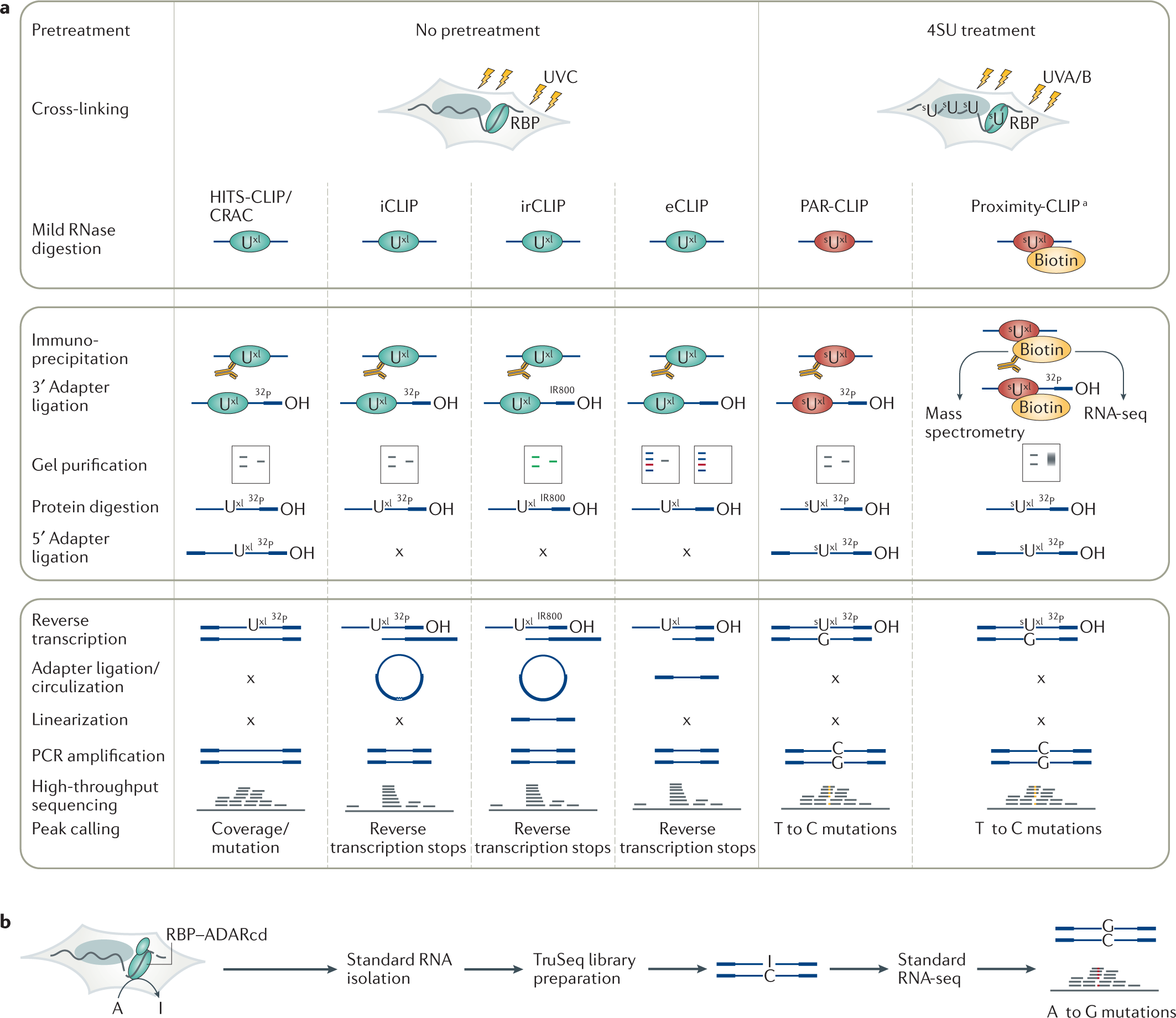 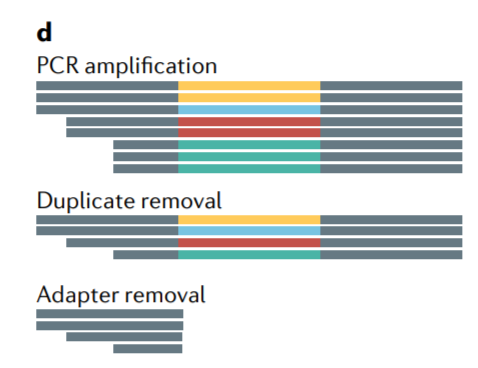 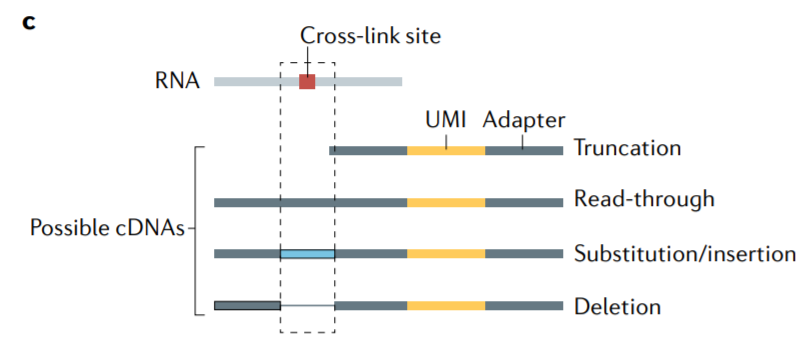 38
https://www.nature.com/articles/s43586-021-00018-1
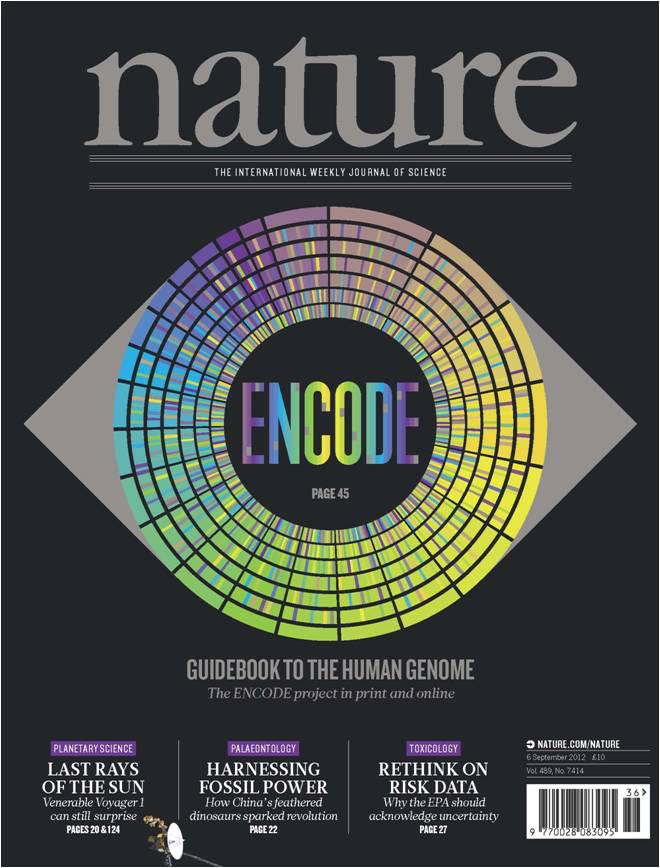 2012 – ENCODE
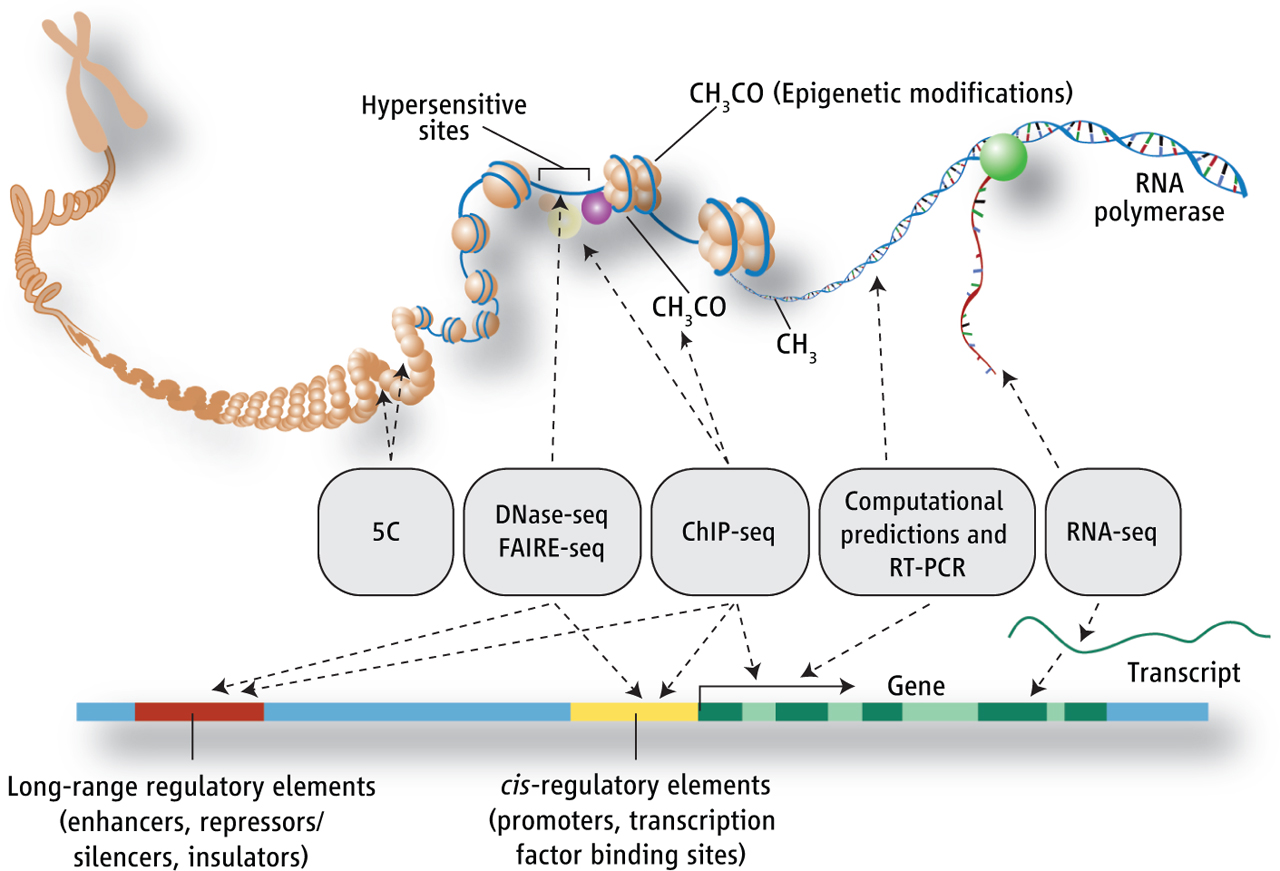 30 papers representing the integration and analysis of ENCODE data
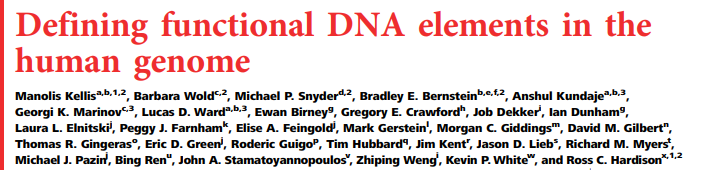 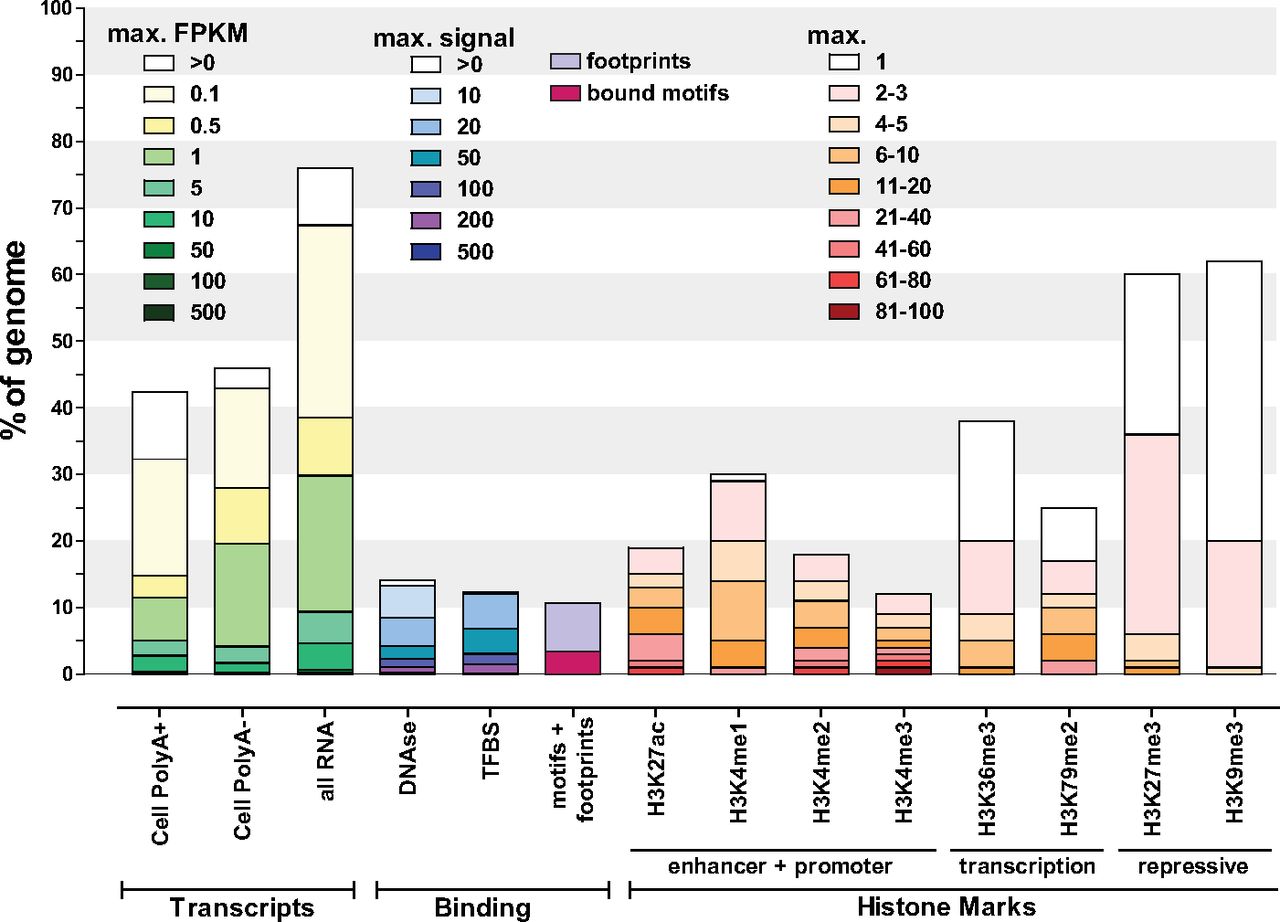 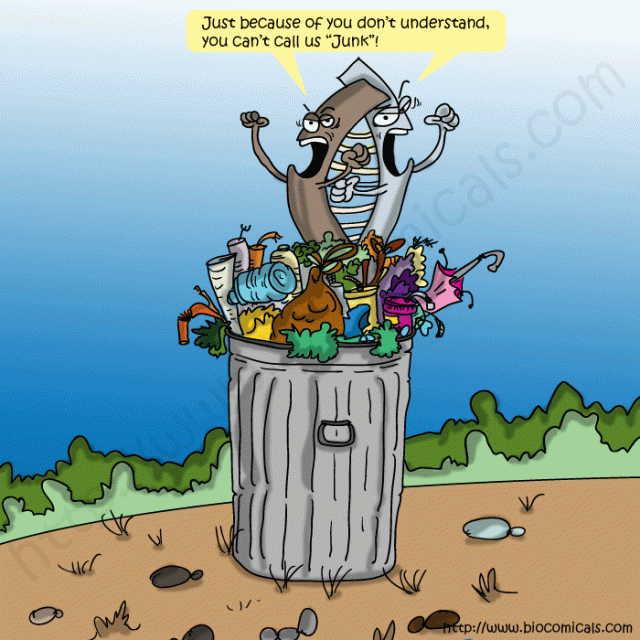 How much of our DNA is ‘junk’?
OR
Can we identify the location of 
       functional genomic elements?
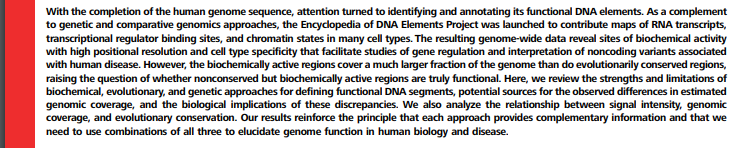 CTGTGGTGCTCAACTGTGATTCCTTTTCACATTCACCCTGGATGTTCTCTTCACTGTGGGATGAGGTAGTAGGTTGTATAGTTTTAGGGTCACACCCACCACTGGGAGATAACTATACAATCTACTGTCTTTCCTAACGTGATAGAAAAGTCTGCATCCAGGCGGTCTGATAGAAAGTCAGTTAACTAATTGTACAATATCTGTGGTGCTCAACTGTGATTCCTTTTCACCATTCACCCTGGATGTTCTCTTCACTGTGGGATGAGGTAGTAGGTTGTATAGTTTTAGGGTCACACCCACCACTGGGAGATAACTATACAATCTACTGTCTTTCCTAACGTGATAGAAAAGTCTGCATCCAGGCGGTCTGATAGAAAGTCAGTTAACTAATTGTACAATA
TCTGTGGTGCTCAACTGTGATTCCTTTTCACCATTCACCCTGGATGTTCTCTTCACTGTGGGATGAGGTAGTAGGTTGTATAGTTTTAGGGTCACACCCACCACTGGGAGATAACTATACAATCTACTGTCTTTCCTAACGTGATAGAAAATGCA
GTCTGCATCCAGGCGGTCTGATAGAAAGGG
AGTCAGTTAACTAATTGTACAACTCCTTATAT
ATATTCTGCATCCAGGCGGTCTCTTATAAGC
CTGCATCCAGGCGGTCGCGGTAGTATTAGT
TTAGGGTCATTAGGGTCAGTCCTATTAGTAC
Find a hairpin in a junkyard
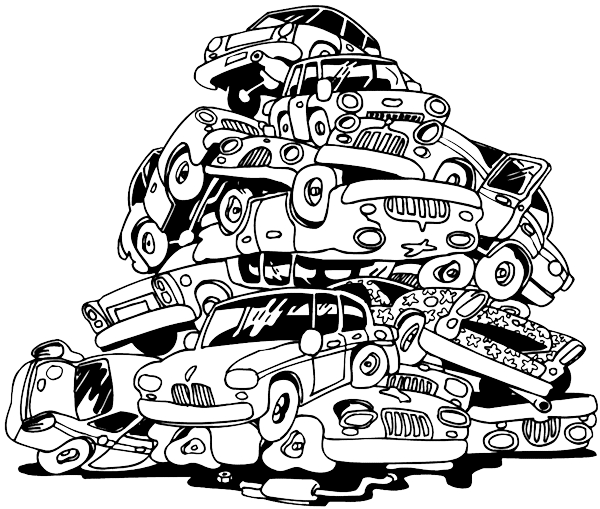 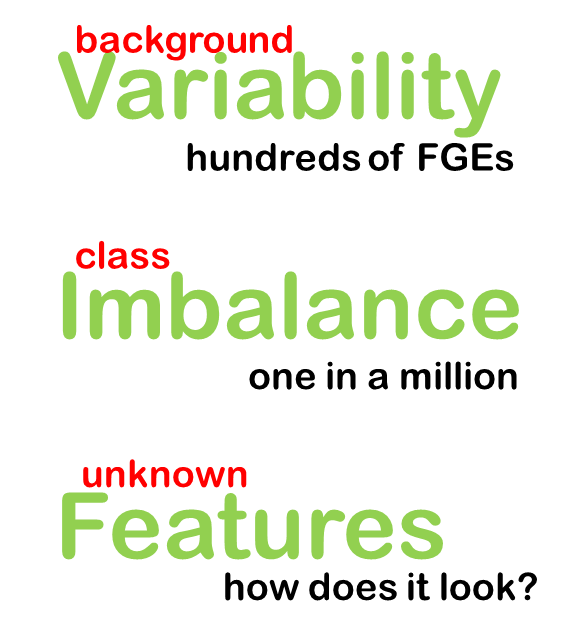 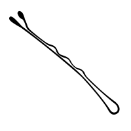 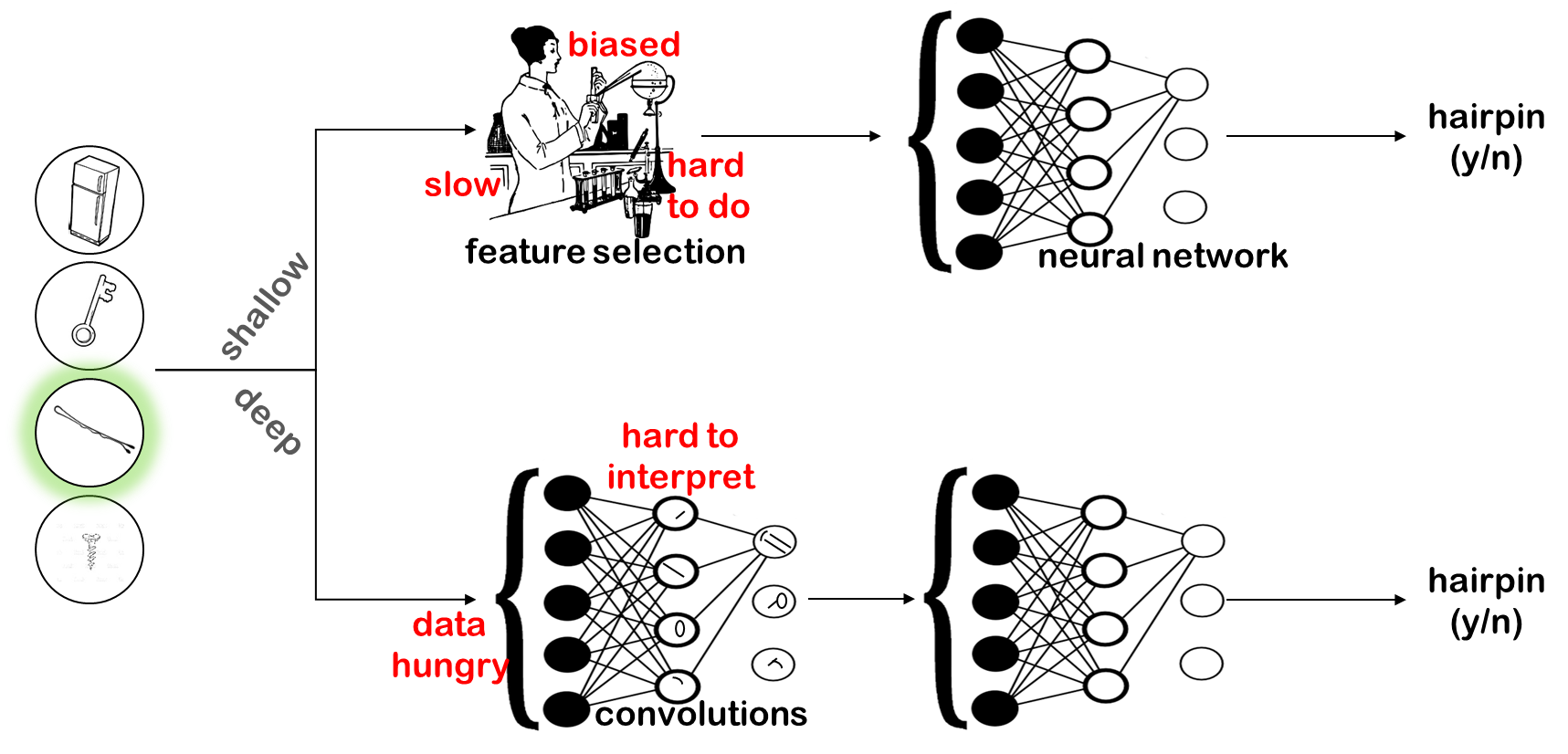 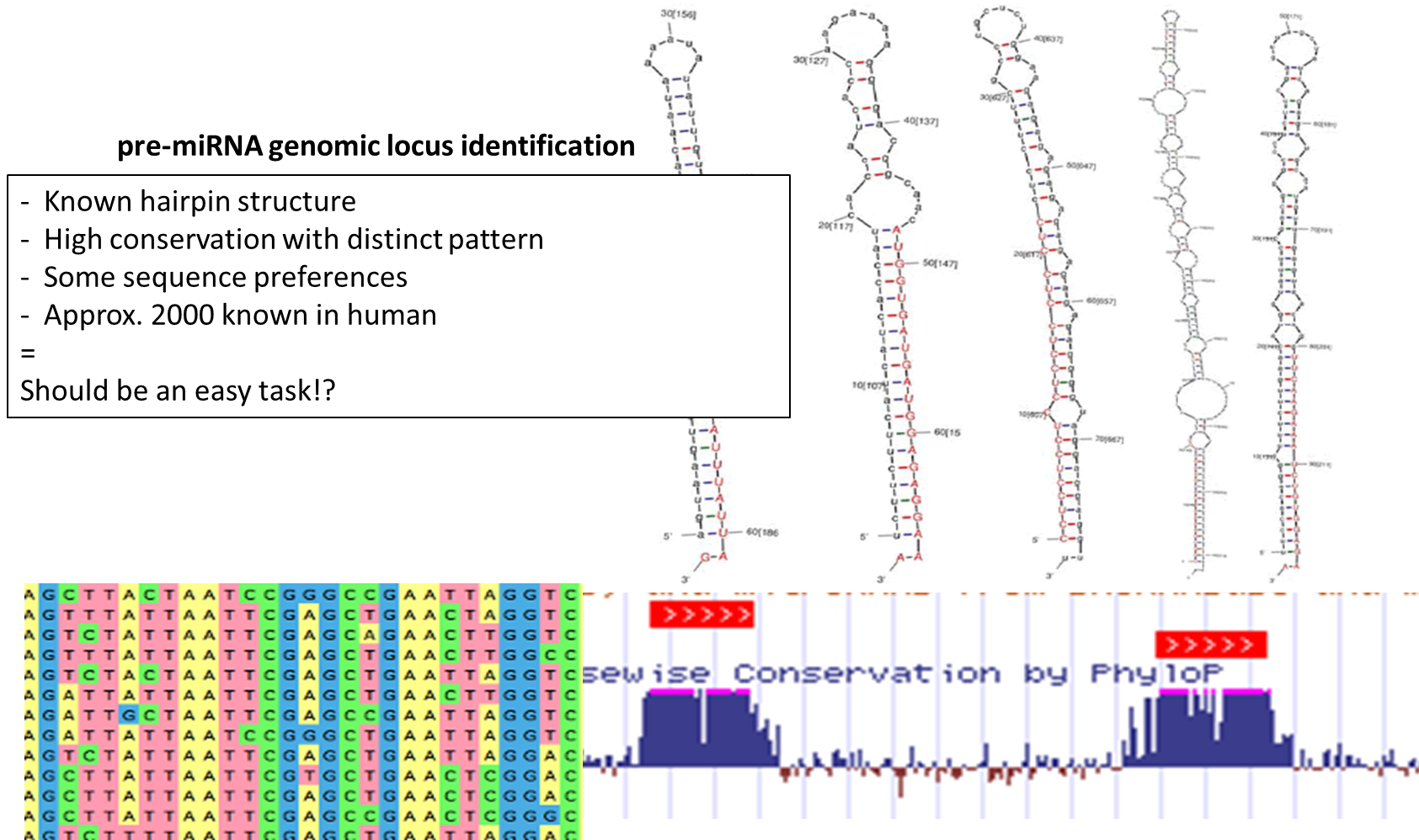 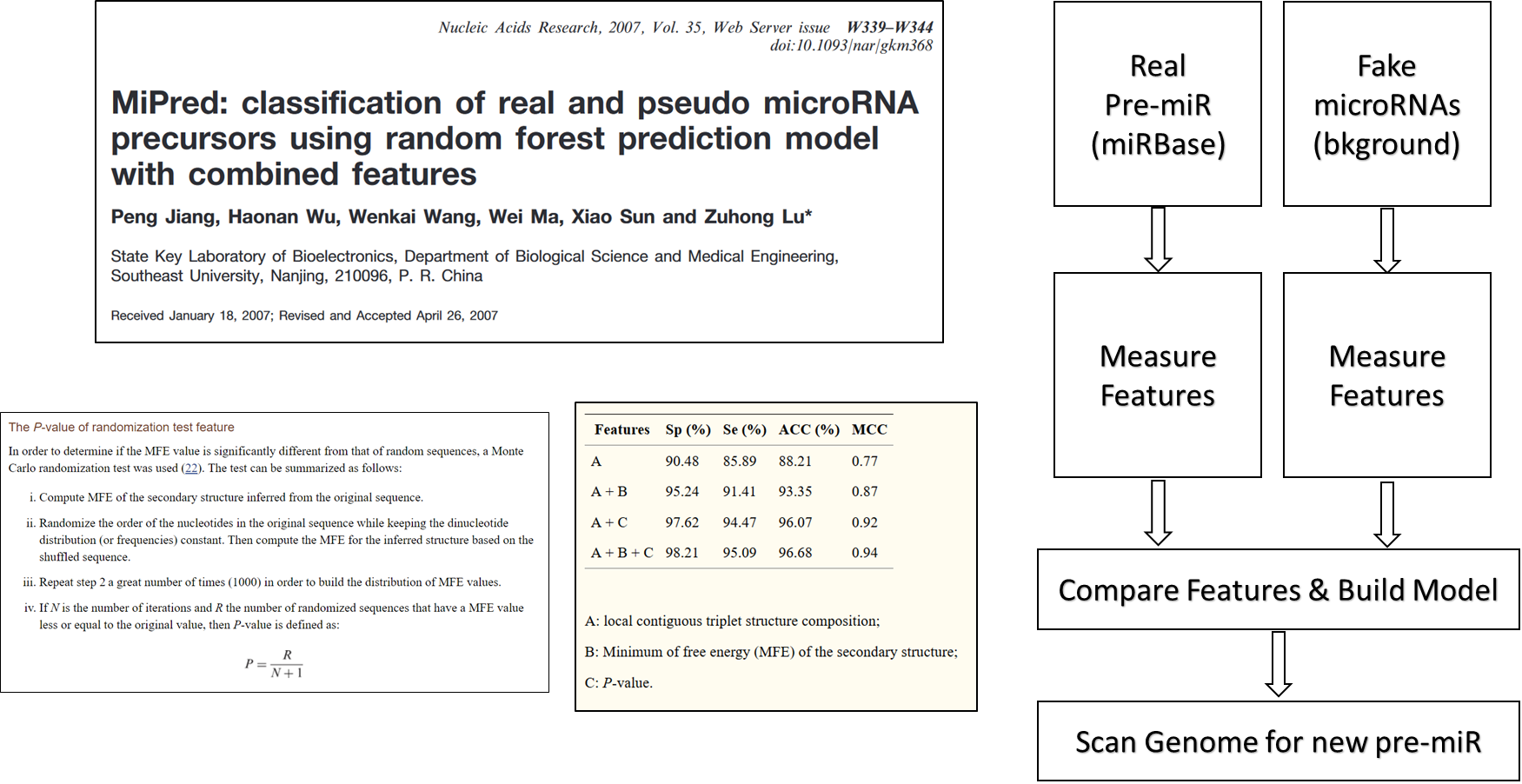 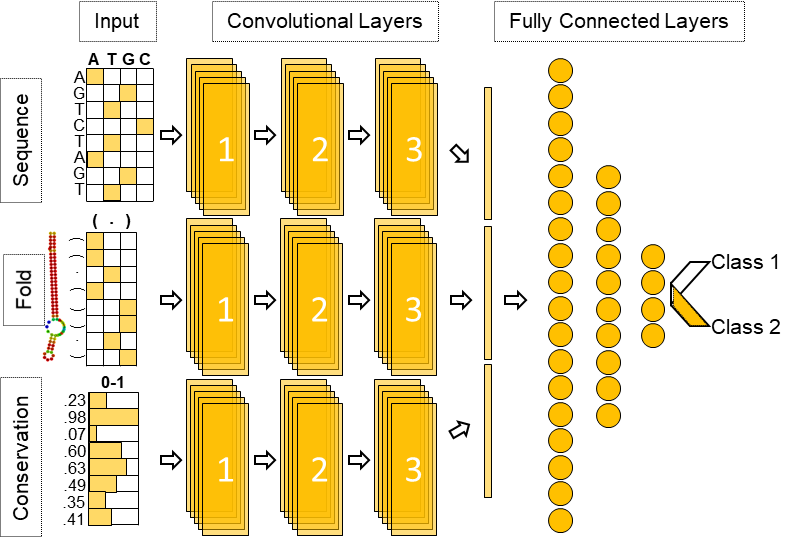 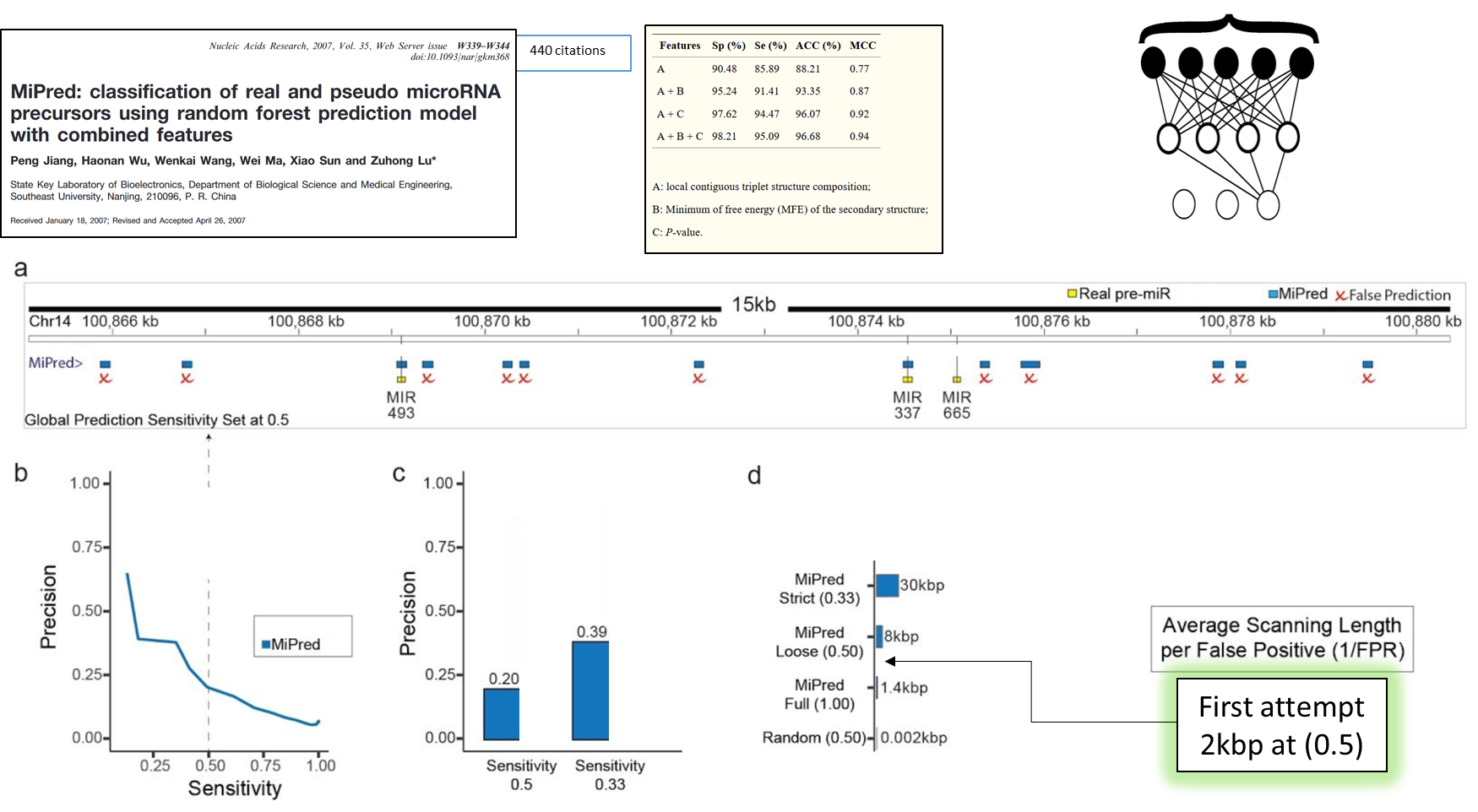 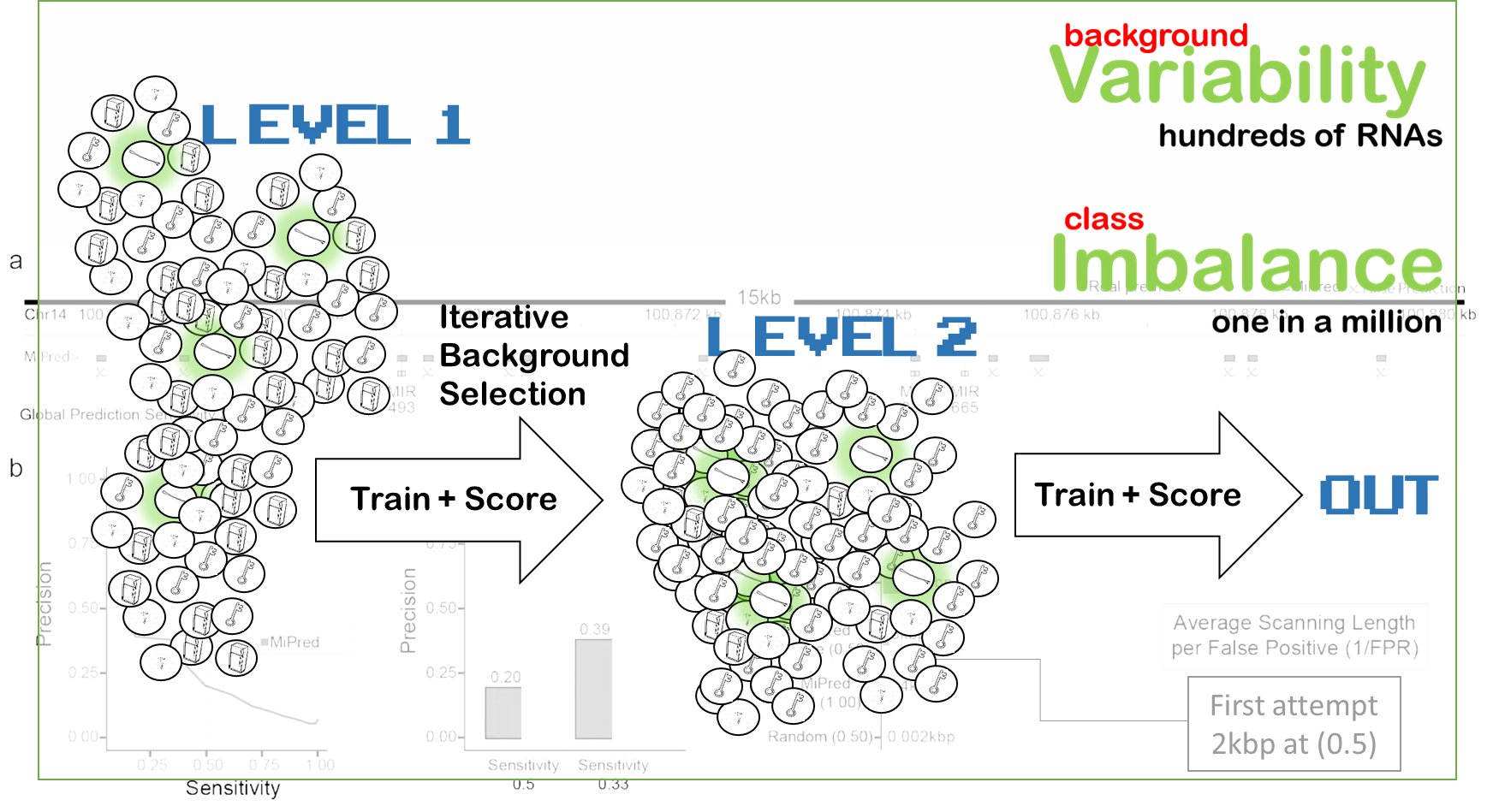 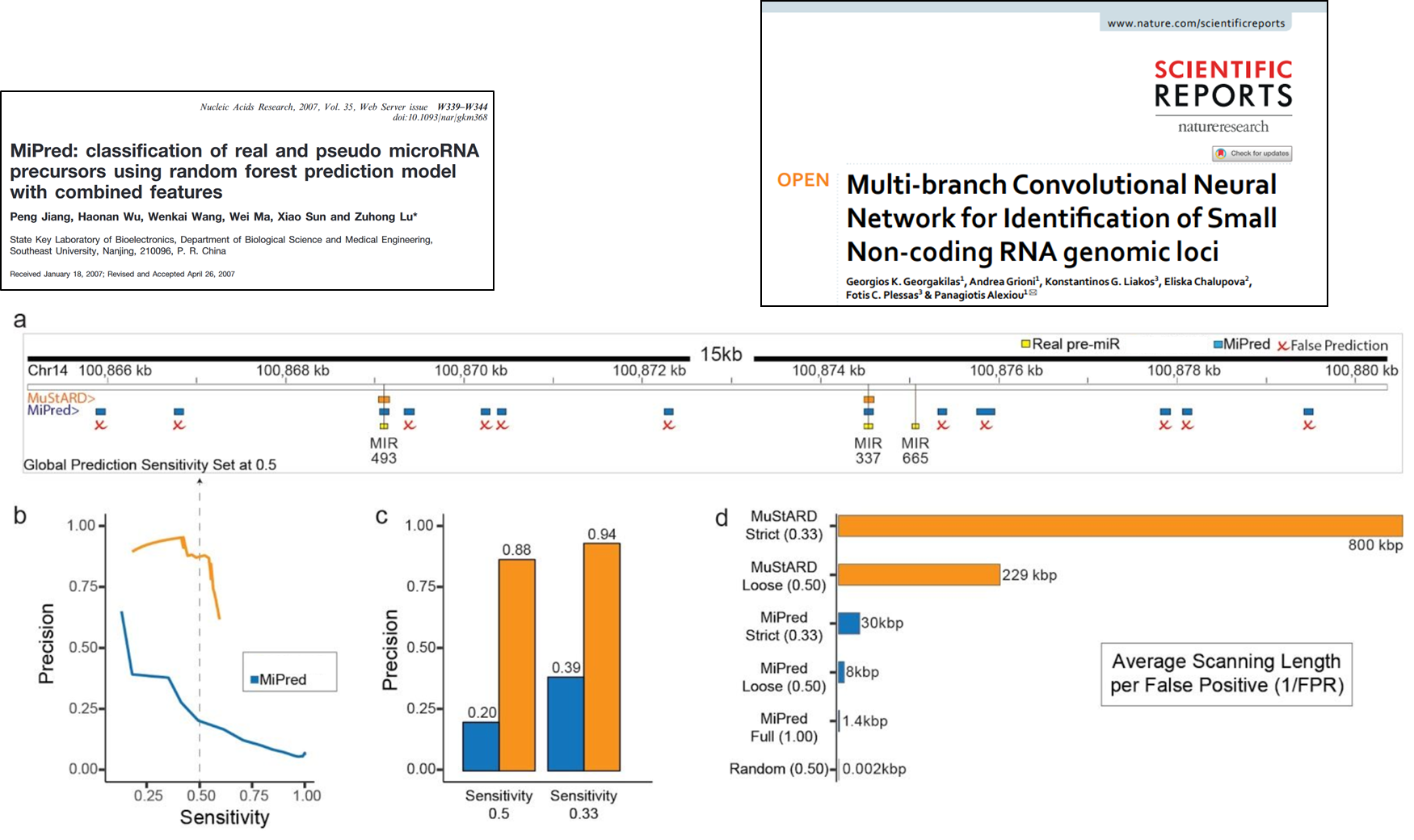 PENGUINN-RNA
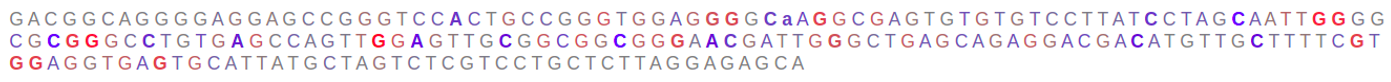 Probability of G4 formation
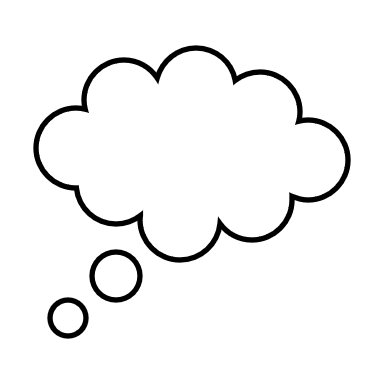 RNA sequence
100nt
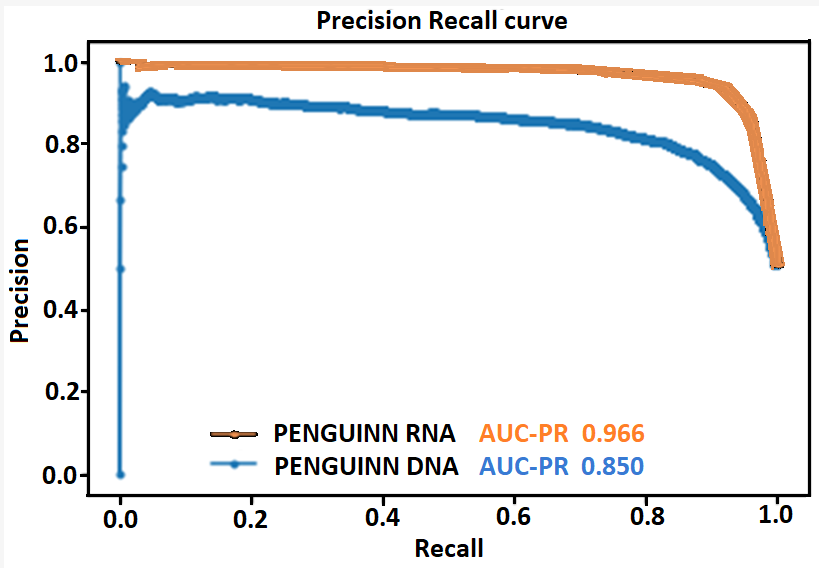 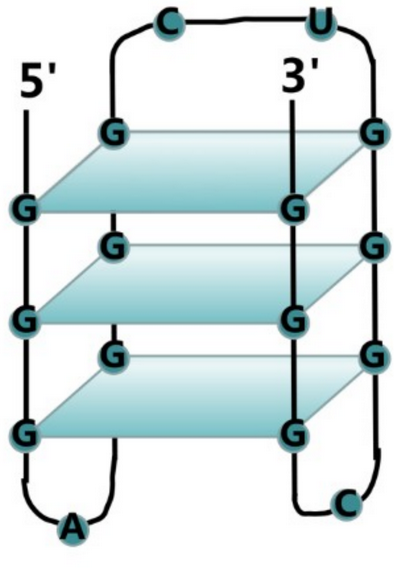 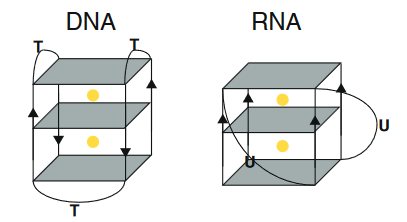 Integrated Gradients:
 highlight the “important” nucleotides
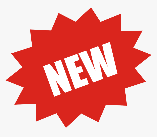 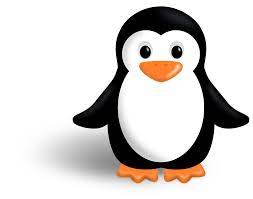 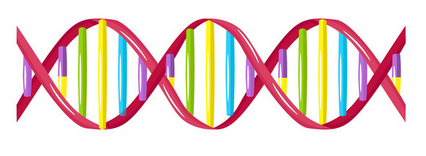 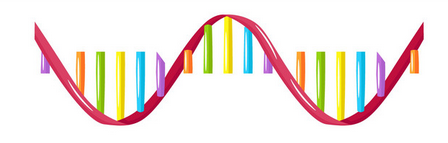 Genomic Annotation Benchmarks

Ready to use genomic classification datasets (cleaned, train/test split)
Get the benchmark to your machine with one line of Python code
Pre-trained models can be used for transfer learning
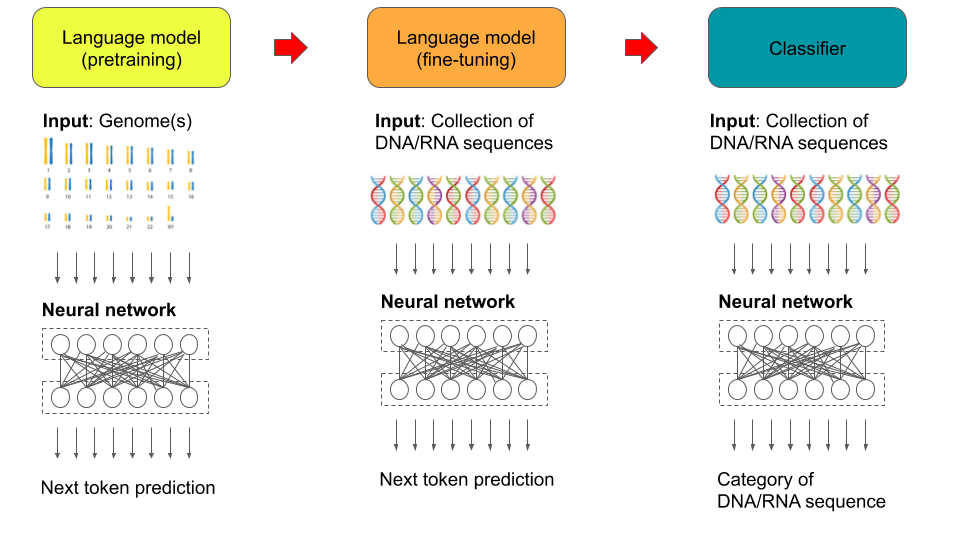 (bit.ly/genbench)
Friday 19th November 2021: Hackathon! (in hybrid mode) – ALL are welcome – Email Panagiotis Alexiou for details
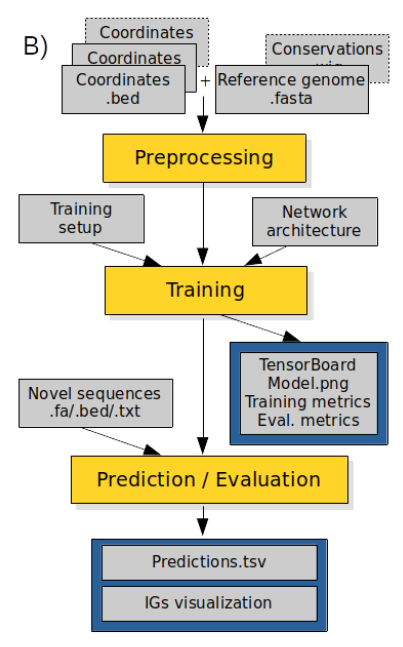 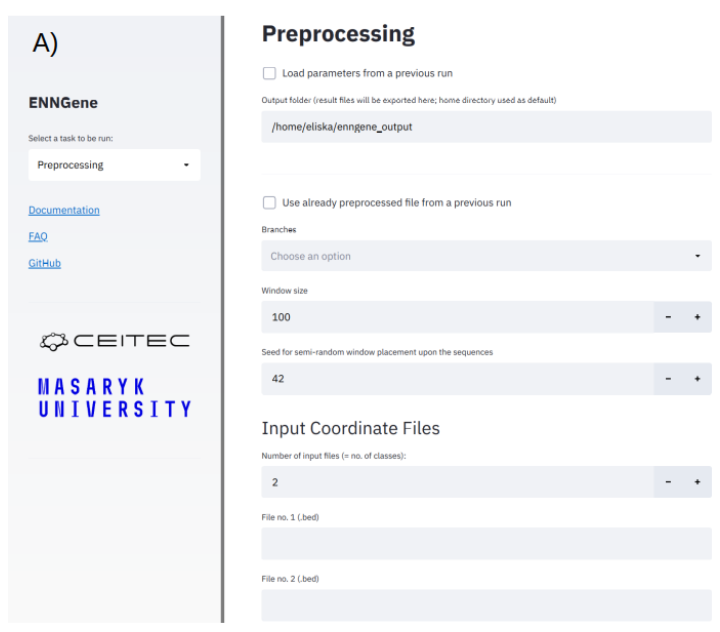 https://bit.ly/ENNGene
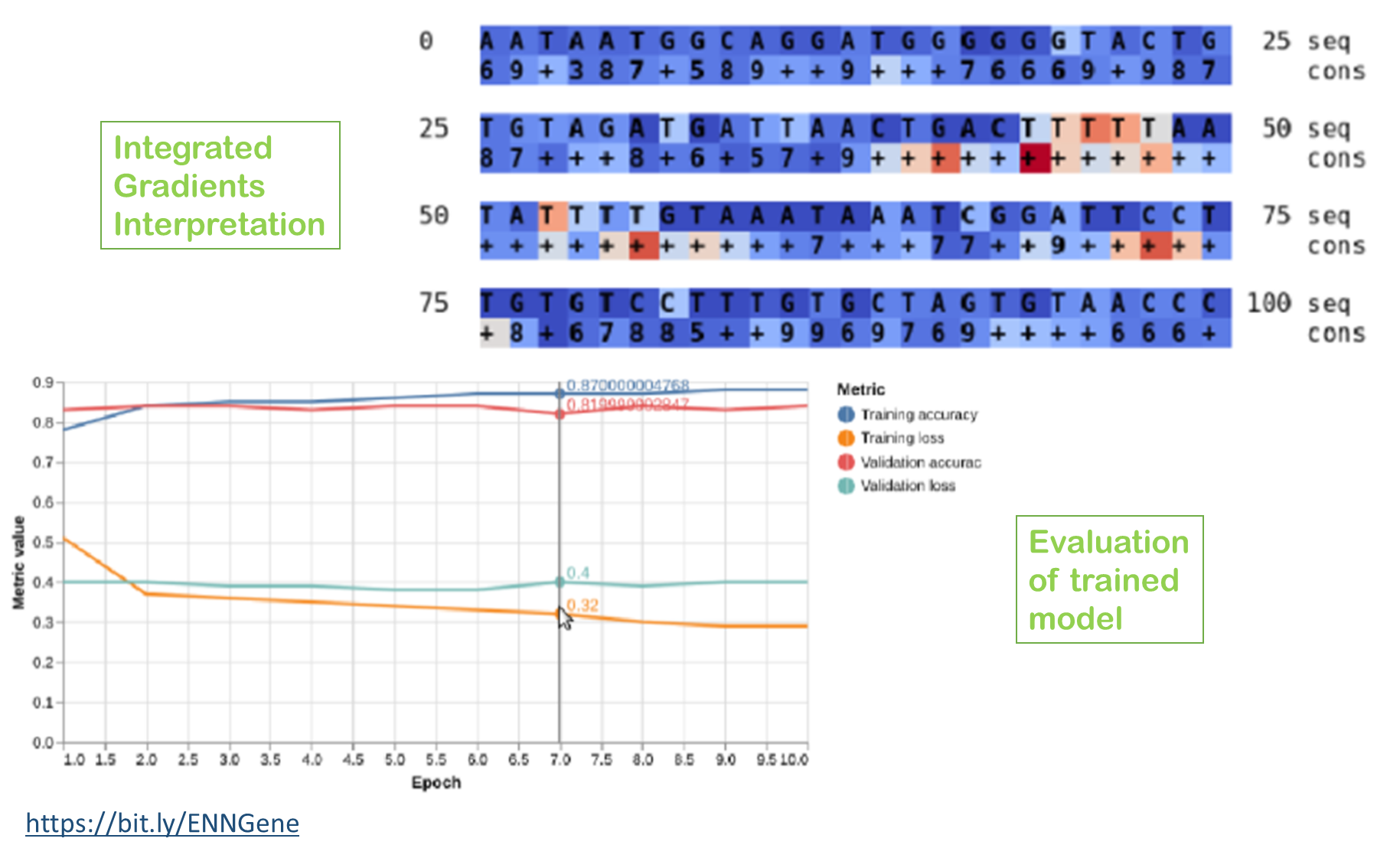 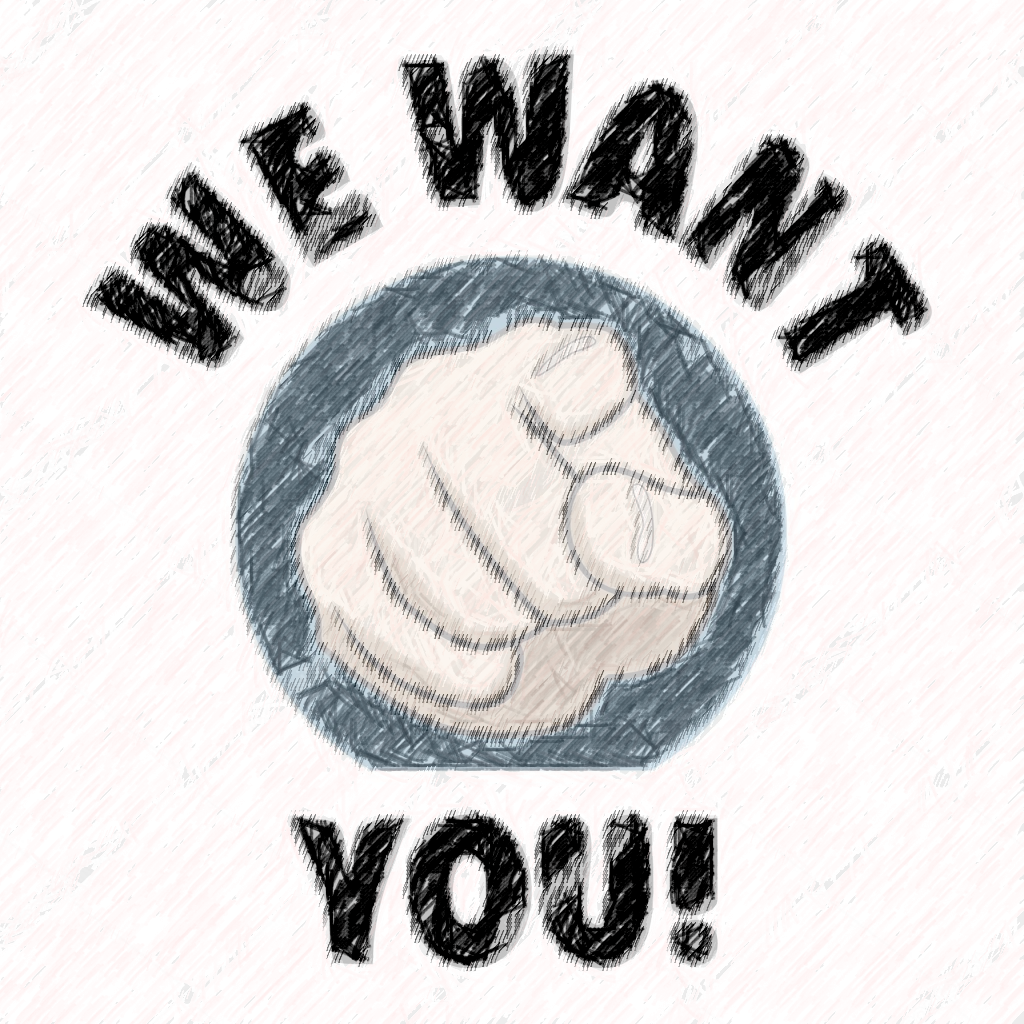 Genomic or Transcriptomic functional elements in need of identification
Small RNA Loci
RNA Binding Proteins
miRNA targets
Enhancers
Transcription Factor Binding Sites
RNA Modification Sites
Non-coding RNAs
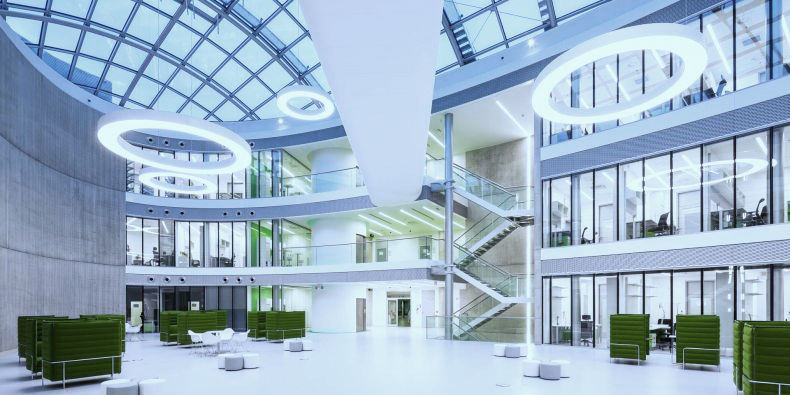 Machines Learning what makes Biology tick
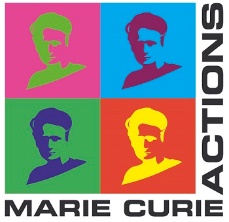 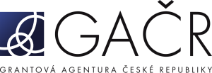 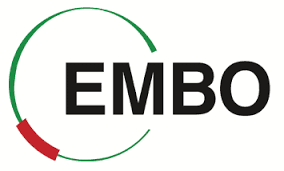 Panagiotis Alexiou 
CEITEC-MU
Brno, CZ
Thank you for your attention!
PHD Student
Postdoc
postDoc
NEW MEMBER
postDoc
NEW MEMBER
Group  Leader
PHD Student
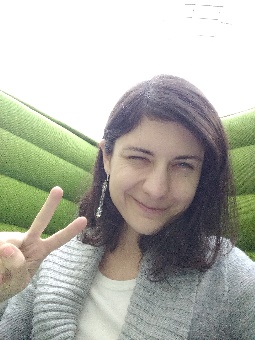 NEW MEMBER
NEW MEMBER
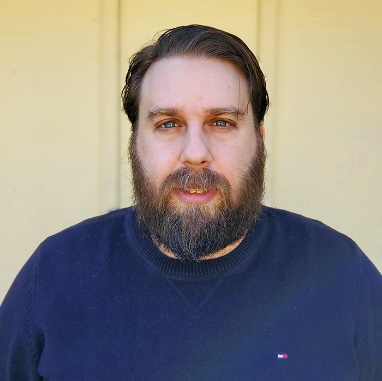 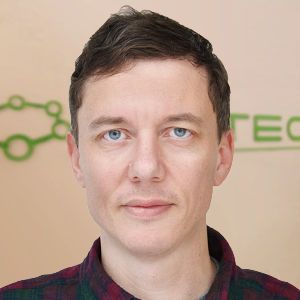 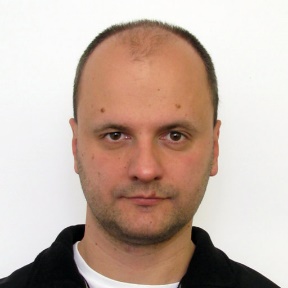 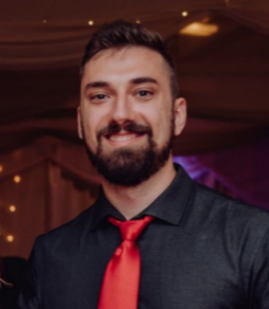 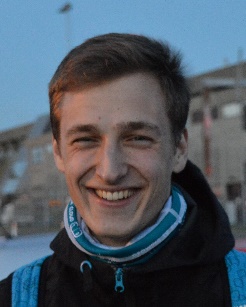 David Cechak
Vlastimil Martinek
PHD Student
student
PHD Student
PHD Student
PHD Student
NEW MEMBER
student
Ilektra Giassa
Tomas Majtner
Panagiotis Alexiou
Petr Simecek
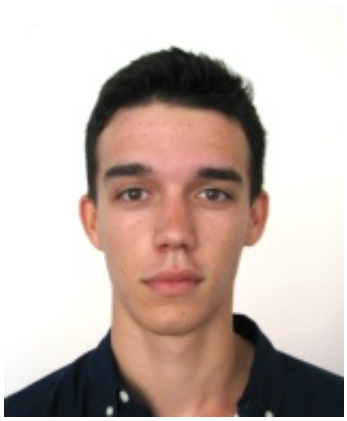 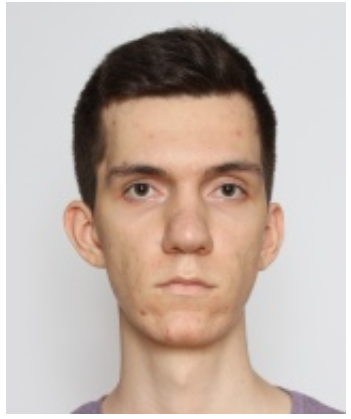 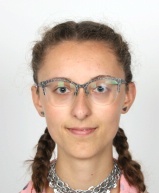 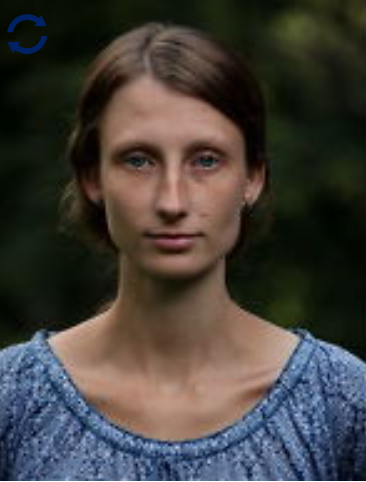 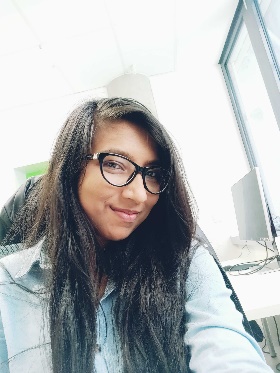 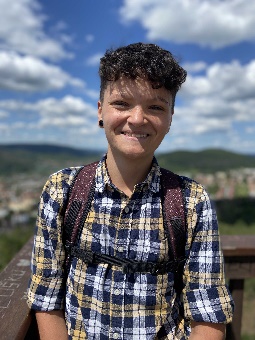 Ondrej Vaculik
Eliska Chalupova
Jakub Polacek
Kriti Bhaghat
Eva Klimentova
Katarina Gresova